Inequality, Race, & Sexuality

Prof. Juan Battle
JuanBattle.com

June 6, 2017
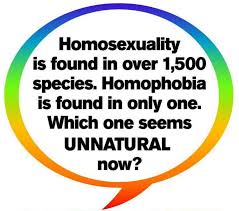 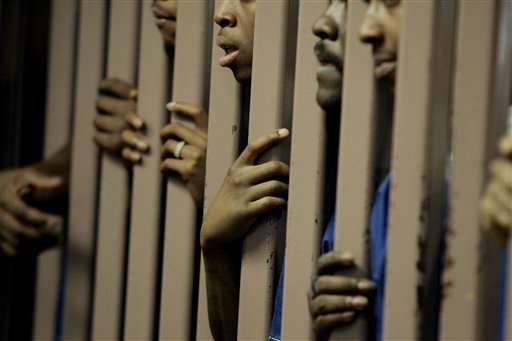 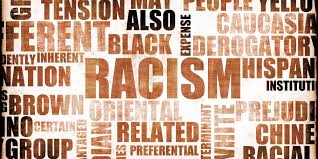 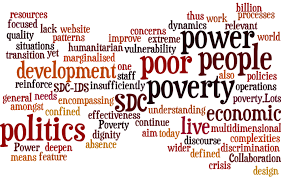 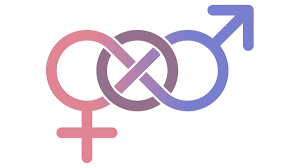 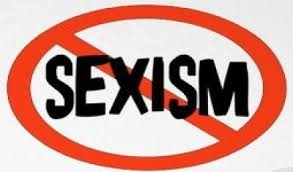 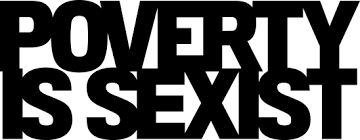 [Speaker Notes: Special thanks to …]
Outline
I.    Intersectionality 

Size Matters:  LGBT America, By The Numbers

No Lube or Mood Music:  Researchers (inadvertently) Screwing (over) Vulnerable Populations 

Social Justice Sexuality Survey: Researching the Whole Body and Not Just the Holes in the Body

V.  Wrapping It Up:  Q&A
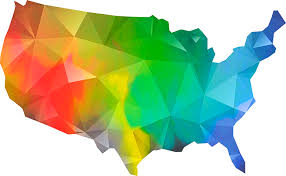 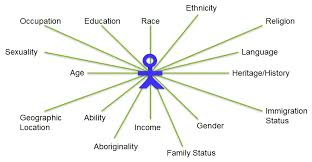 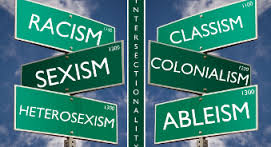 Intersectionality
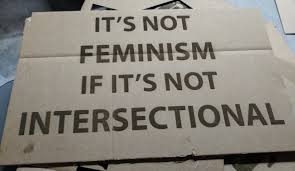 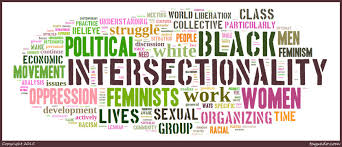 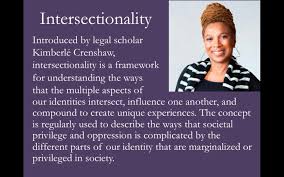 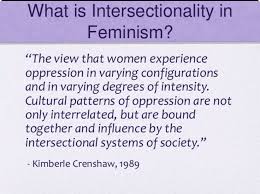 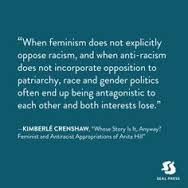 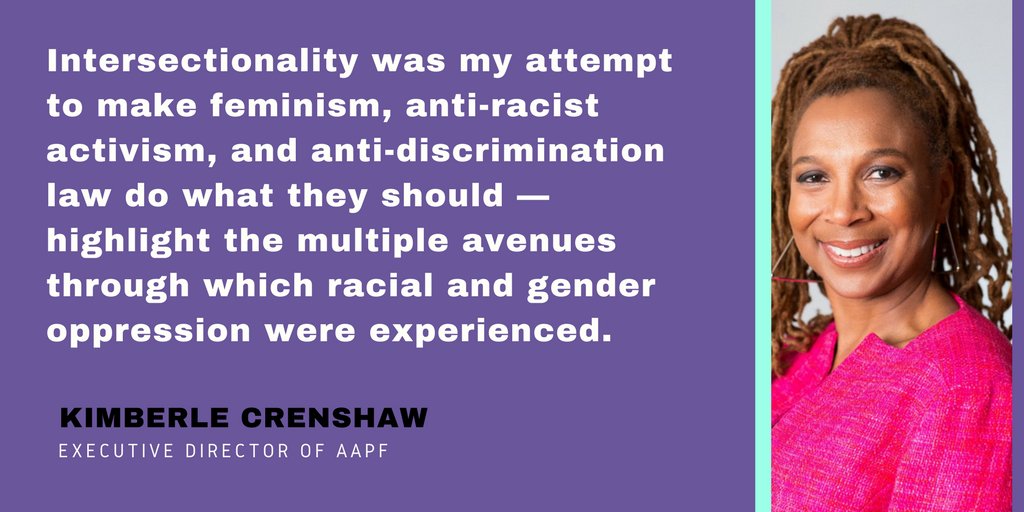 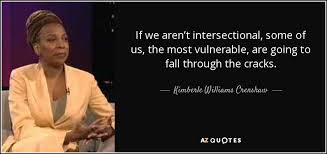 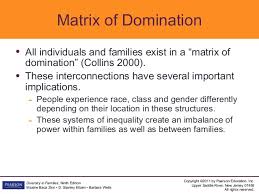 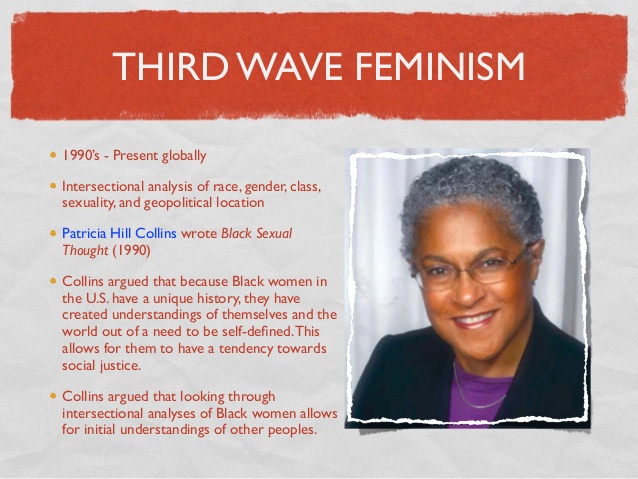 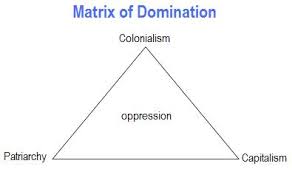 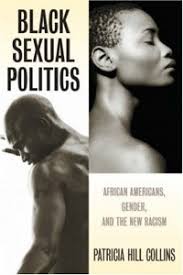 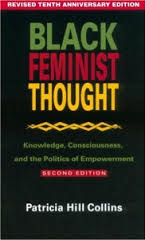 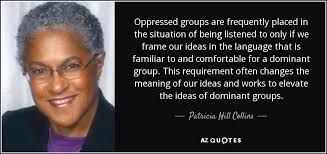 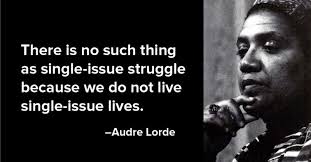 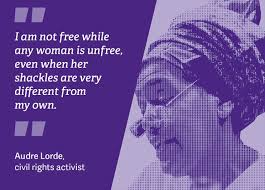 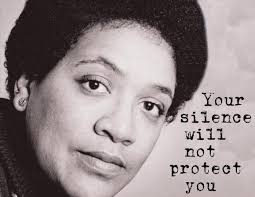 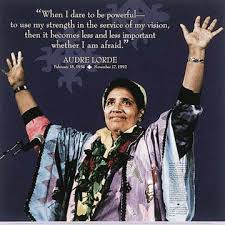 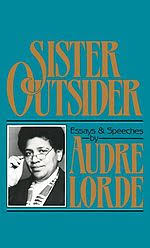 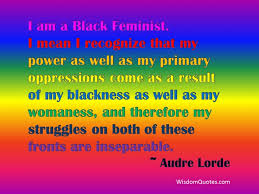 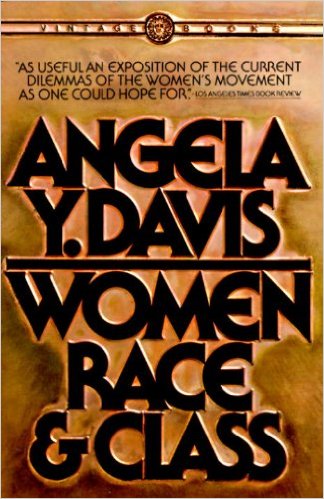 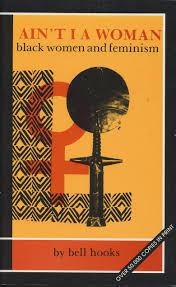 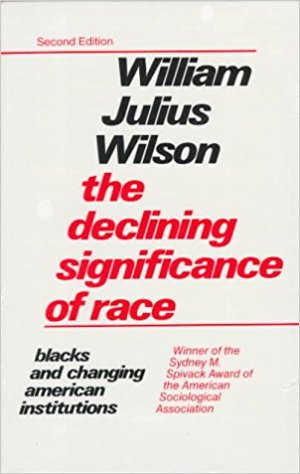 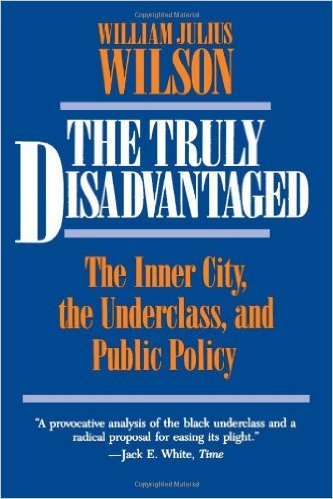 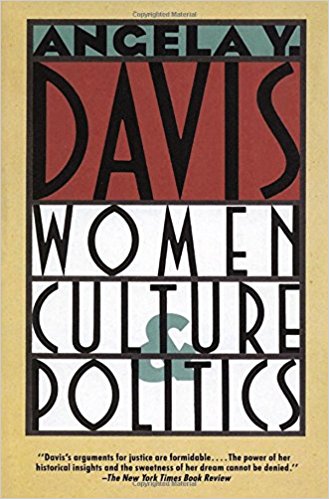 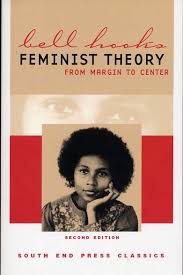 Size Matters:  LGBT America, By The Numbers
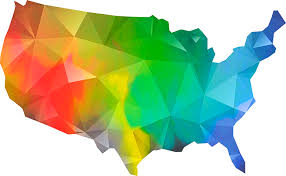 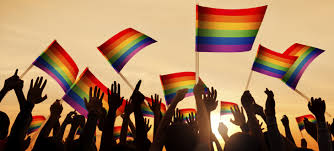 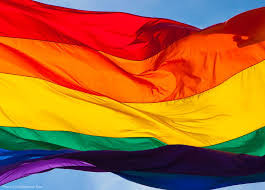 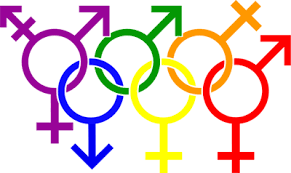 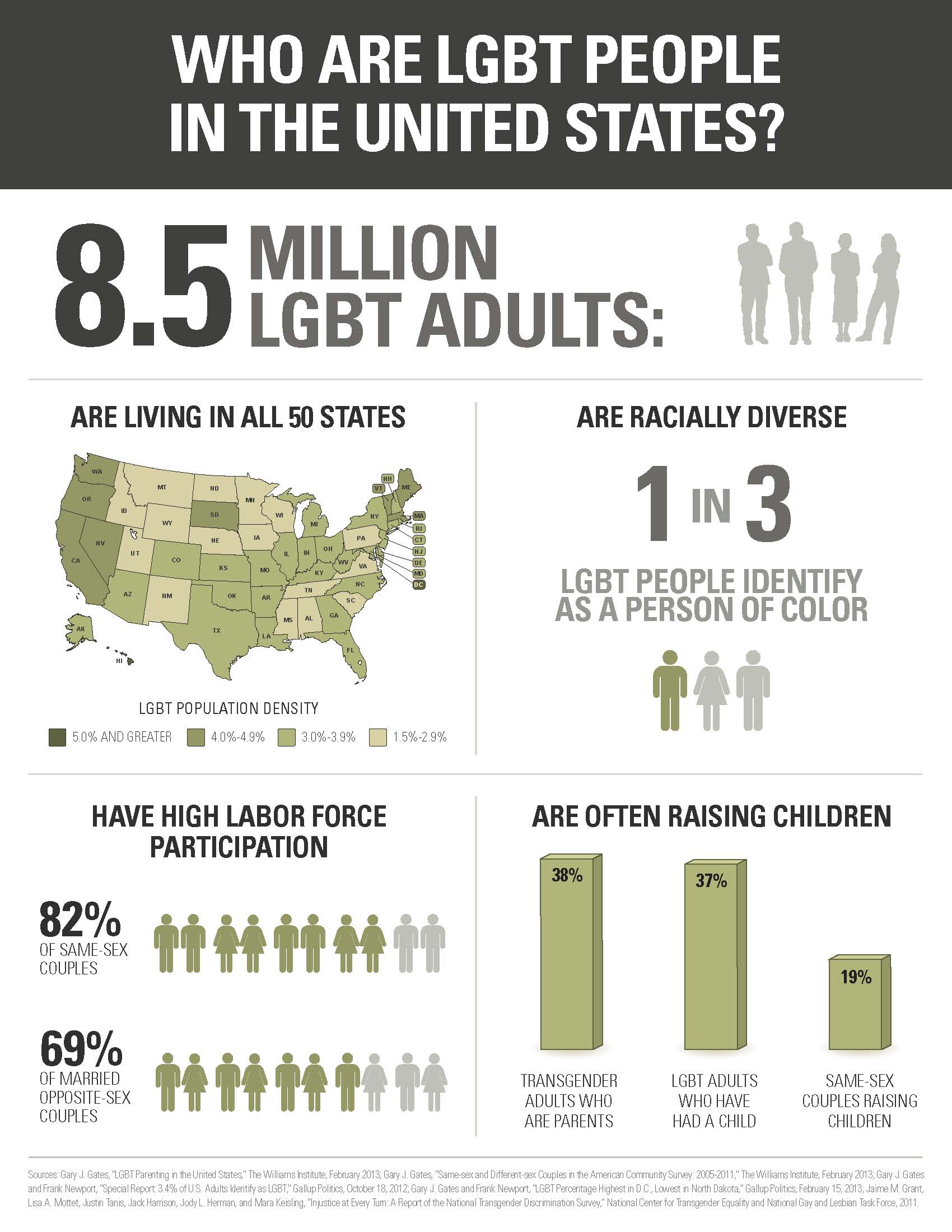 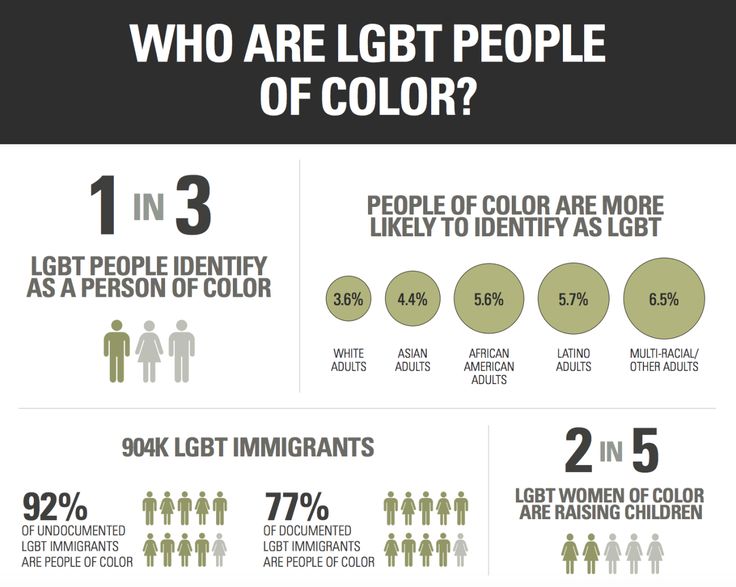 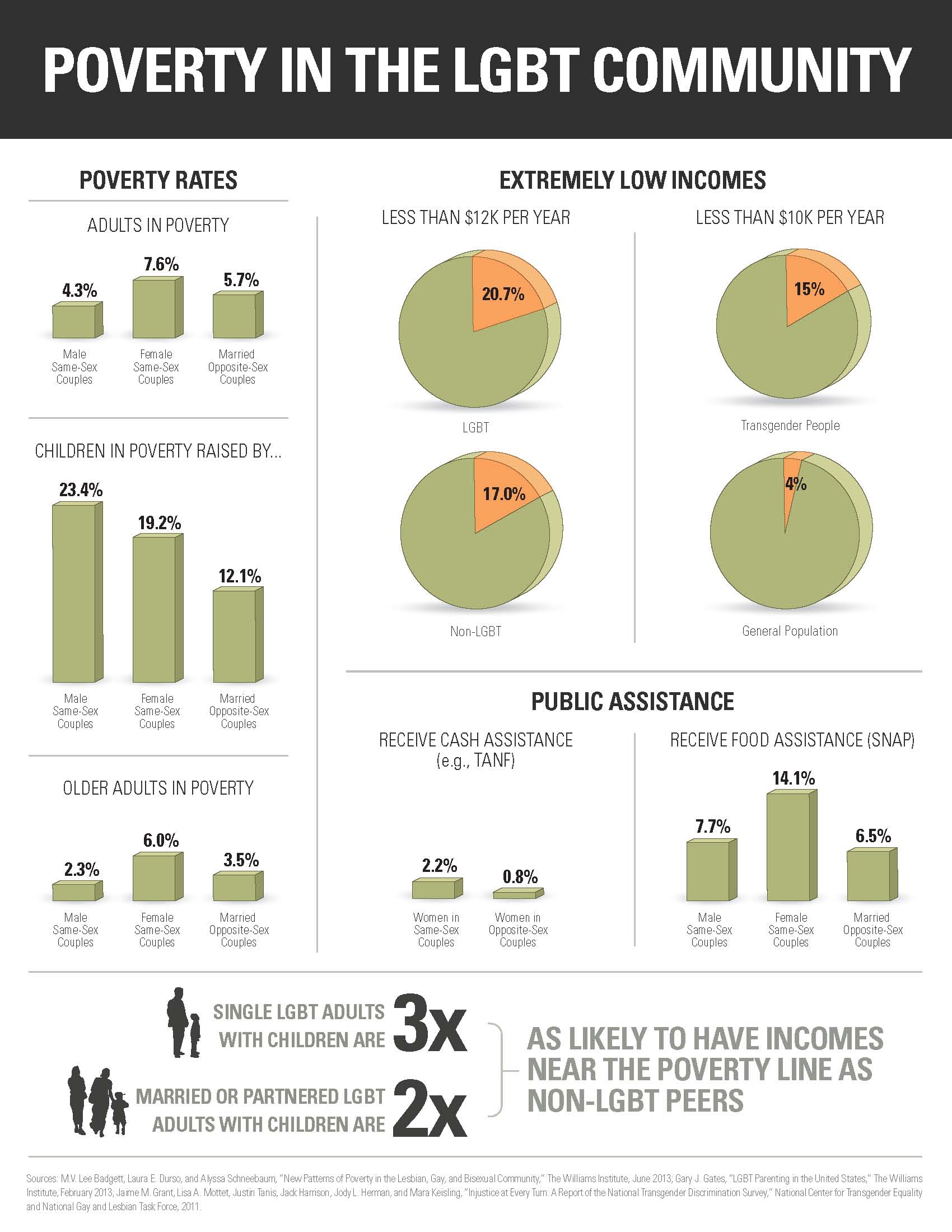 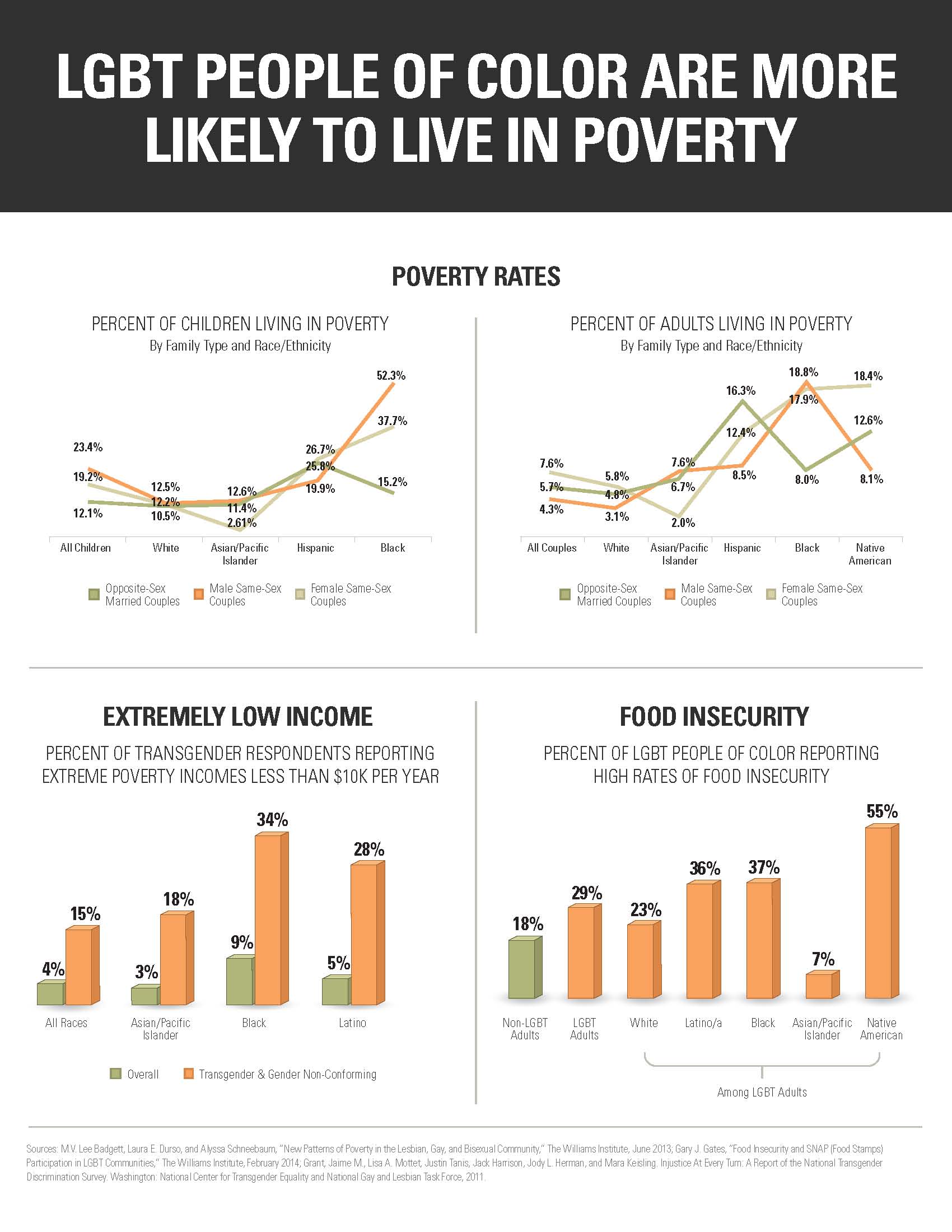 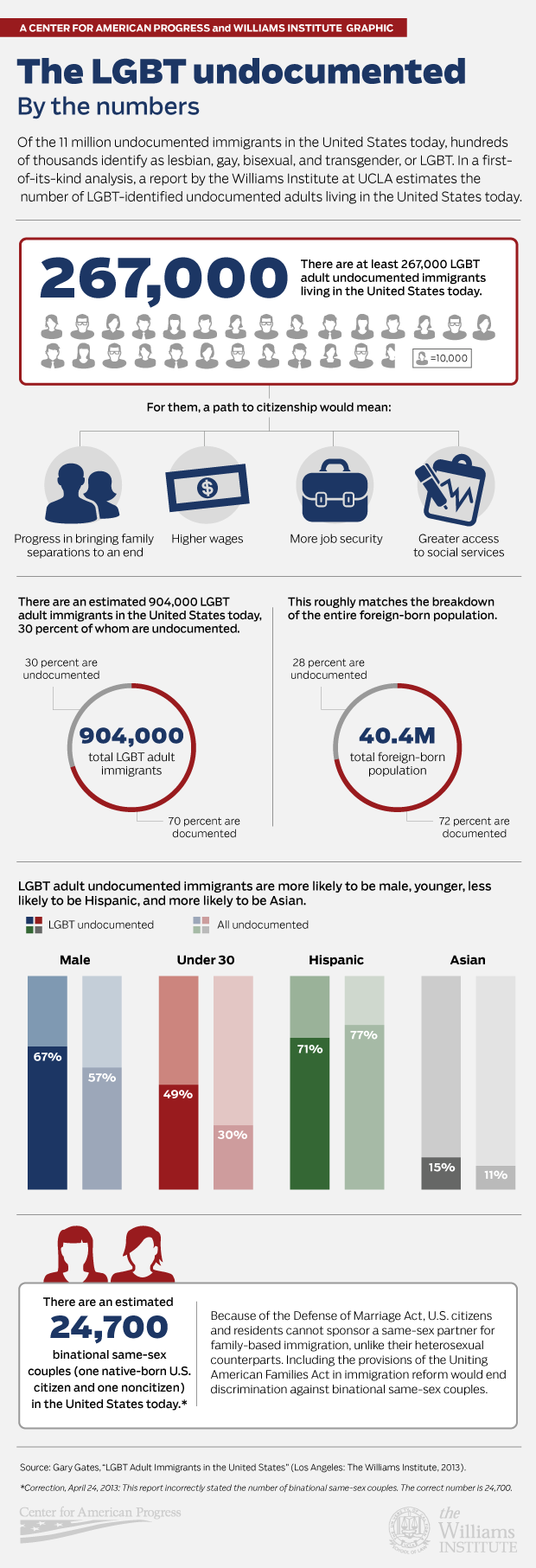 No Lube or Mood Music:  Researchers (inadvertently) Screwing (over) Vulnerable Populations
- researchers can perpetuate inequality/discrimination based on 
     the assumptions they (don’t) make and 
     the questions they (don’t) ask
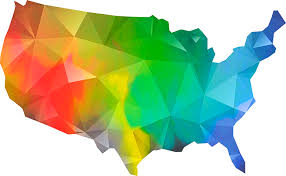 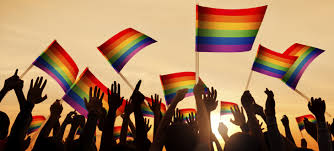 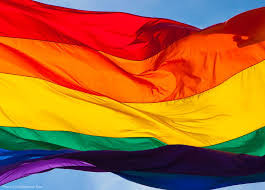 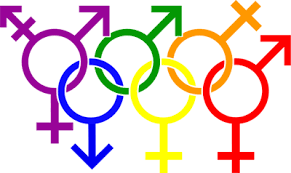 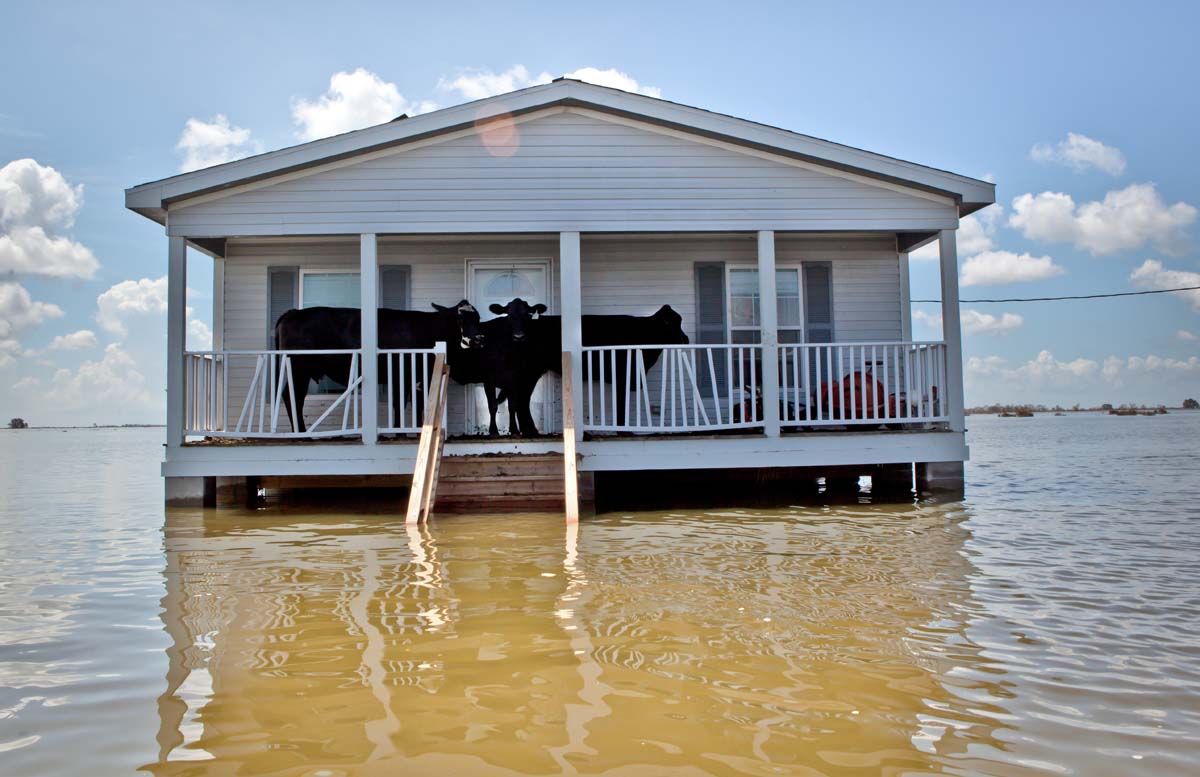 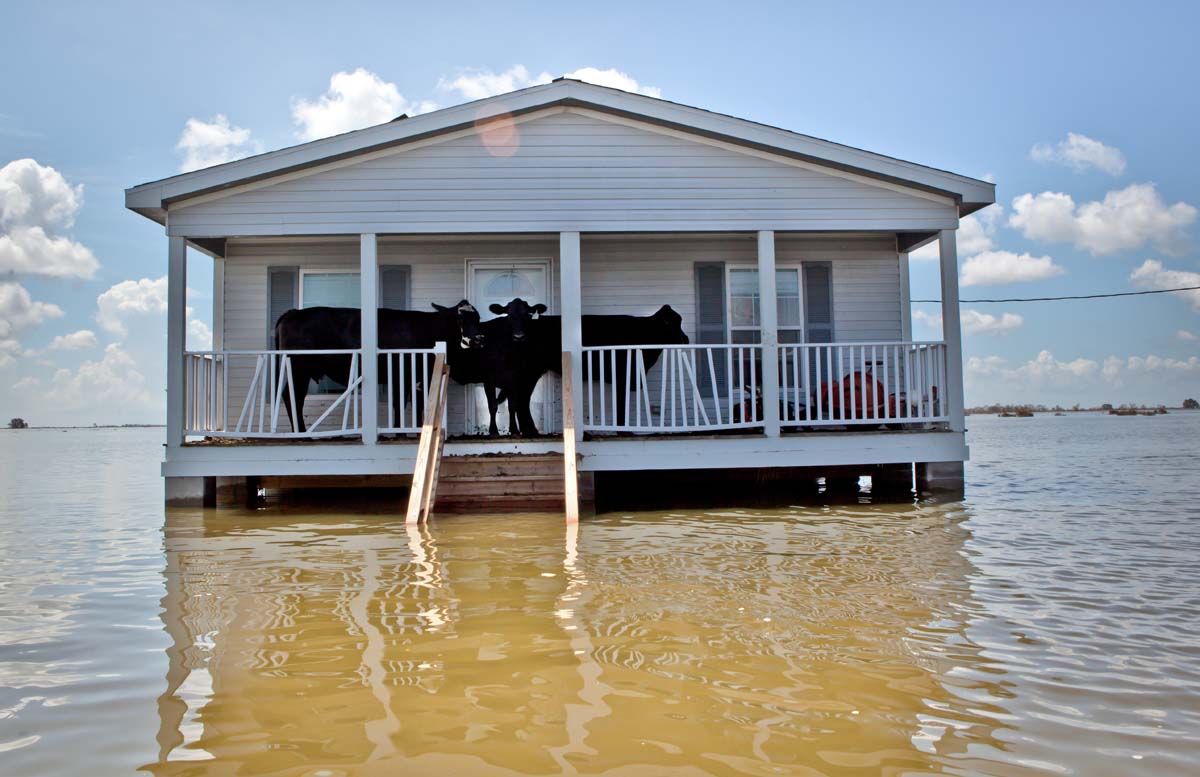 Individual Choices/Behavior
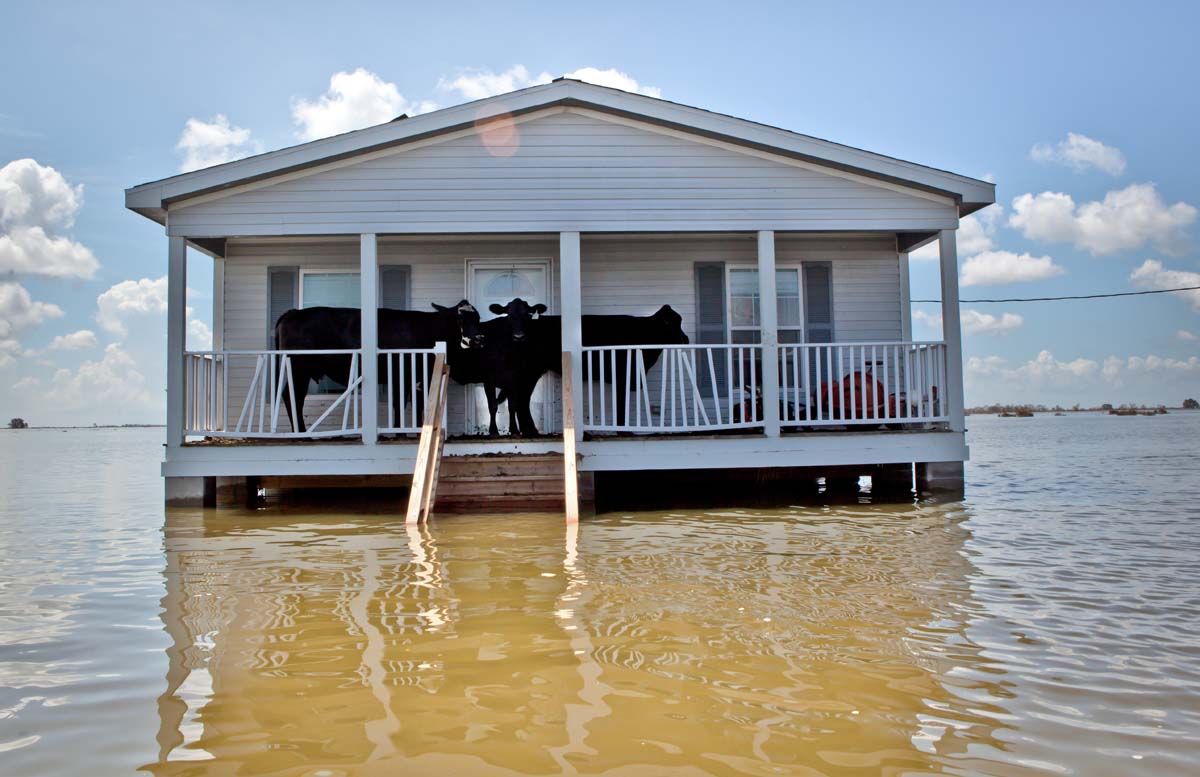 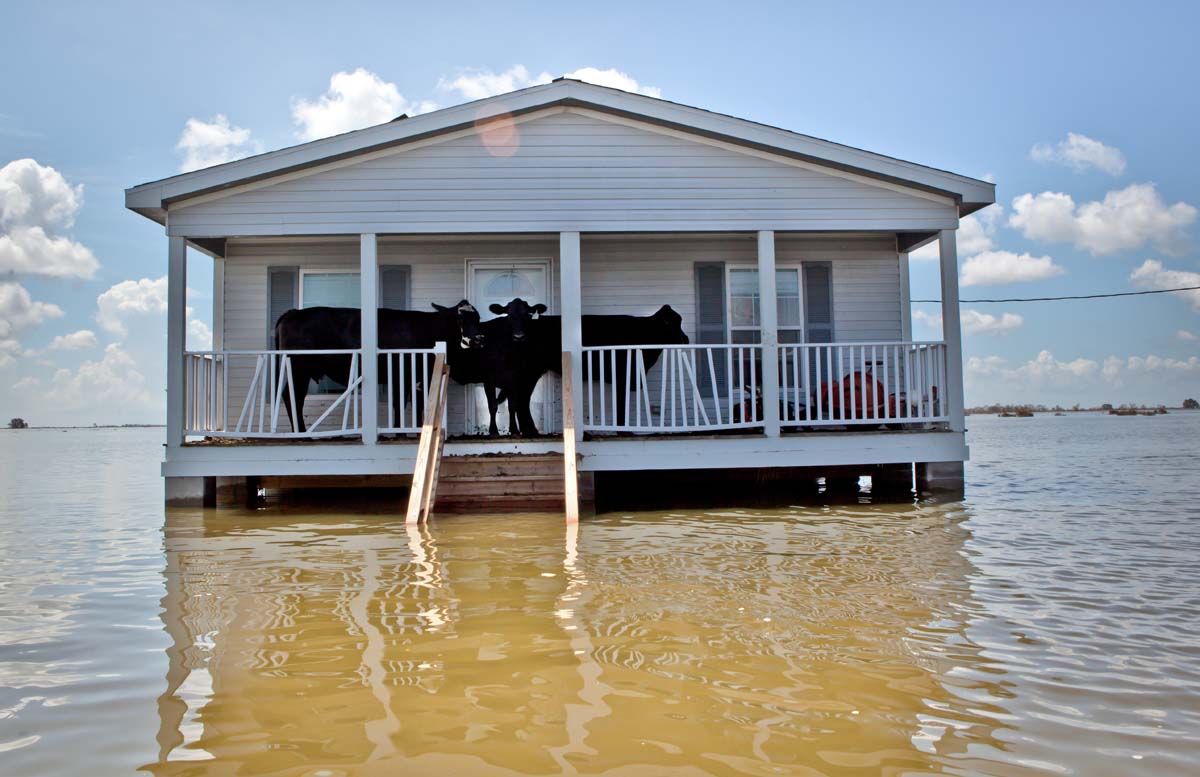 Institutional/Structural 
 Constraints
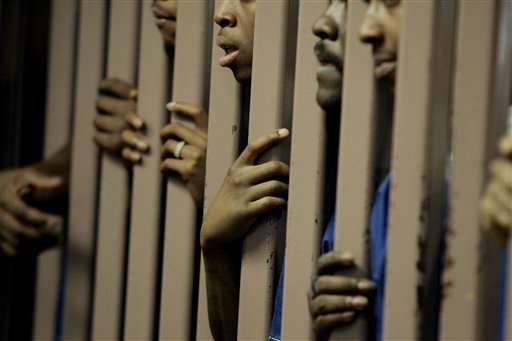 < a jailhouse promise>
[Speaker Notes: Before we began…]
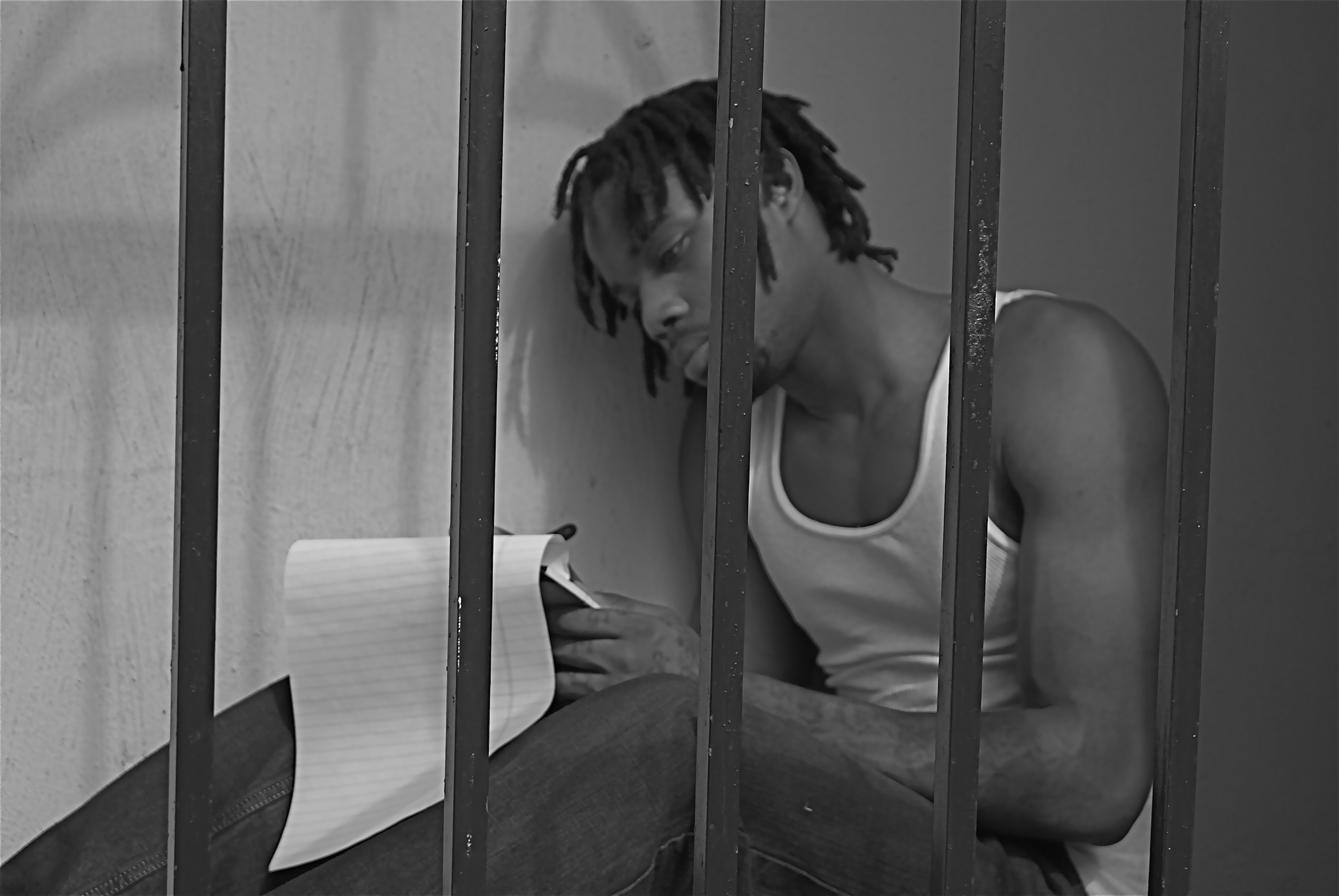 < a jailhouse promise>
[Speaker Notes: Before we began…]
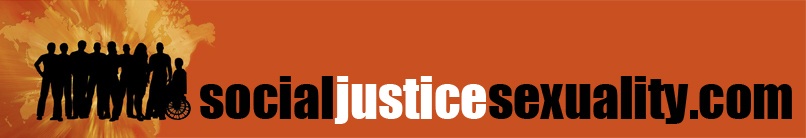 Researching the Whole Body and Not Just the Holes in the Body
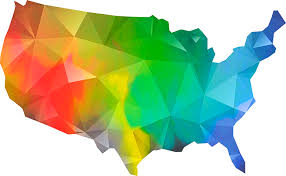 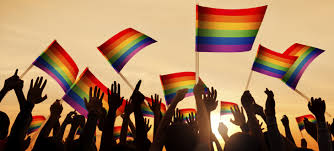 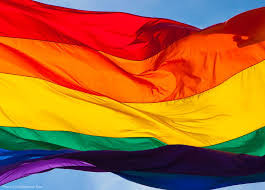 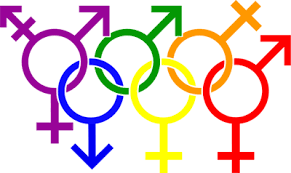 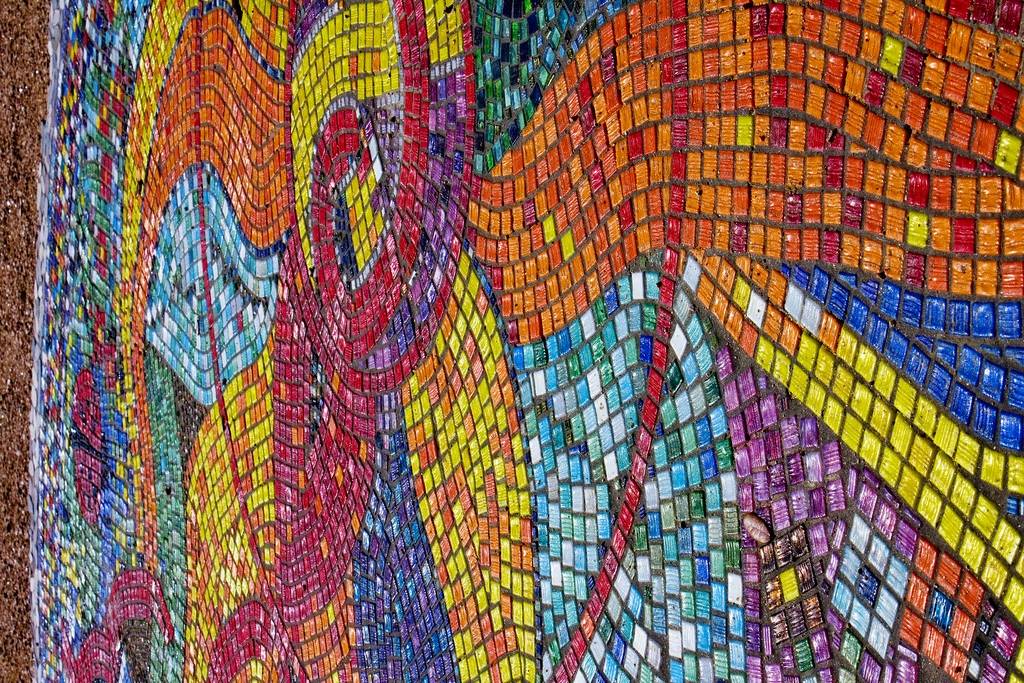 < proper lens>
[Speaker Notes: Our purpose: to document & celebrate, not pathologize. We are not just one LGBT community, we are a mosaic of communities.]
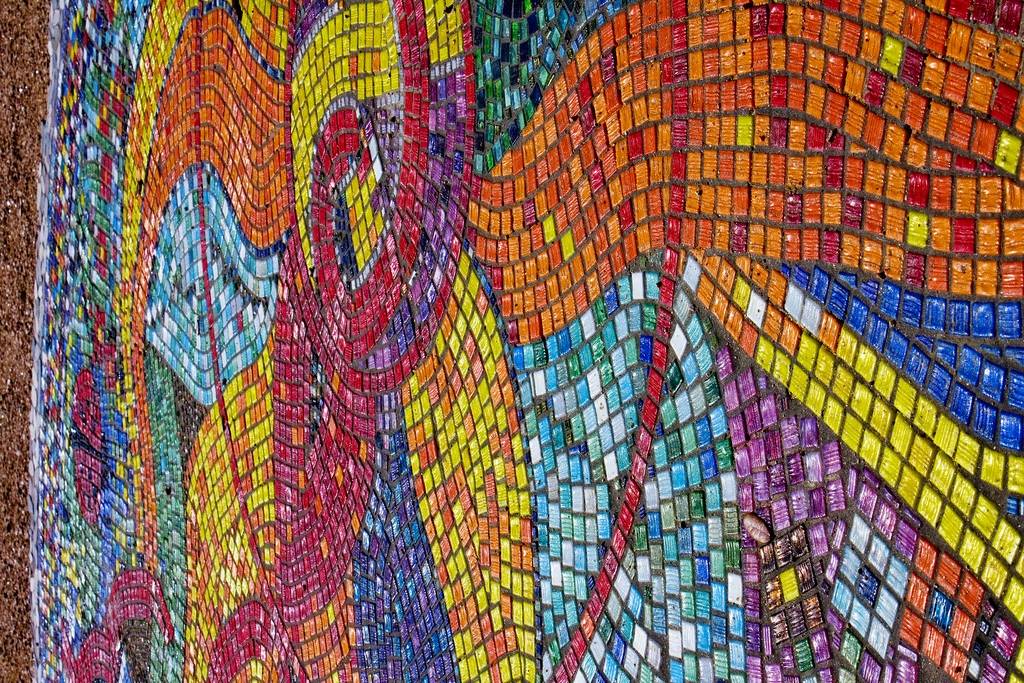 < our purpose >
[Speaker Notes: Our purpose: to document & celebrate, not pathologize. We are not just one LGBT community, we are a mosaic of communities.]
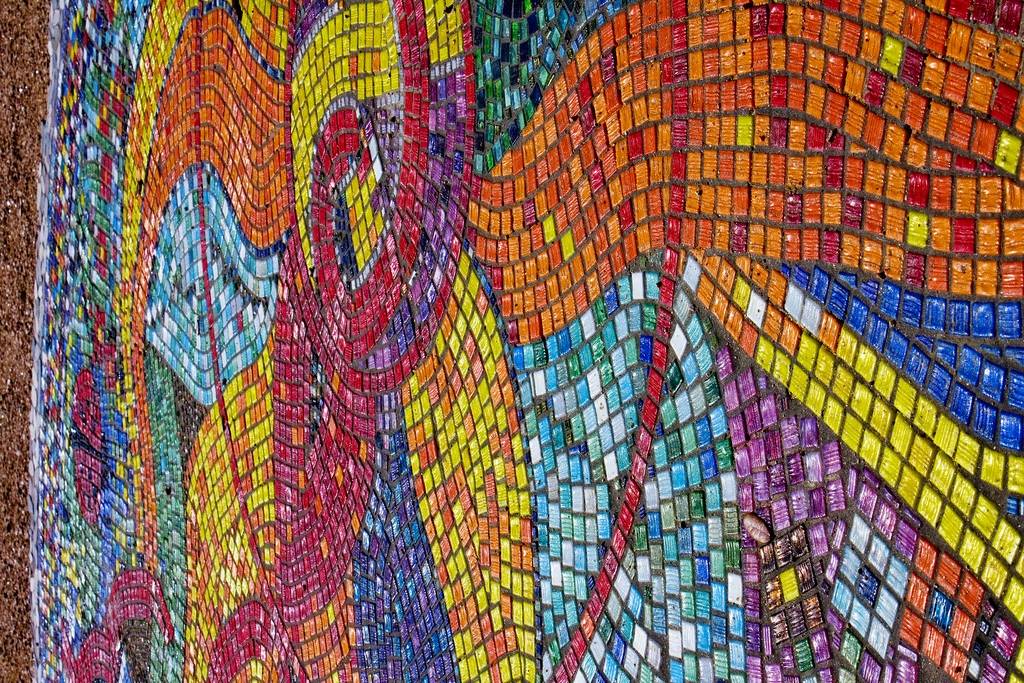 < knowledge-based survey>
[Speaker Notes: Our purpose: to document & celebrate, not pathologize. We are not just one LGBT community, we are a mosaic of communities.]
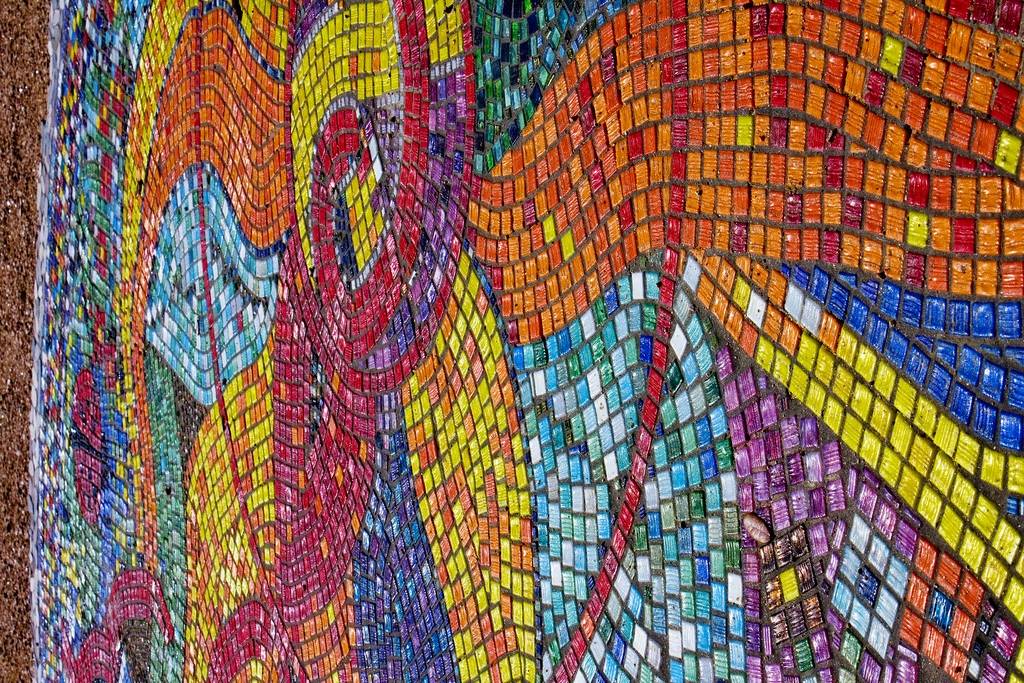 < sociopolitical mosaic >
[Speaker Notes: Our purpose: to document & celebrate, not pathologize. We are not just one LGBT community, we are a mosaic of communities.]
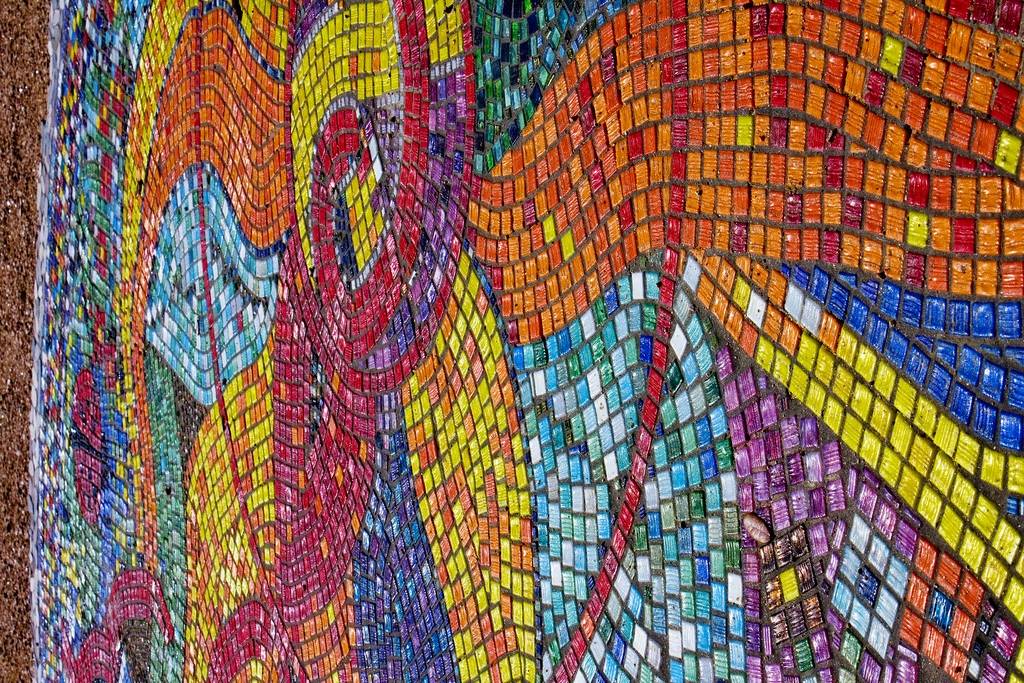 < document & celebrate >
[Speaker Notes: Our purpose: to document & celebrate, not pathologize. We are not just one LGBT community, we are a mosaic of communities.]
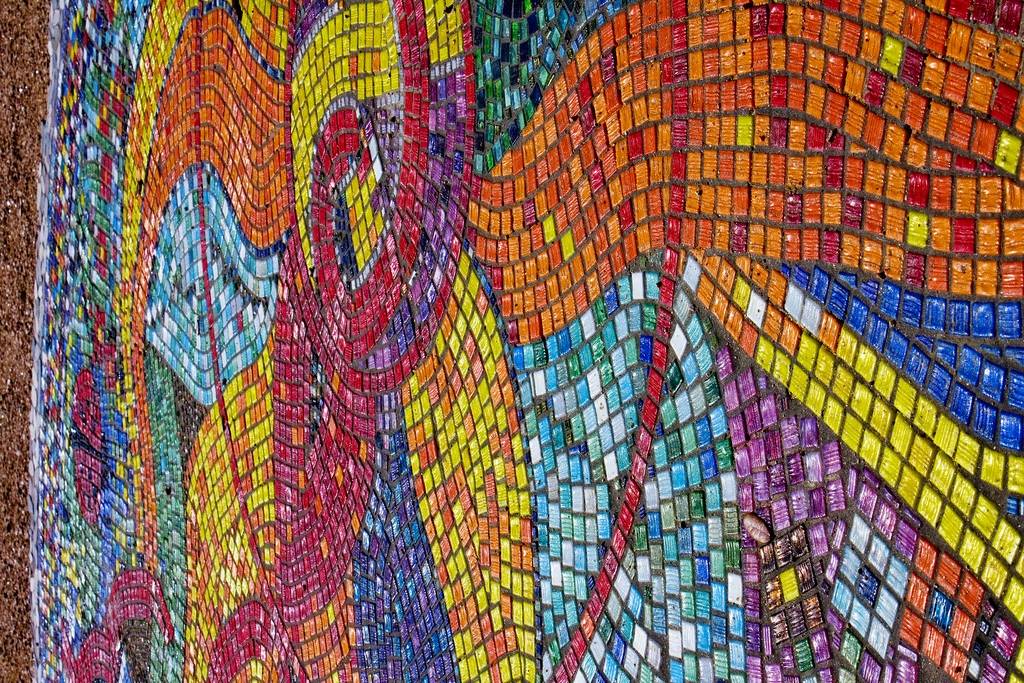 < not pathologize >
[Speaker Notes: Our purpose: to document & celebrate, not pathologize. We are not just one LGBT community, we are a mosaic of communities.]
A sexuality study that examined what condoms could not hold!
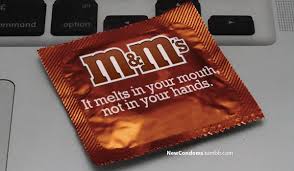 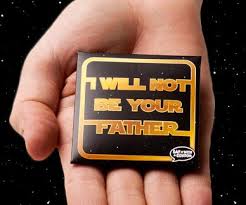 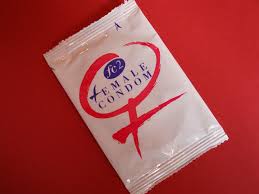 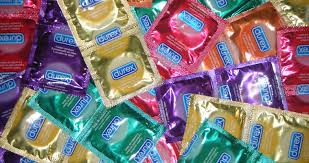 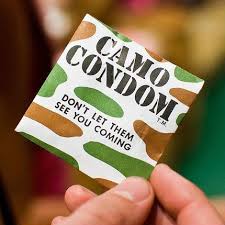 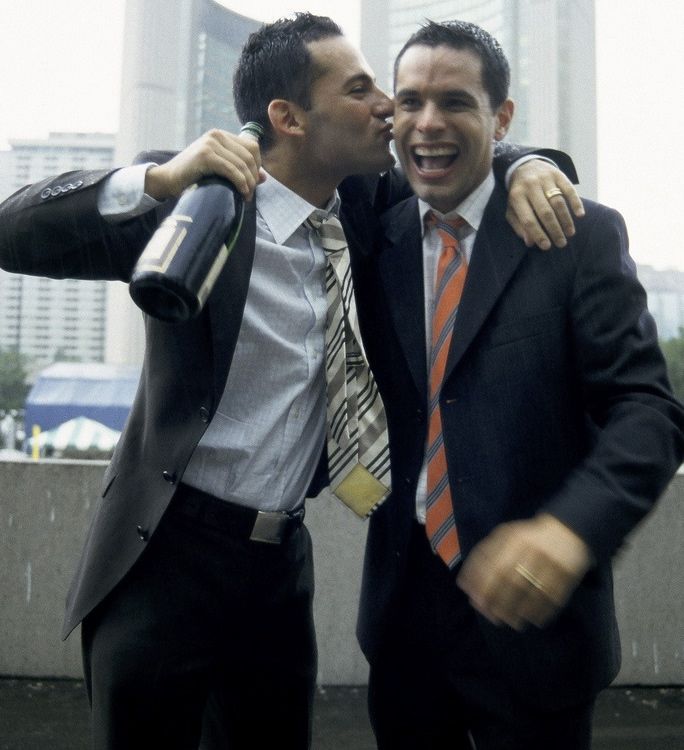 <Other Studies>
[Speaker Notes: Focused primarily on one racial/ethnic group (Diaz) or couples (Census), and all have been smaller.]
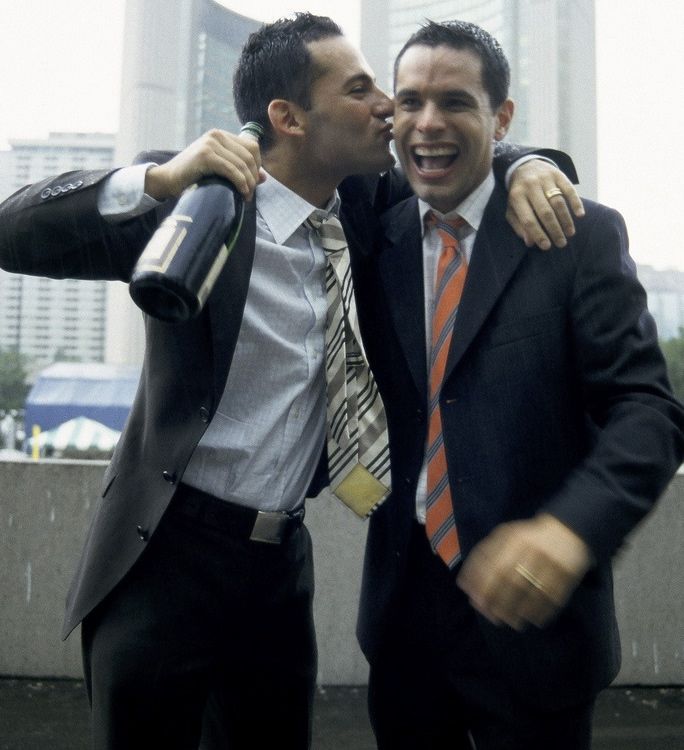 <Diaz, et al; &  Battle, et al>
[Speaker Notes: Other studies on LGBT people have focused on single racial/ethnic groups, one gender, or gender ID, or on those in couples, or on smaller populations, and were generally done with “easier to capture” or easier to study subpopulations.]
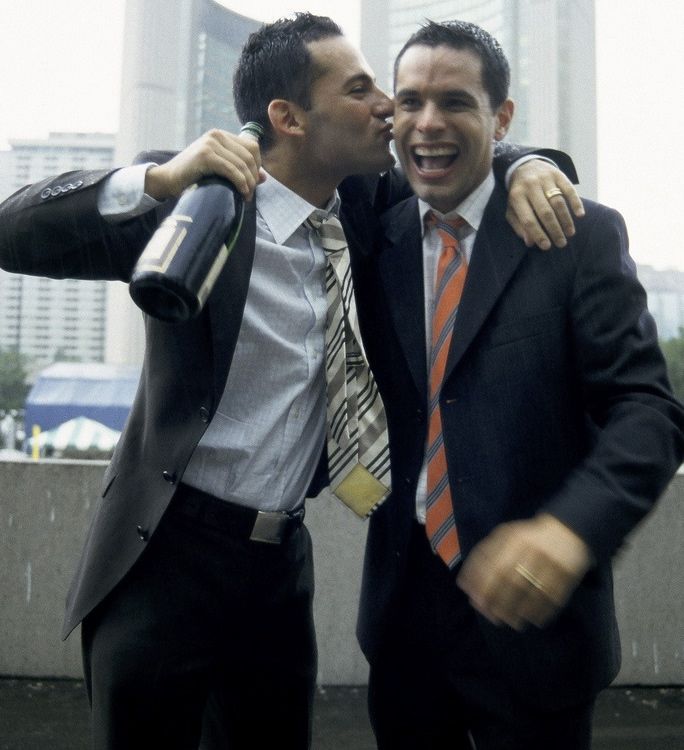 <One Group>
[Speaker Notes: Other studies on LGBT people have focused on single racial/ethnic groups, one gender, or gender ID, or on those in couples, or on smaller populations, and were generally done with “easier to capture” or easier to study subpopulations.]
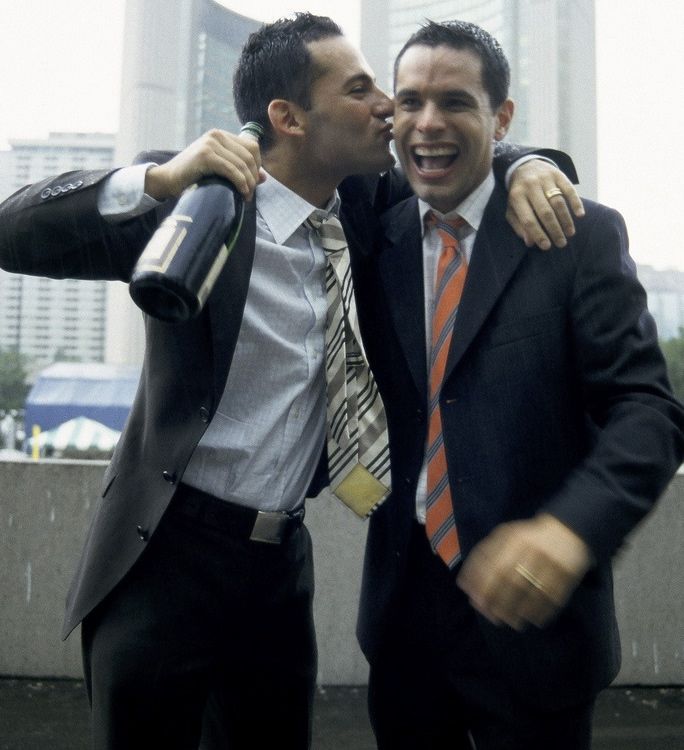 <One Gender>
[Speaker Notes: Other studies on LGBT people have focused on single racial/ethnic groups, one gender, or gender ID, or on those in couples, or on smaller populations, and were generally done with “easier to capture” or easier to study subpopulations.]
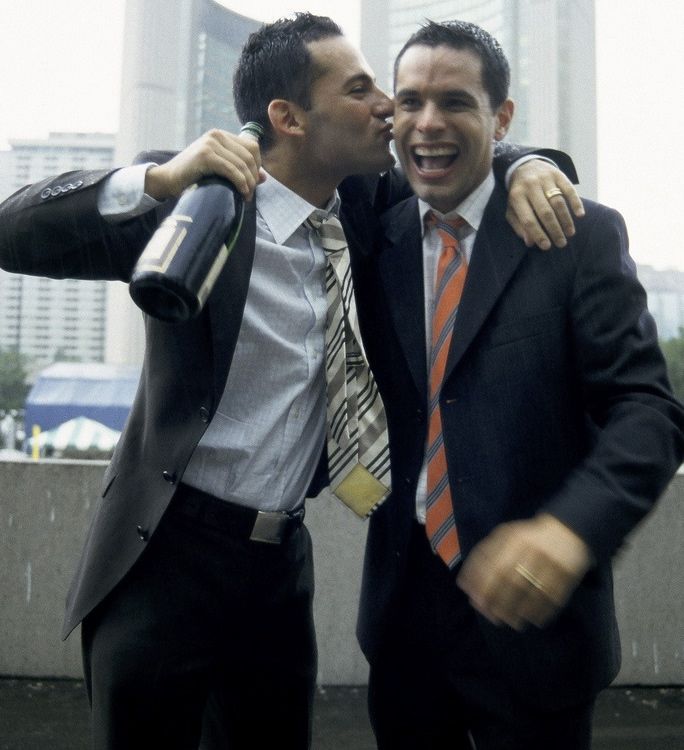 <Couples>
[Speaker Notes: Other studies on LGBT people have focused on single racial/ethnic groups, one gender, or gender ID, or on those in couples, or on smaller populations, and were generally done with “easier to capture” or easier to study subpopulations.]
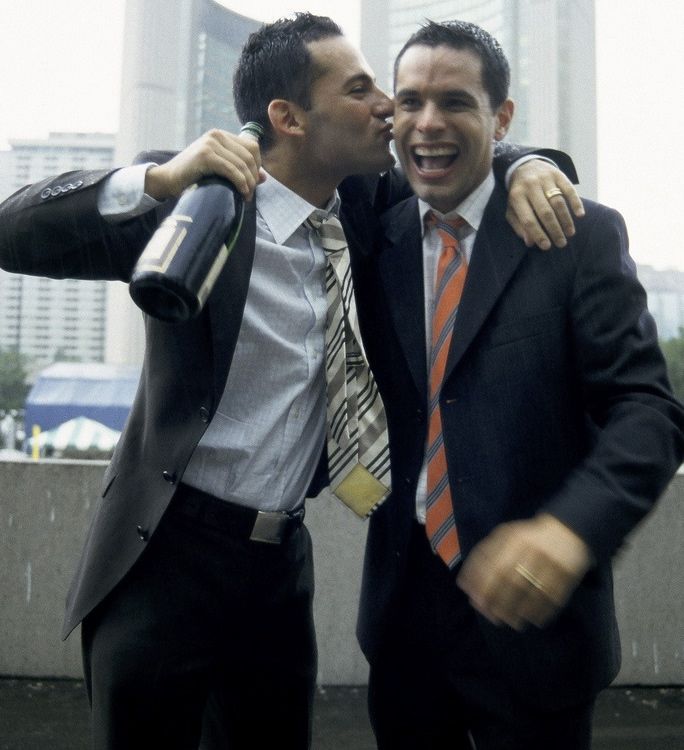 <Ethnographic>
[Speaker Notes: Other studies on LGBT people have focused on single racial/ethnic groups, one gender, or gender ID, or on those in couples, or on smaller populations, and were generally done with “easier to capture” or easier to study subpopulations.]
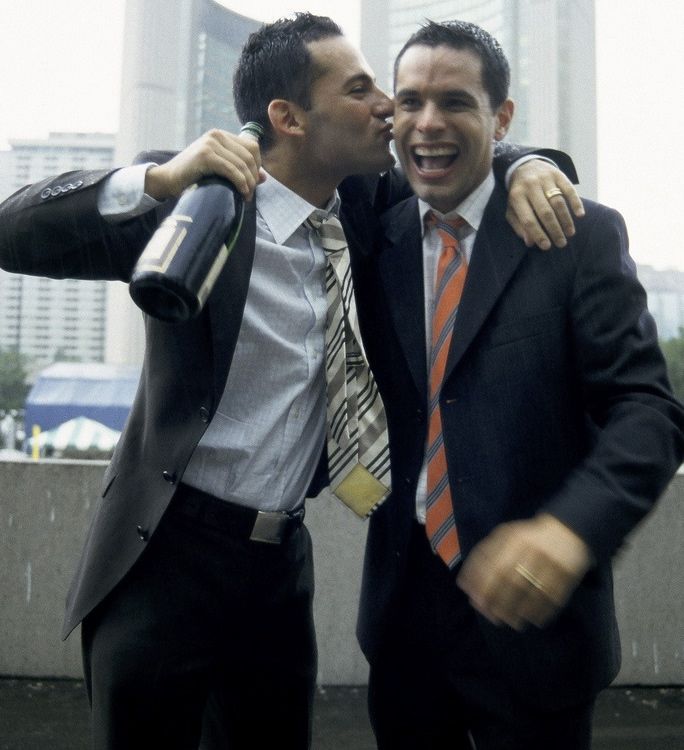 <Easier to Measure>
[Speaker Notes: Other studies on LGBT people have focused on single racial/ethnic groups, one gender, or gender ID, or on those in couples, or on smaller populations, and were generally done with “easier to capture” or easier to study subpopulations.]
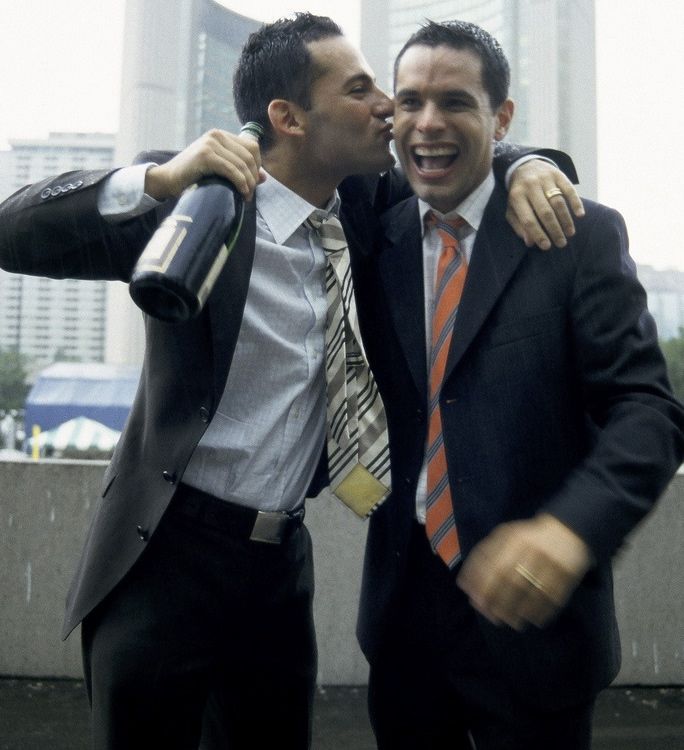 <Sample(s) Looked the Same>
[Speaker Notes: Other studies on LGBT people have focused on single racial/ethnic groups, one gender, or gender ID, or on those in couples, or on smaller populations, and were generally done with “easier to capture” or easier to study subpopulations.]
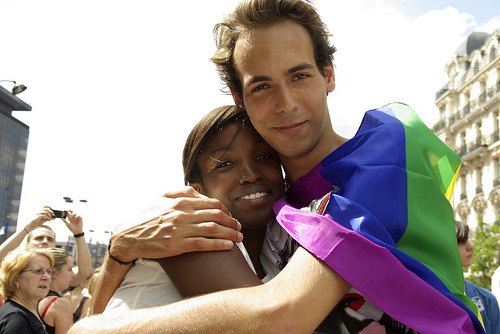 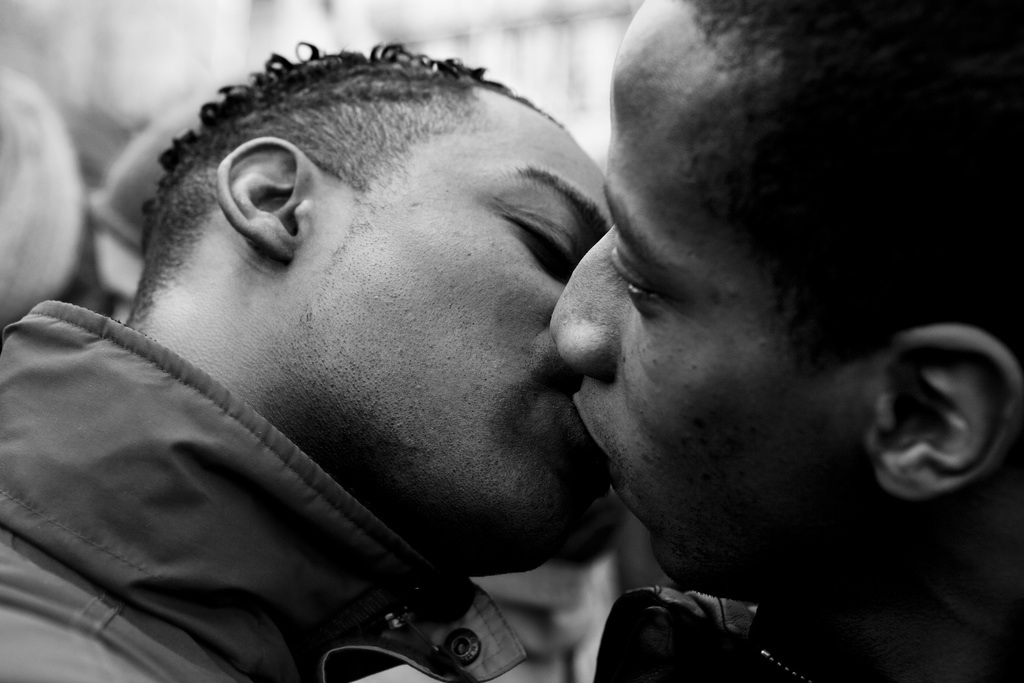 How is the SJS Study Unique/Different?
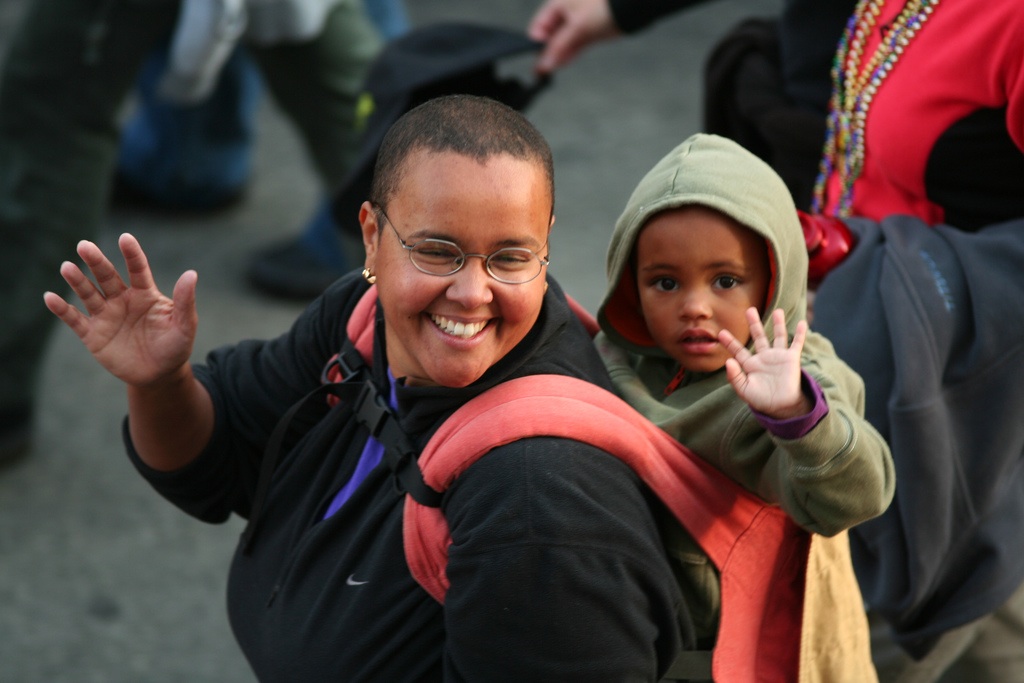 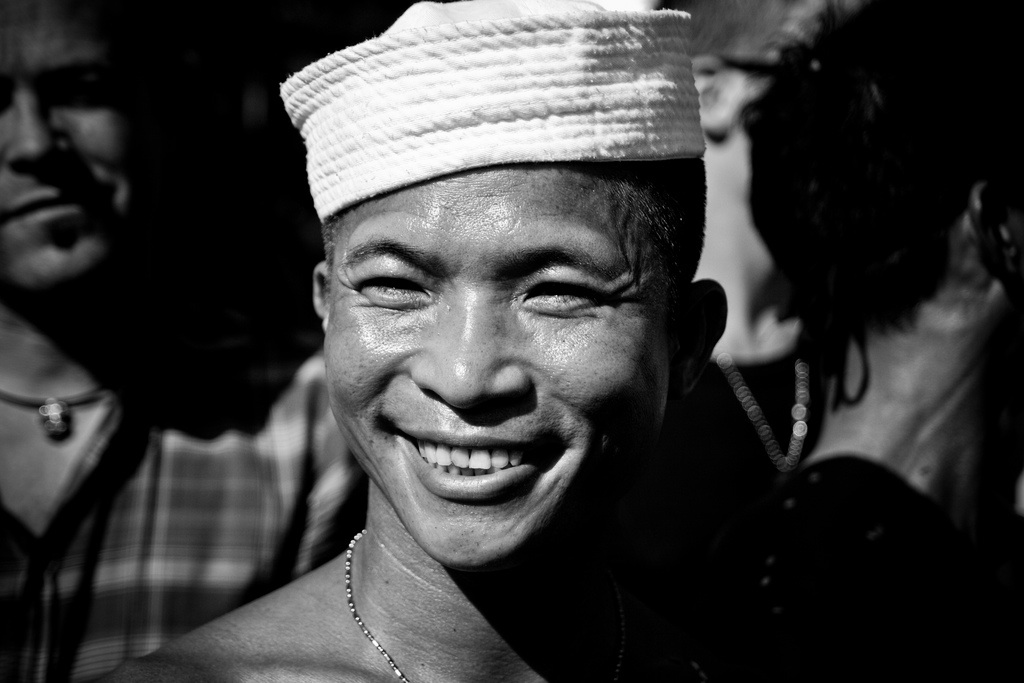 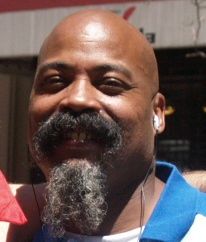 [Speaker Notes: In contrast, the SJS study has a total sample size of 5,500 (down to 4,963). It covers a range of 5 groups -  diverse in terms of racial/ethnic group, age, gender, relationship status, sexual orientation & gender ID, and 5 broad topic areas.  We used a purposive sample, ideal for a study of this kind where random sampling would systematically exclude people of color and disproportionately include white people.]
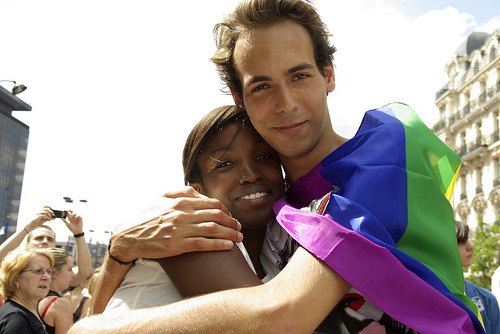 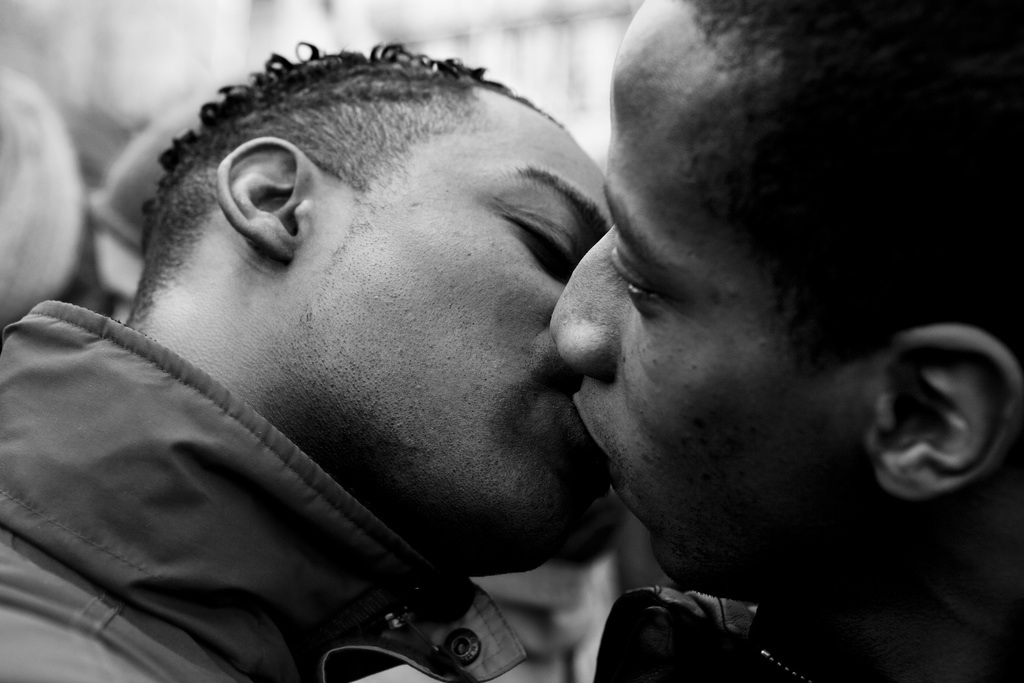 < Diversity in Groups Sampled>
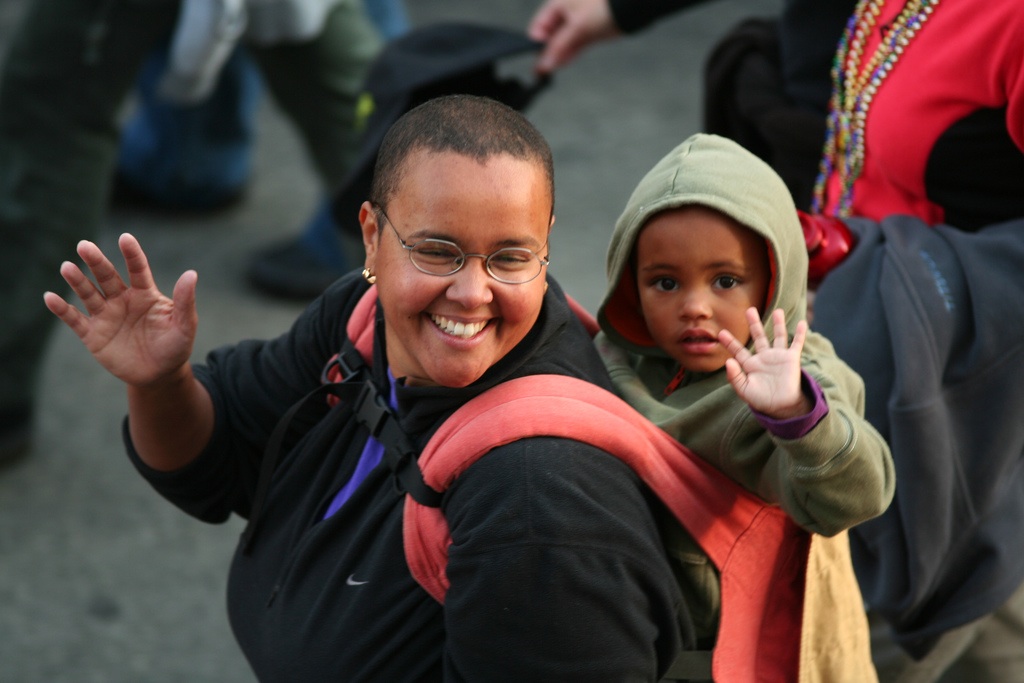 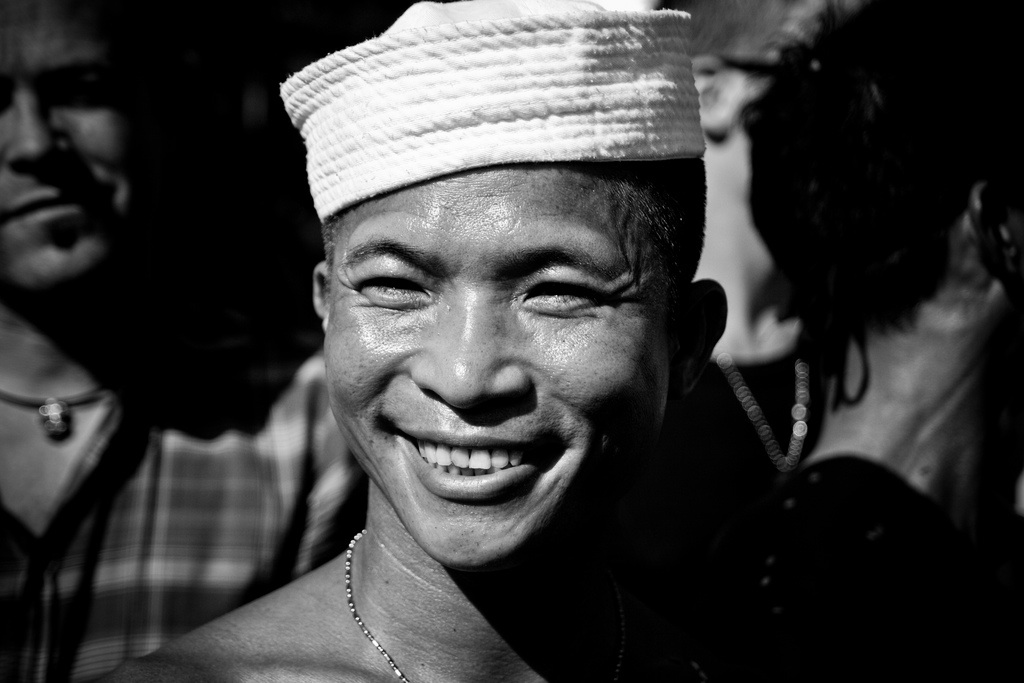 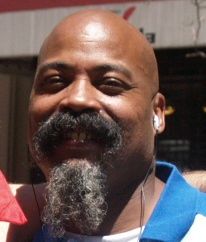 [Speaker Notes: In contrast, the SJS study has a total sample size of 5,500 (down to 4,963). It covers a range of 5 groups -  diverse in terms of racial/ethnic group, age, gender, relationship status, sexual orientation & gender ID, and 5 broad topic areas.  We used a purposive sample, ideal for a study of this kind where random sampling would systematically exclude people of color and disproportionately include white people.]
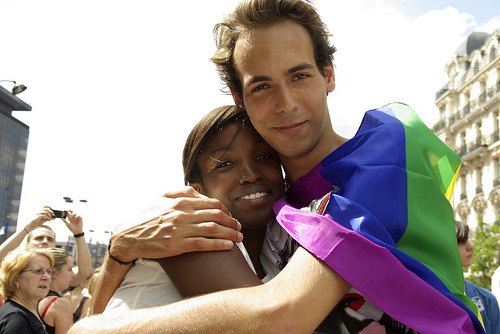 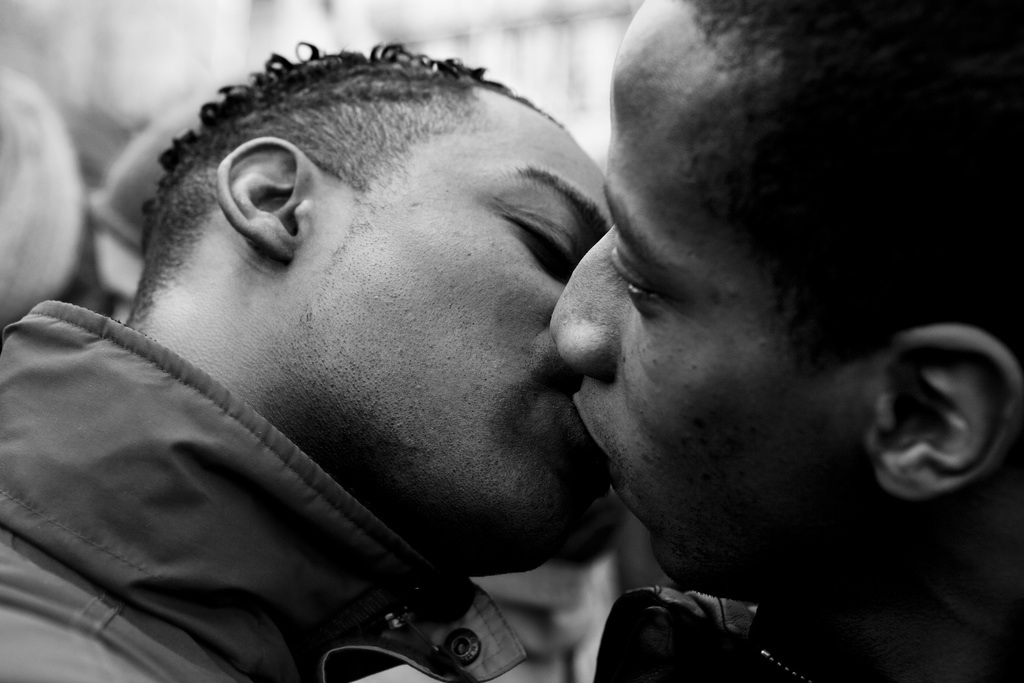 < 5 Groups >
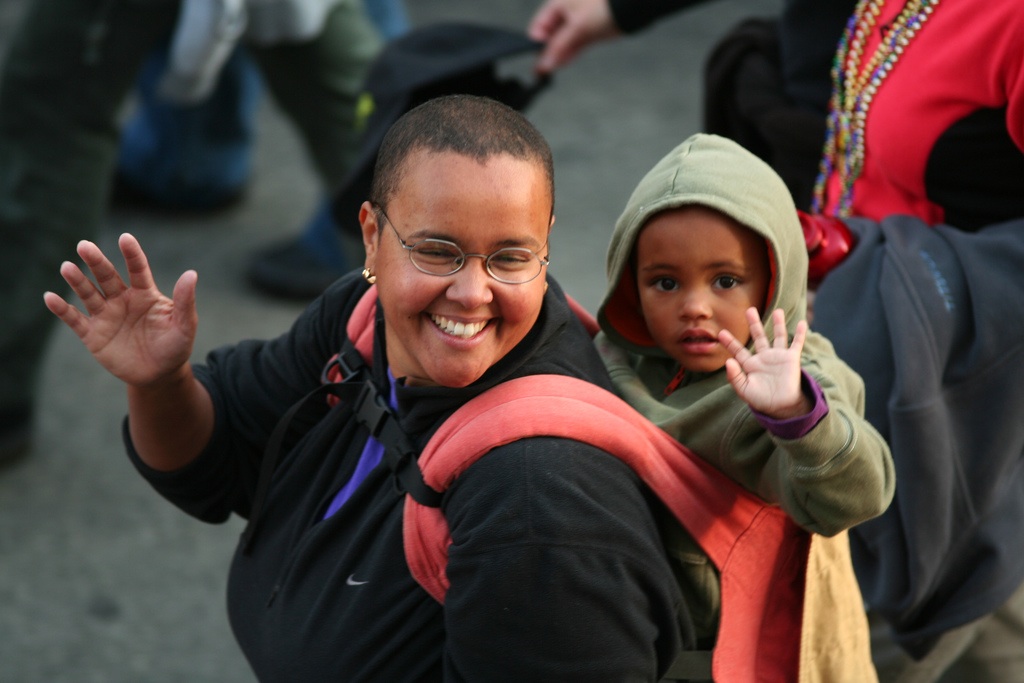 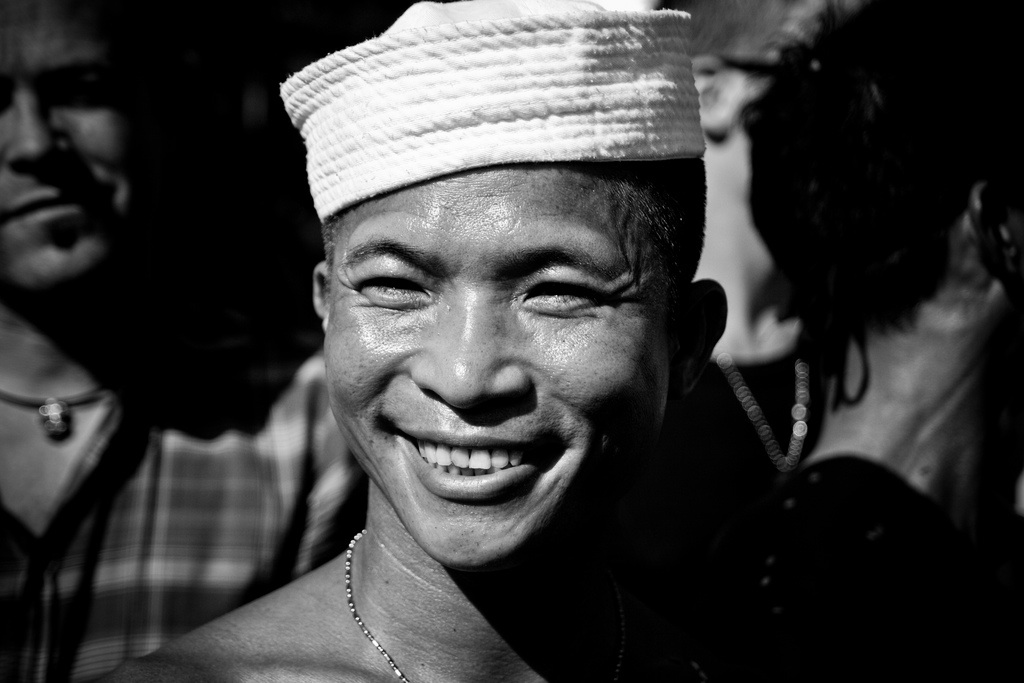 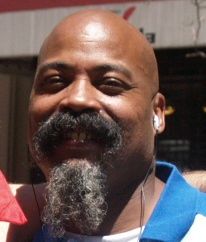 [Speaker Notes: In contrast, the SJS study has a total sample size of 5,500 (down to 4,963). It covers a range of 5 groups -  diverse in terms of racial/ethnic group, age, gender, relationship status, sexual orientation & gender ID, and 5 broad topic areas.  We used a purposive sample, ideal for a study of this kind where random sampling would systematically exclude people of color and disproportionately include white people.]
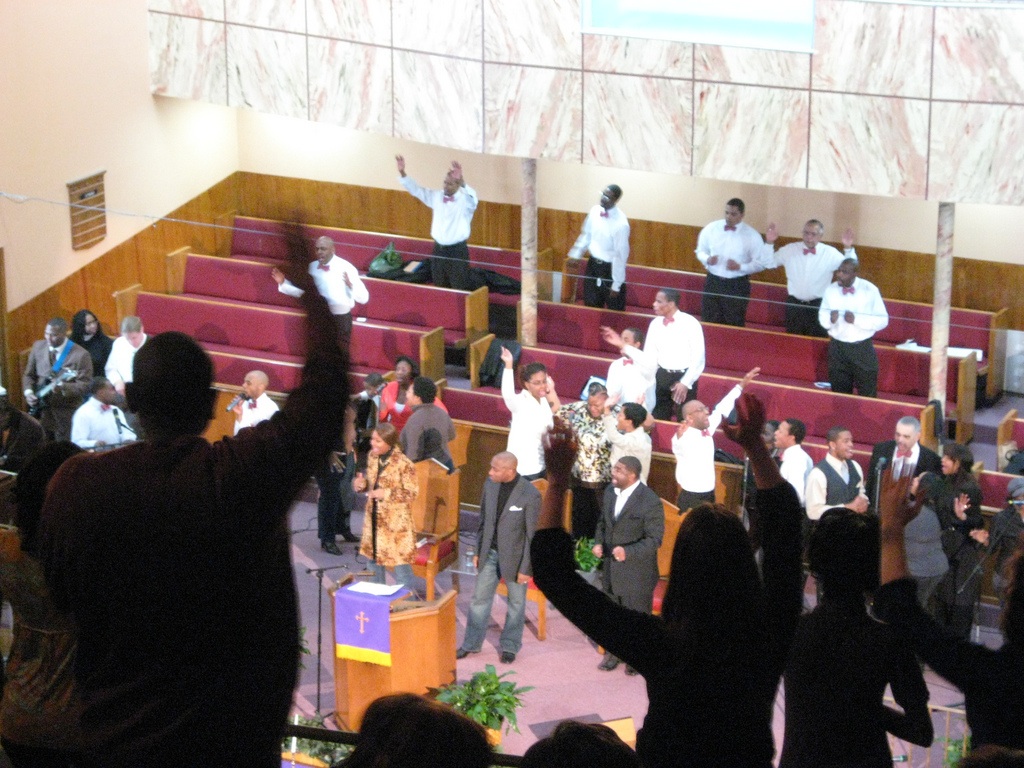 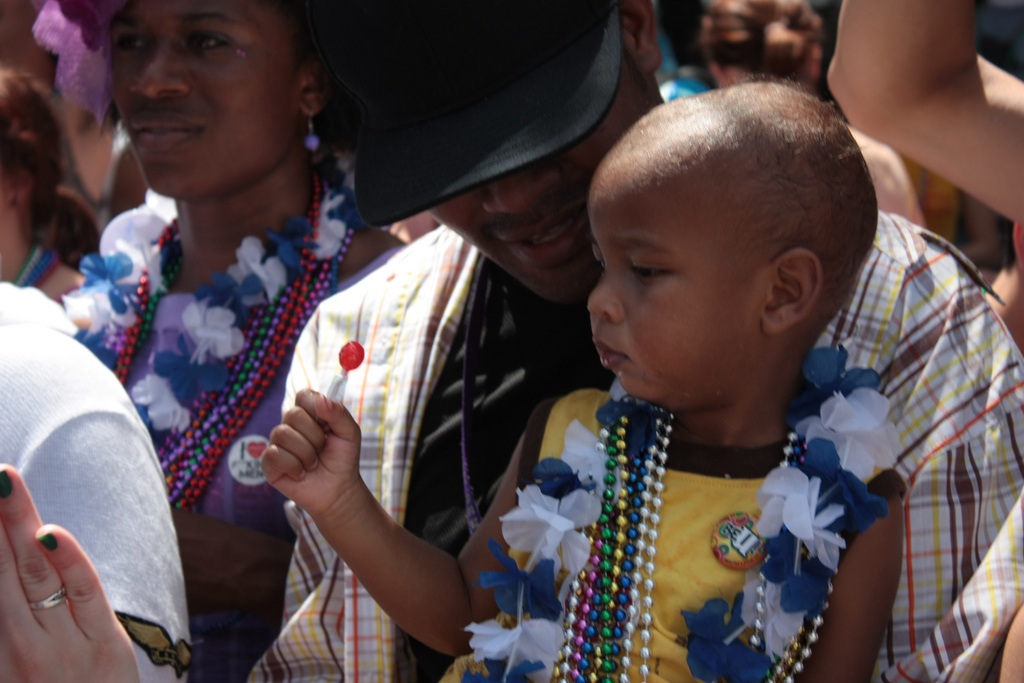 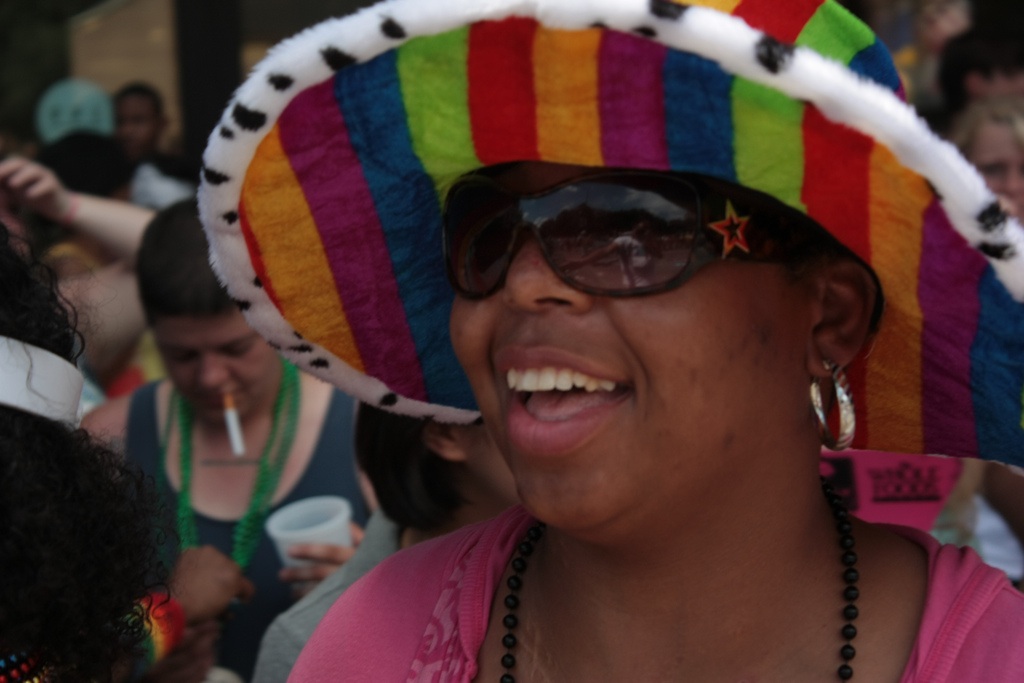 < Black People>
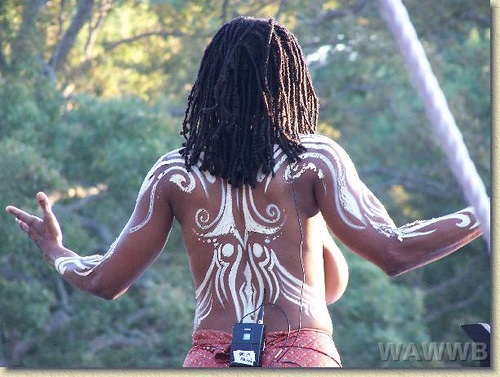 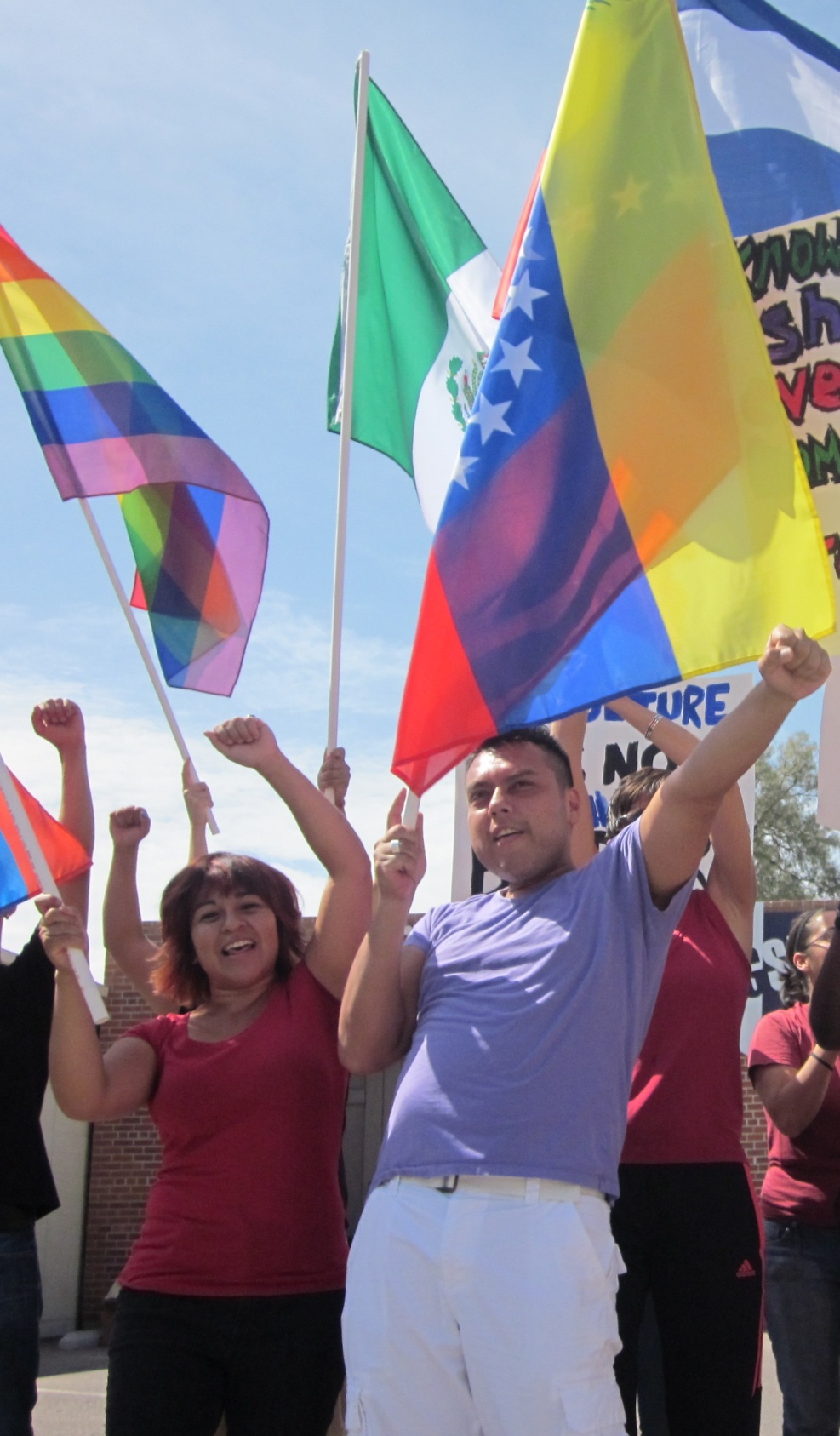 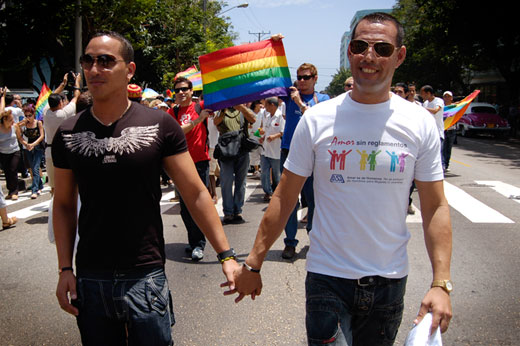 < Latinas/os>
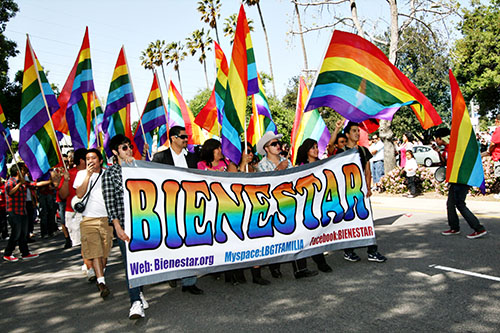 [Speaker Notes: http://wingspan.org/cms/img/latin-pride-2011-4.jpg

http://www.cubaabsolutely.com/articles/feature/imagenes/GayPride2_01.jpg

http://www.sanfernandosun.com/sanfernsun/images/stories/1013/Cesar%20Chavez%20March%20016.jpg]
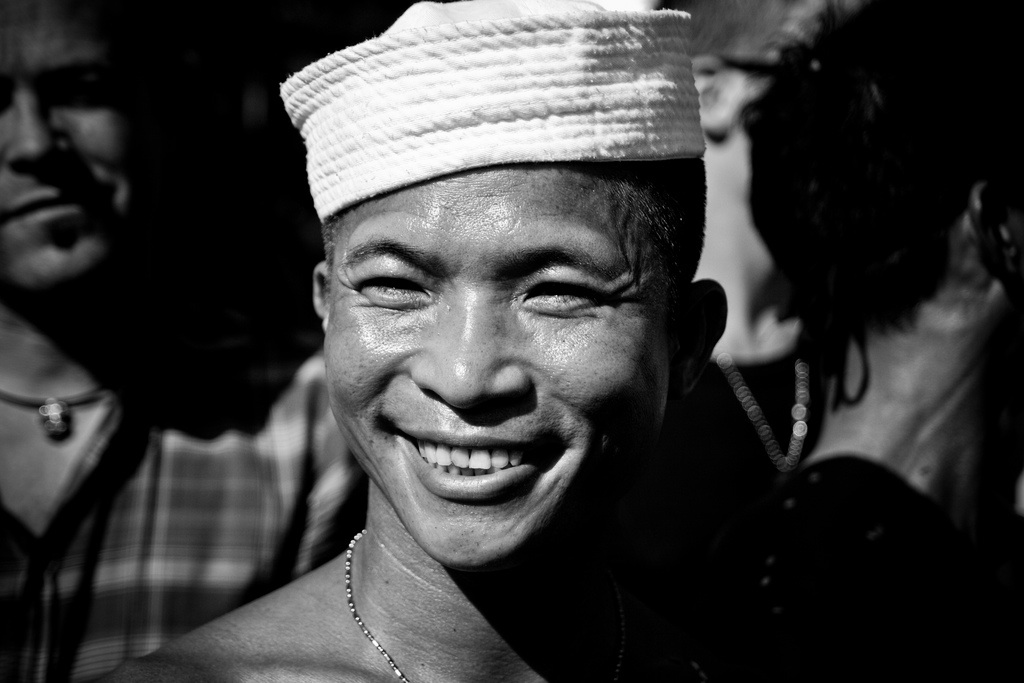 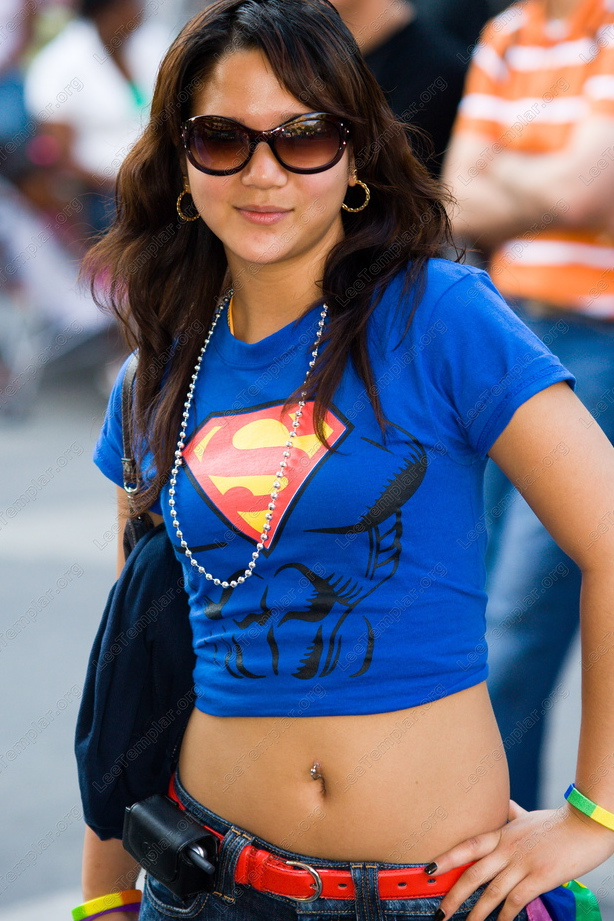 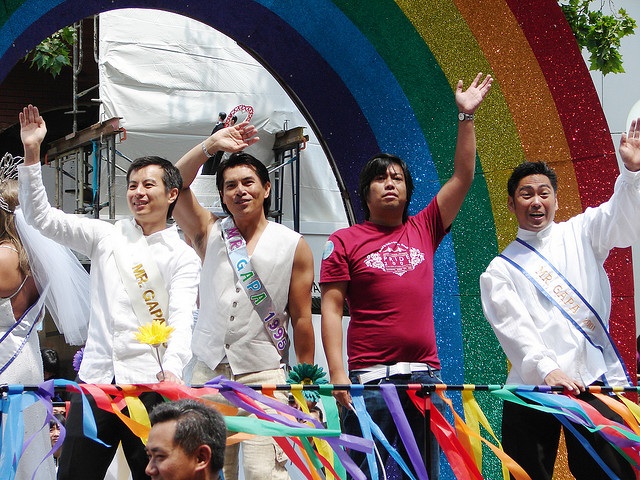 < Asians & Pacific Islanders >
[Speaker Notes: Asian Pride
http://www.flickr.com/photos/38443582@N00/2650198952/Asian 
SuperGirl
http://www.flickr.com/photos/luizmachadophotos/2099846614/
Asian Sailor
http://www.flickr.com/photos/philippeleroyer/2623249833/]
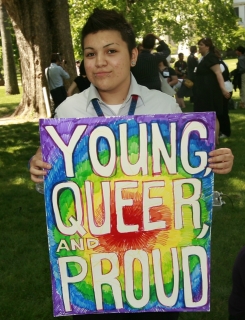 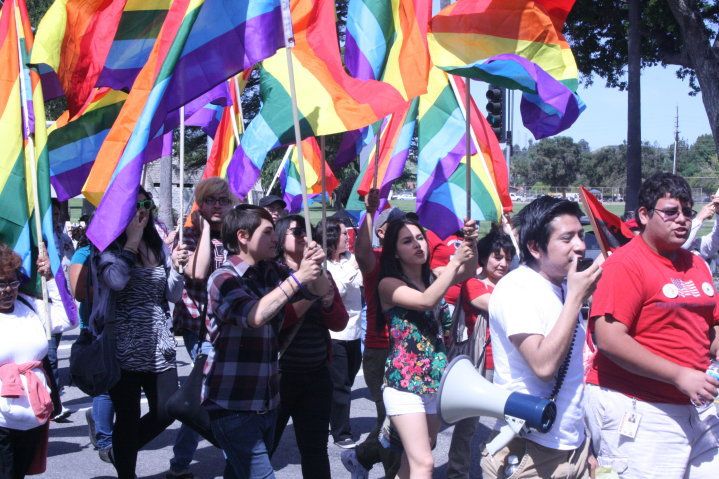 < Youth >
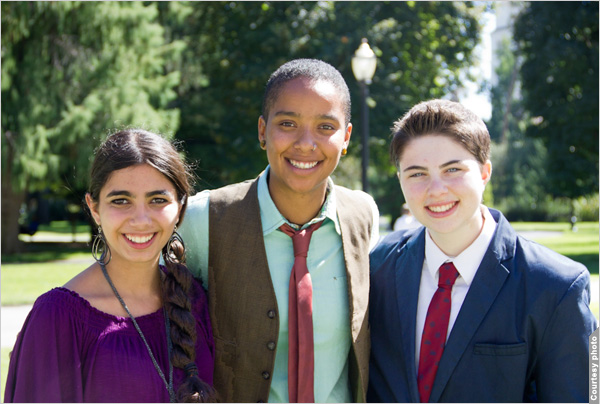 [Speaker Notes: http://www.gsanetwork.org/files/insideimages/2%20Queer%20Youth%20Advocacy%20Day.jpg?1256759242

http://photos.state.gov/libraries/amgov/3234/Week_4_Oct_2011/10272011_Gay-Strait-Alliance-Network-2-IMG_0668_600.jpg

http://lgbtpov.frontiersla.com/wp-content/uploads/2010/03/SABORES-Youth-of-BIENESTAR-at-march.jpg]
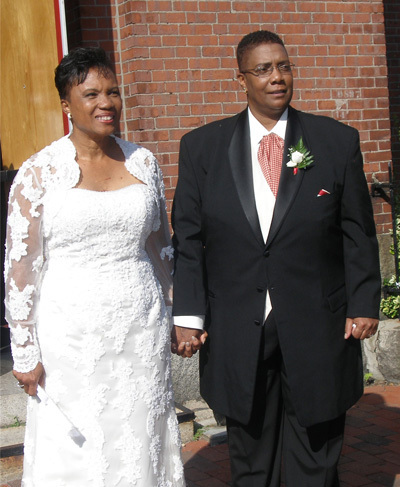 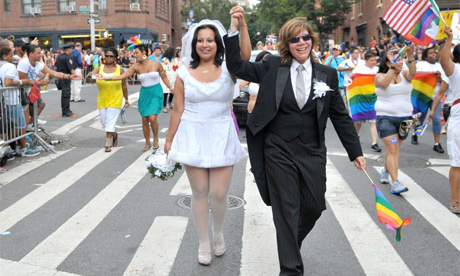 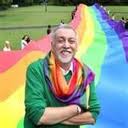 < Older Adults >
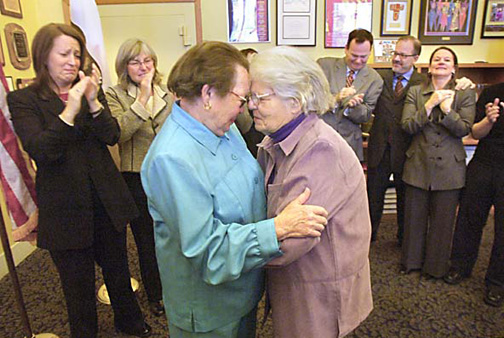 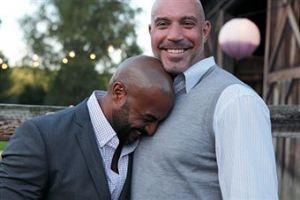 [Speaker Notes: In contrast, the SJS study has a total sample size of 5,500 (down to 4,963). It covers a range of 5 groups -  diverse in terms of racial/ethnic group, age, gender, relationship status, sexual orientation & gender ID, and 5 broad topic areas.  We used a purposive sample, ideal for a study of this kind where random sampling would systematically exclude people of color and disproportionately include white people.]
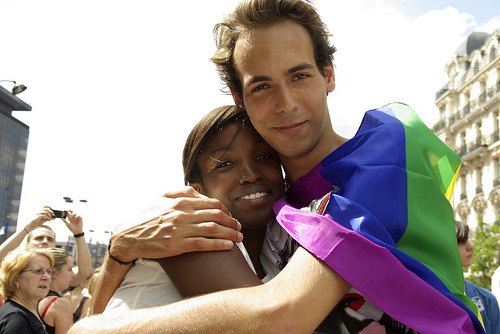 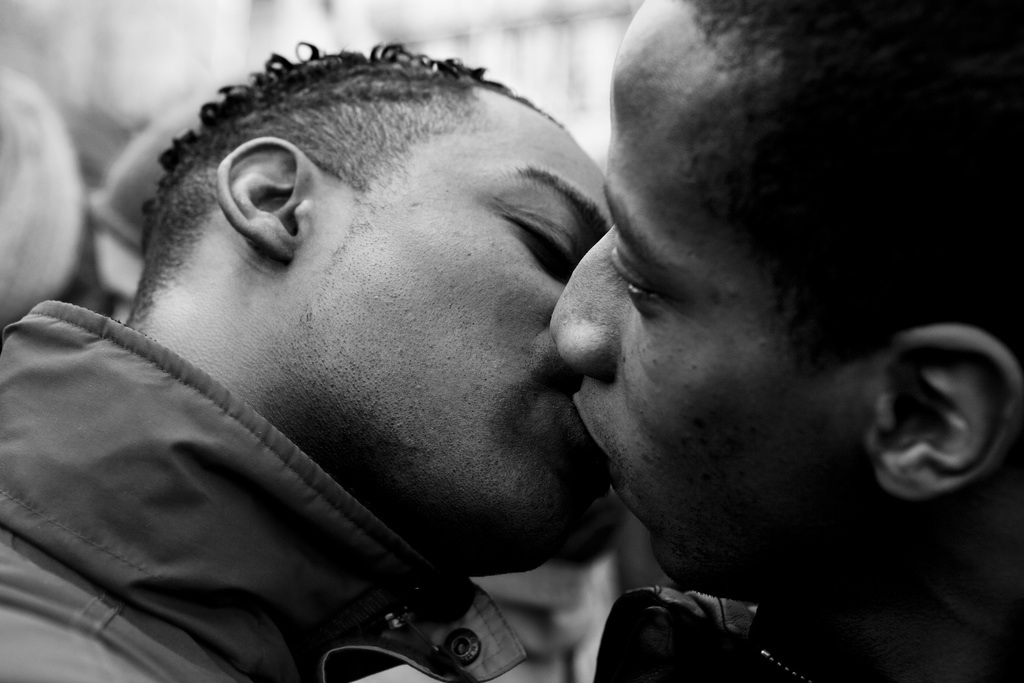 < Diversity in Topics Investigated>
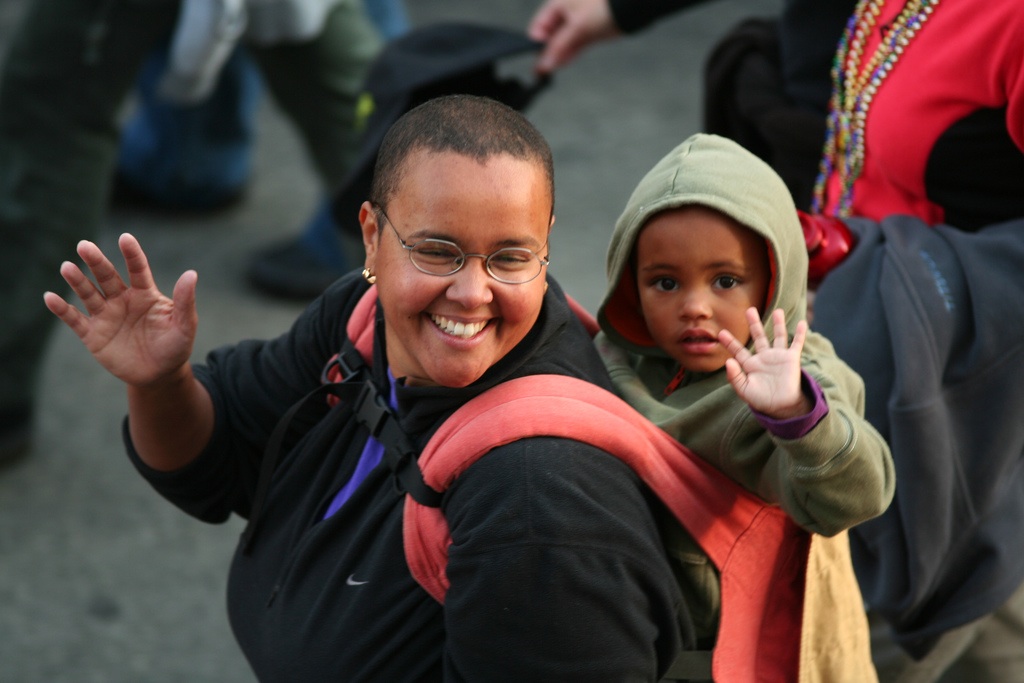 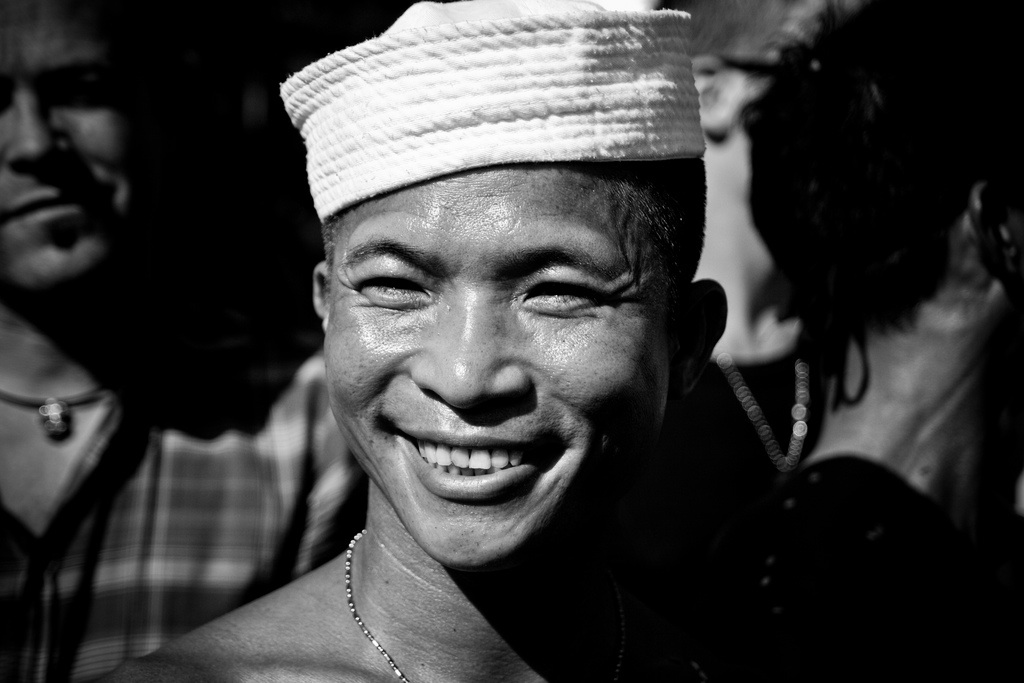 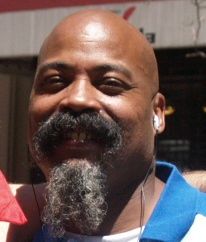 [Speaker Notes: In contrast, the SJS study has a total sample size of 5,500 (down to 4,963). It covers a range of 5 groups -  diverse in terms of racial/ethnic group, age, gender, relationship status, sexual orientation & gender ID, and 5 broad topic areas.  We used a purposive sample, ideal for a study of this kind where random sampling would systematically exclude people of color and disproportionately include white people.]
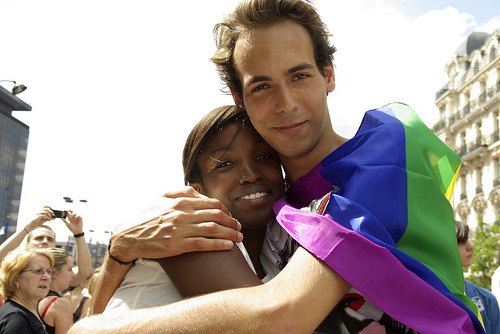 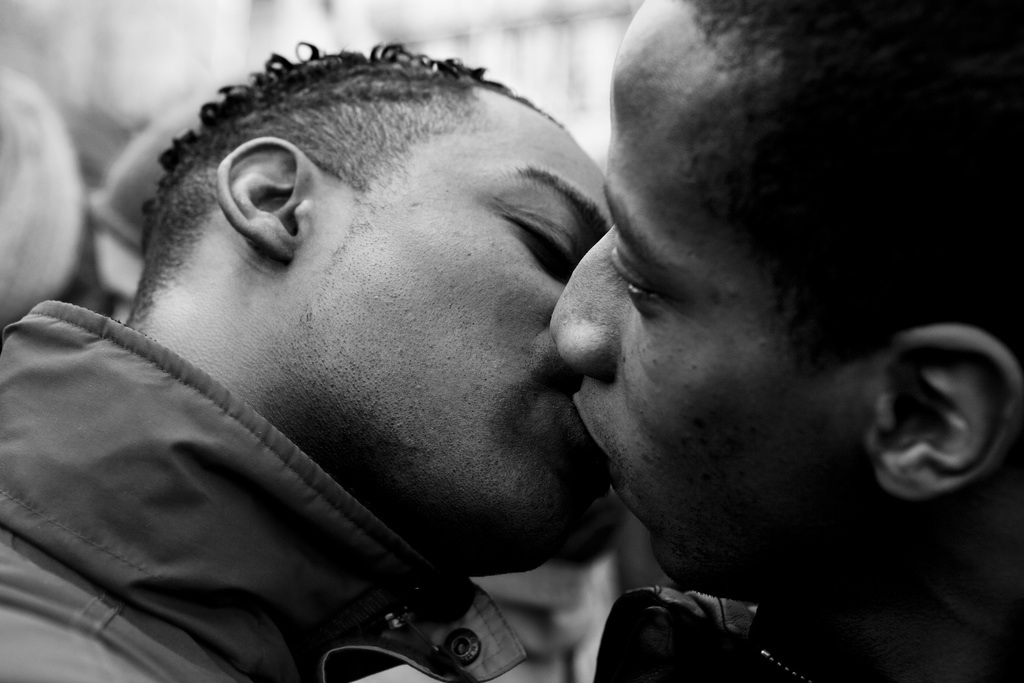 < 5 Topic Areas>
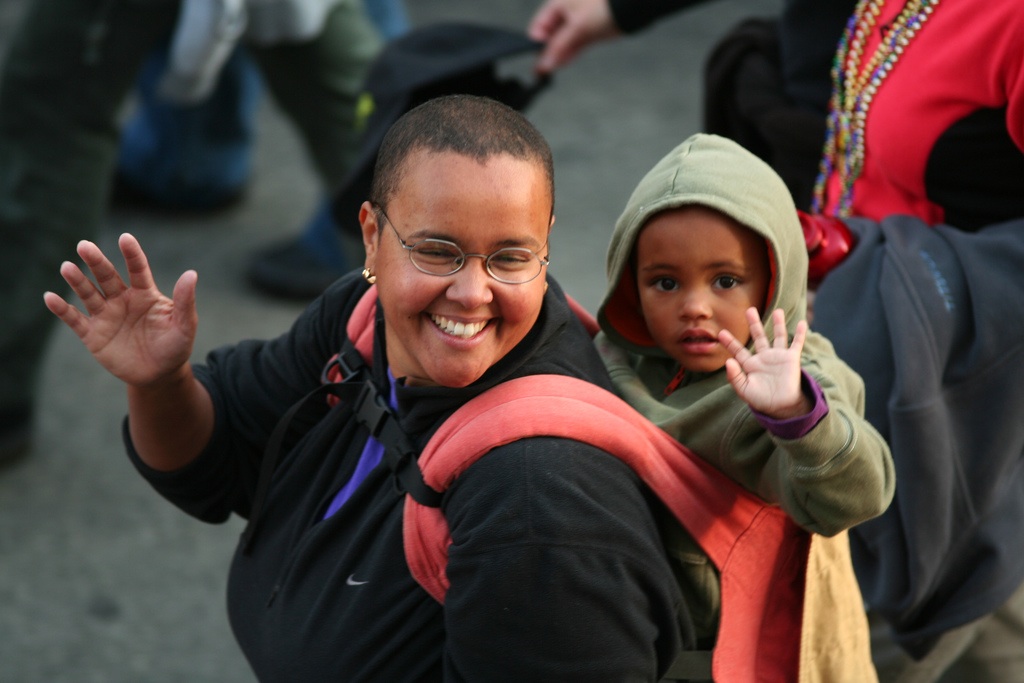 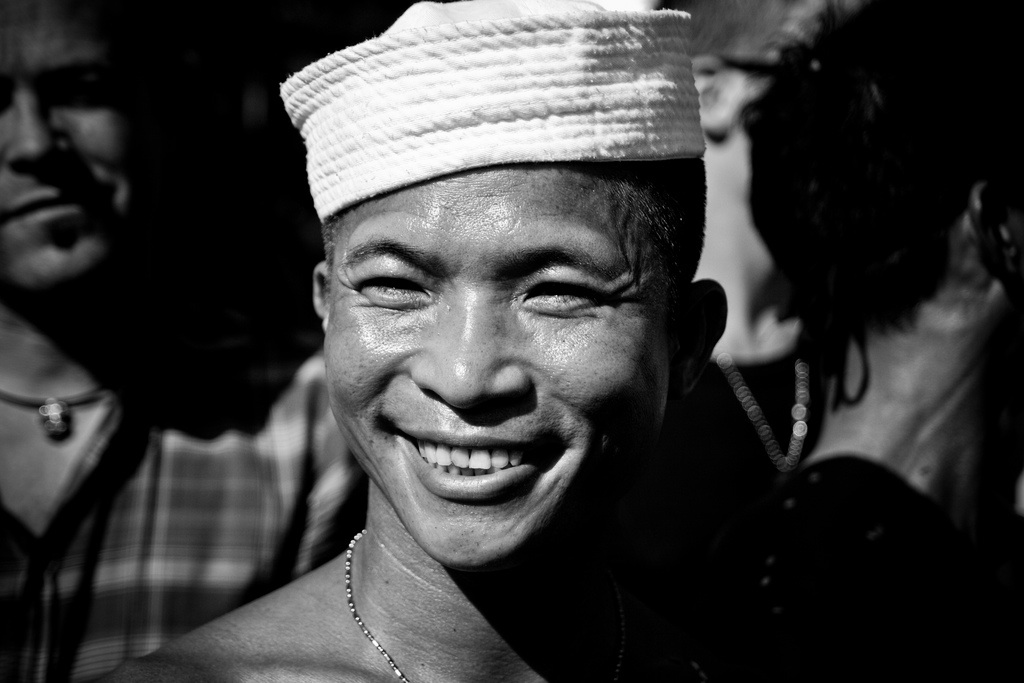 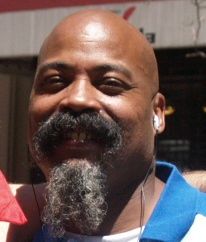 [Speaker Notes: In contrast, the SJS study has a total sample size of 5,500 (down to 4,963). It covers a range of 5 groups -  diverse in terms of racial/ethnic group, age, gender, relationship status, sexual orientation & gender ID, and 5 broad topic areas.  We used a purposive sample, ideal for a study of this kind where random sampling would systematically exclude people of color and disproportionately include white people.]
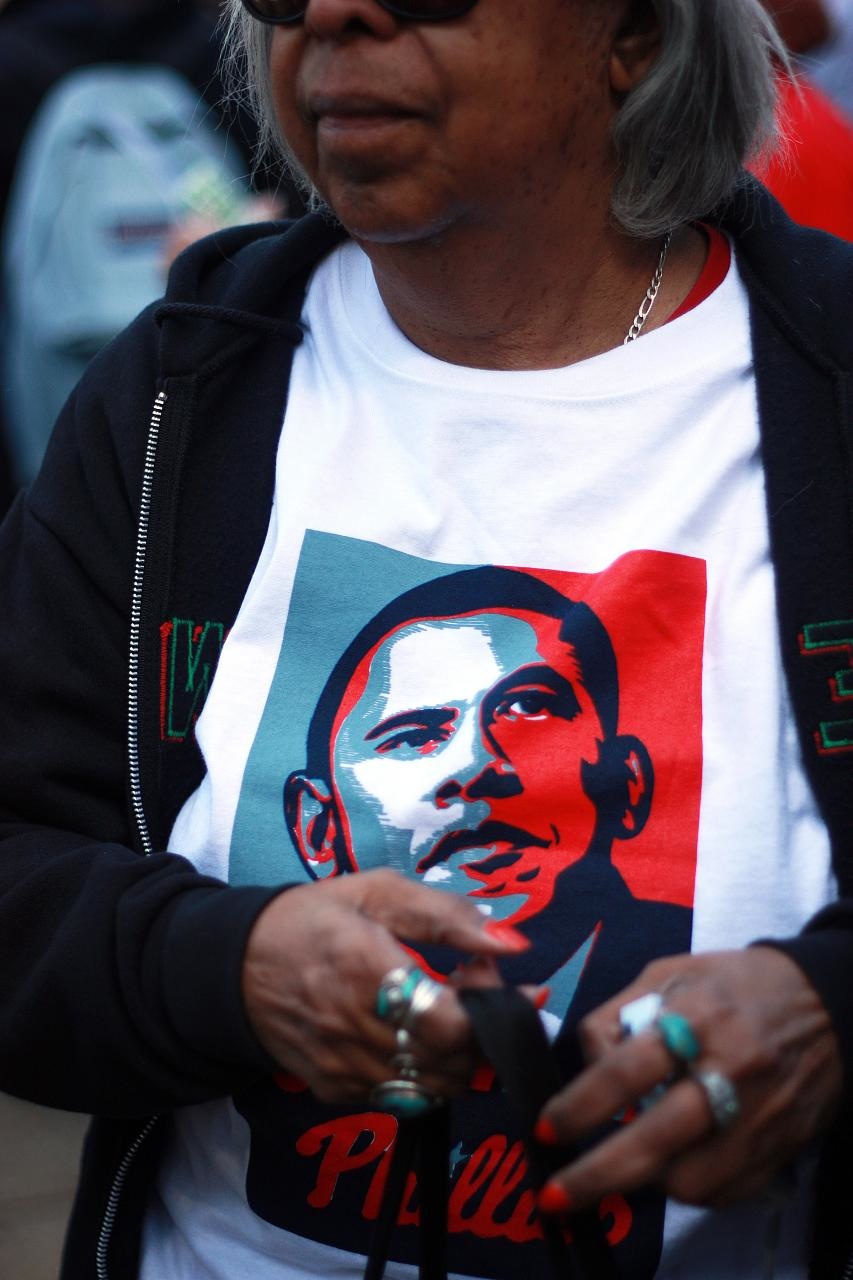 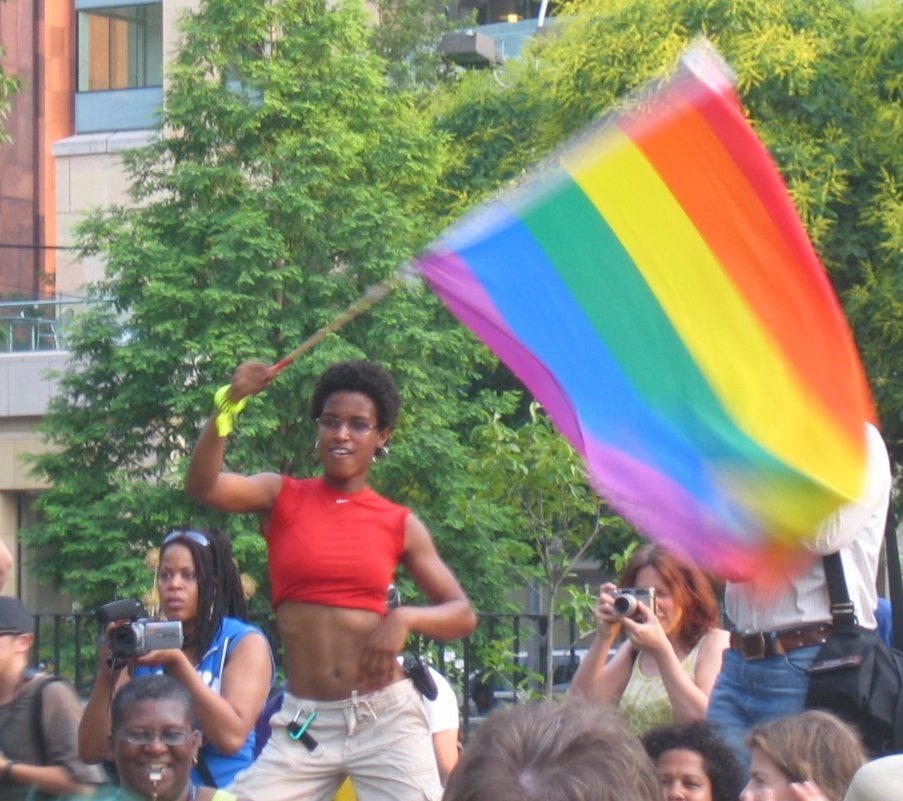 <Sociopolitical Involvement>
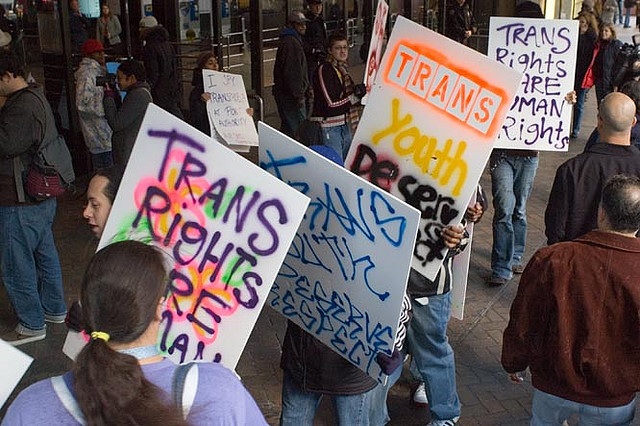 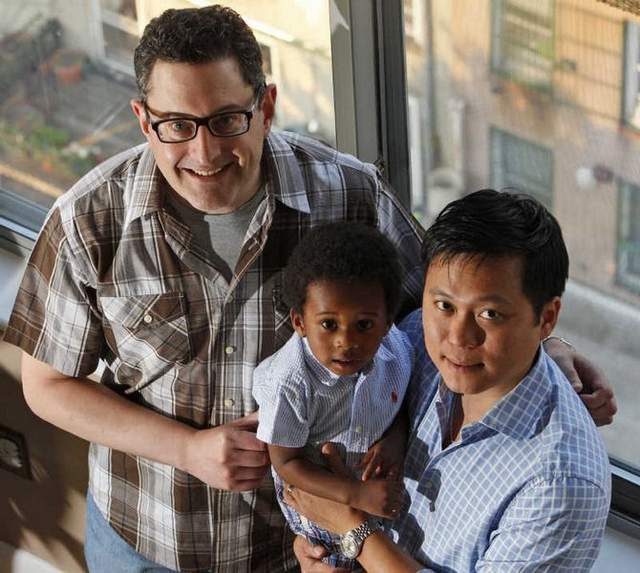 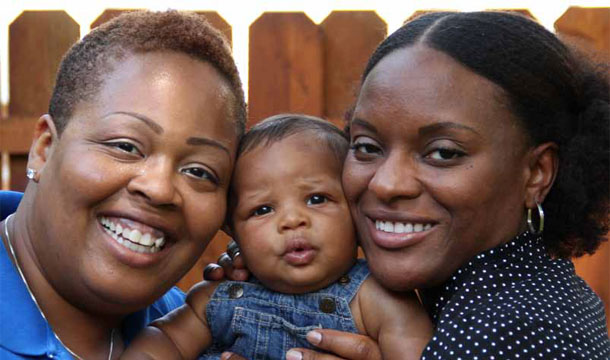 < Family Formations & Dynamics>
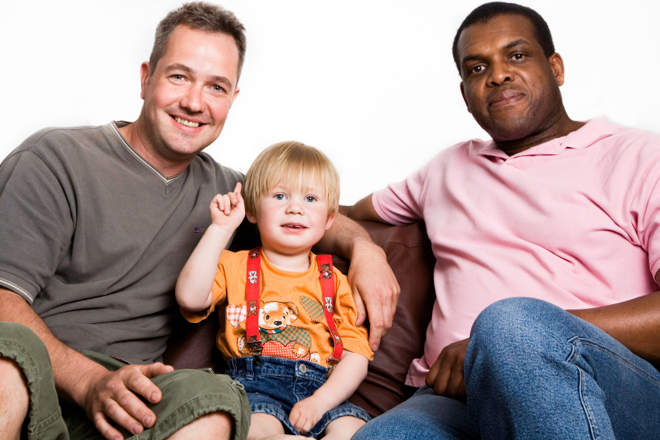 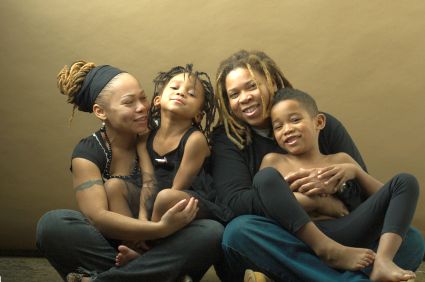 [Speaker Notes: In contrast, the SJS study has a total sample size of 5,500 (down to 4,963). It covers a range of 5 groups -  diverse in terms of racial/ethnic group, age, gender, relationship status, sexual orientation & gender ID, and 5 broad topic areas.  We used a purposive sample, ideal for a study of this kind where random sampling would systematically exclude people of color and disproportionately include white people.]
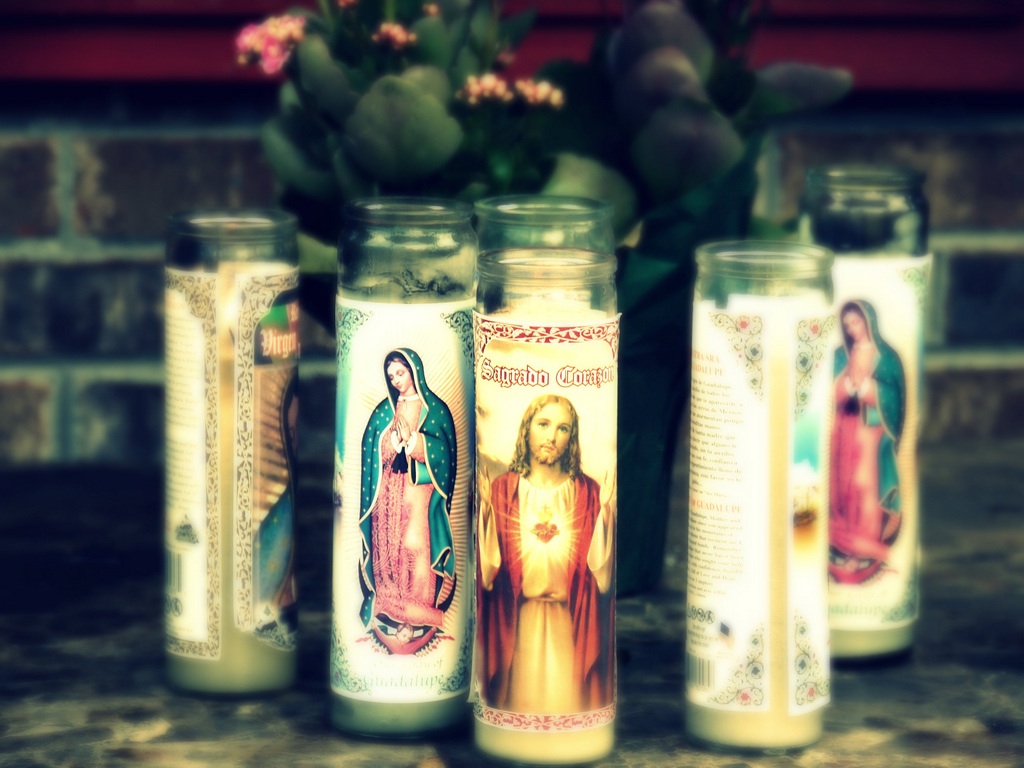 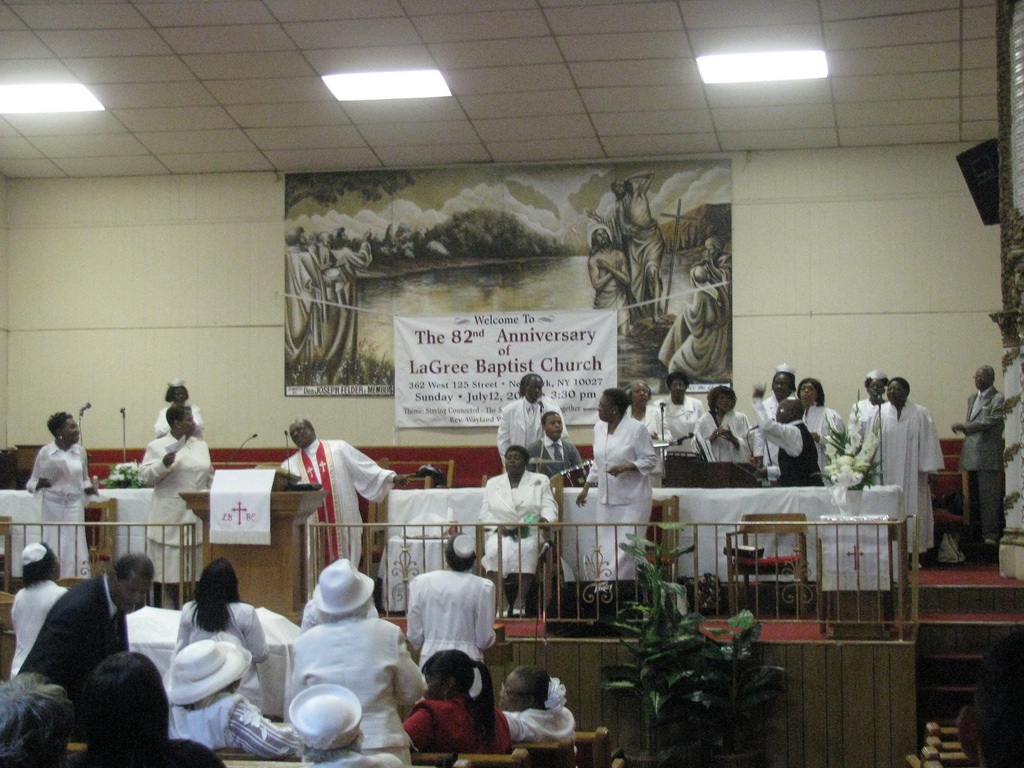 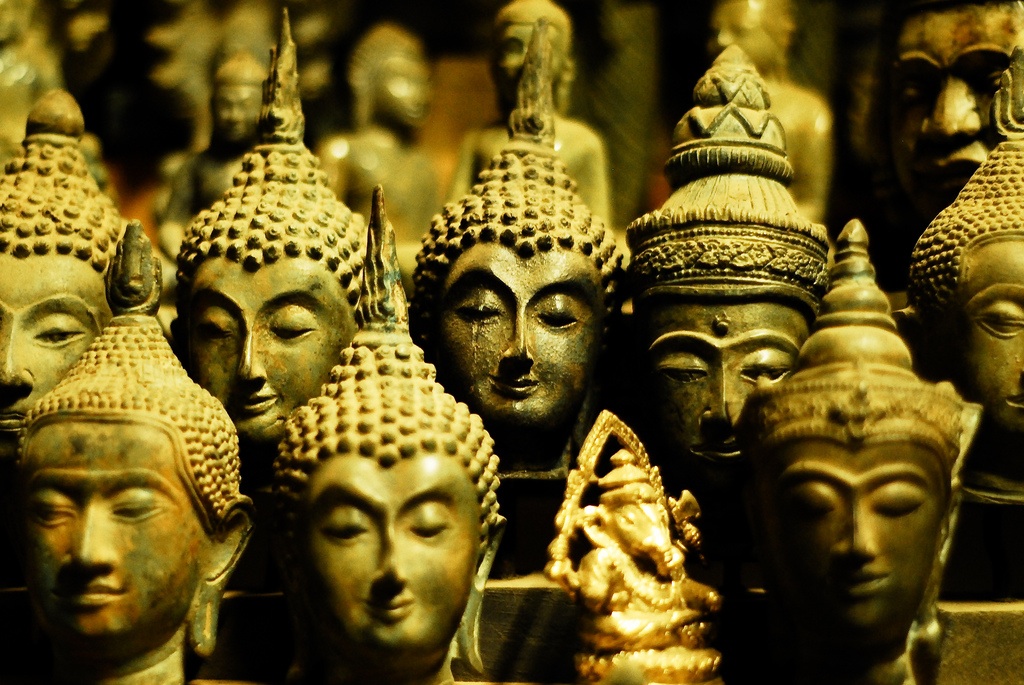 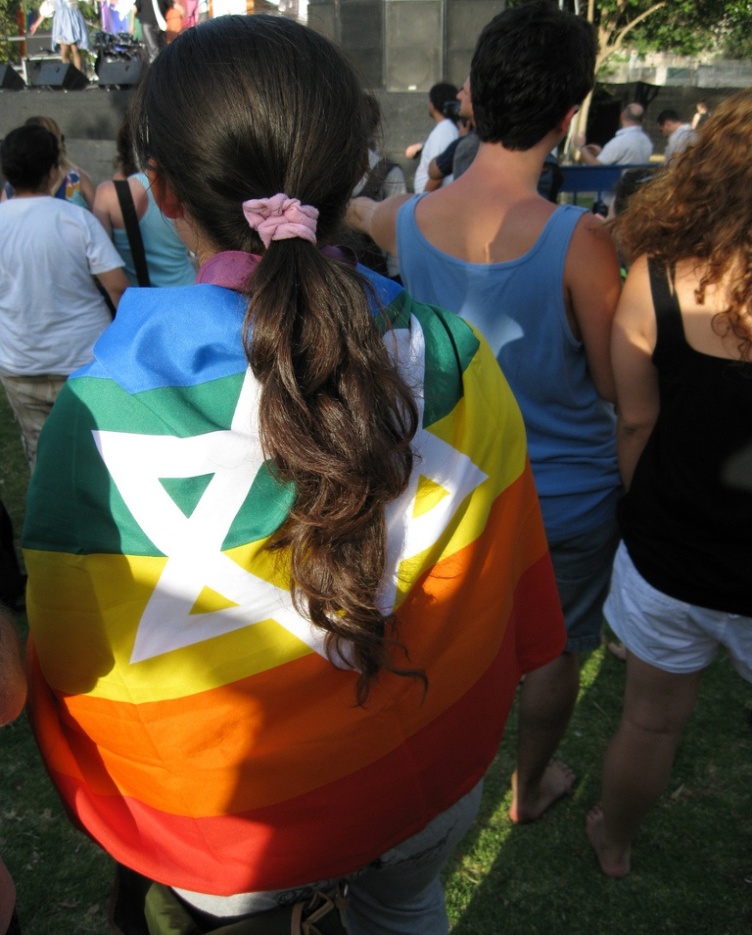 <Spiritual & Religious Experiences>
[Speaker Notes: 11a - pray daily 
Af Ams all 76%
Af Ams SJS - 69.4%

11b - I look to my faith as providing meaning and purpose in my life.

Af Ams - All 79% say yes (very important in lives - PEW.)
Af Am -  SJS 78% say yes (11b) 

Latinos -

Pie chart.  

We’d come if you didn’t be mean to us.   Religion / faith is important to us but not attending b/c of homophobia.]
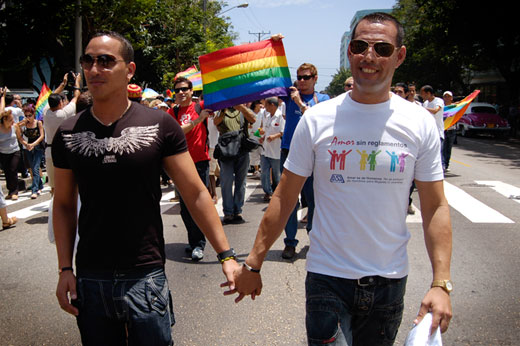 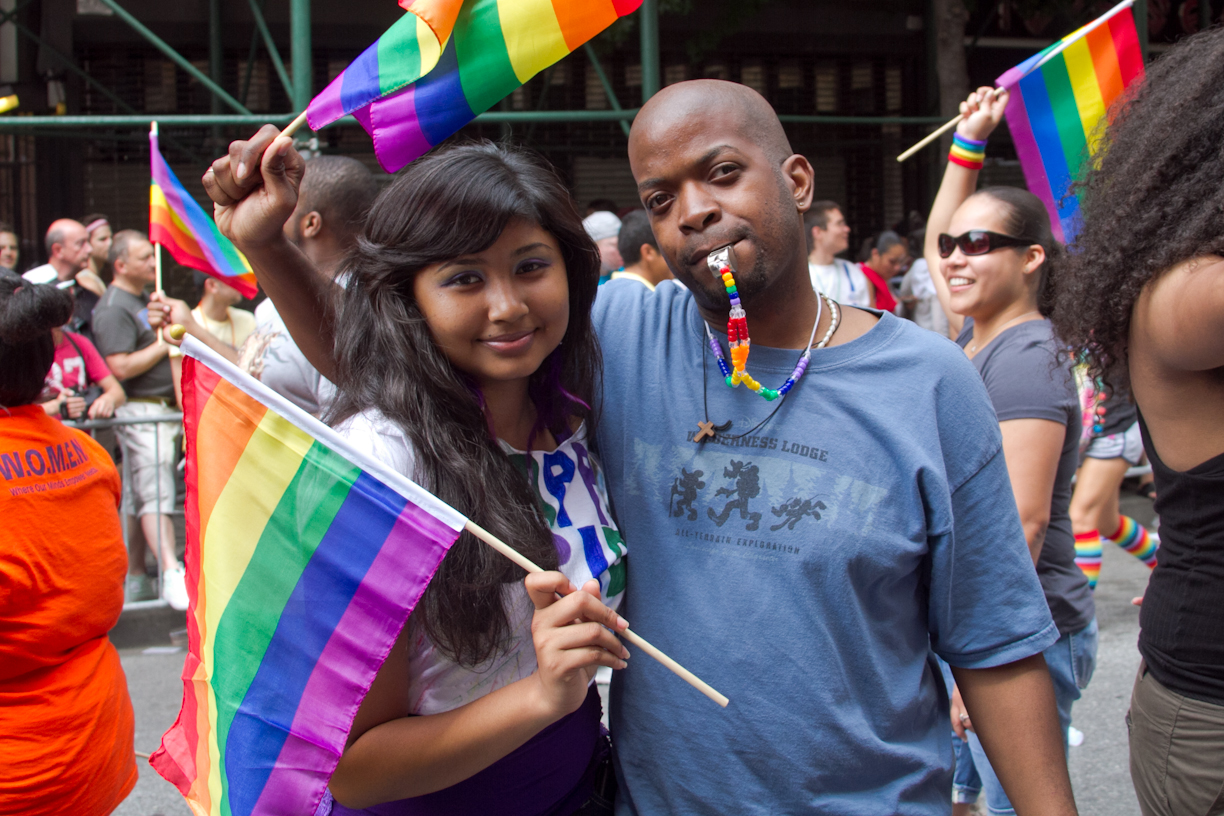 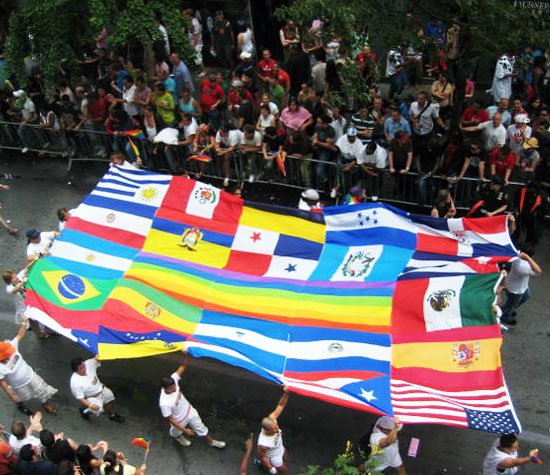 < Racial & Sexual Identity>
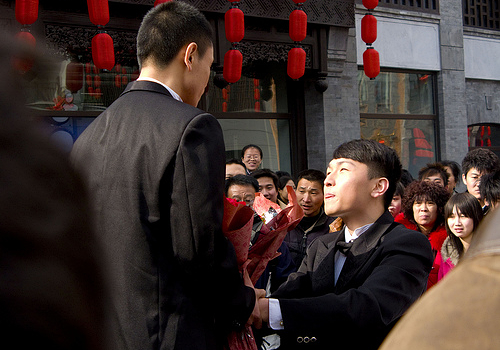 [Speaker Notes: In contrast, the SJS study has a total sample size of 5,500 (down to 4,963). It covers a range of 5 groups -  diverse in terms of racial/ethnic group, age, gender, relationship status, sexual orientation & gender ID, and 5 broad topic areas.  We used a purposive sample, ideal for a study of this kind where random sampling would systematically exclude people of color and disproportionately include white people.]
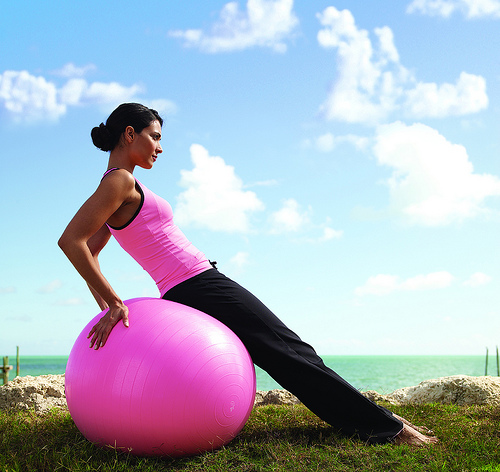 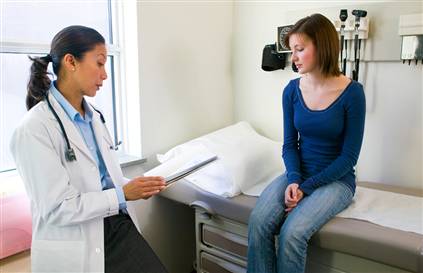 <Mental & Physical Health>
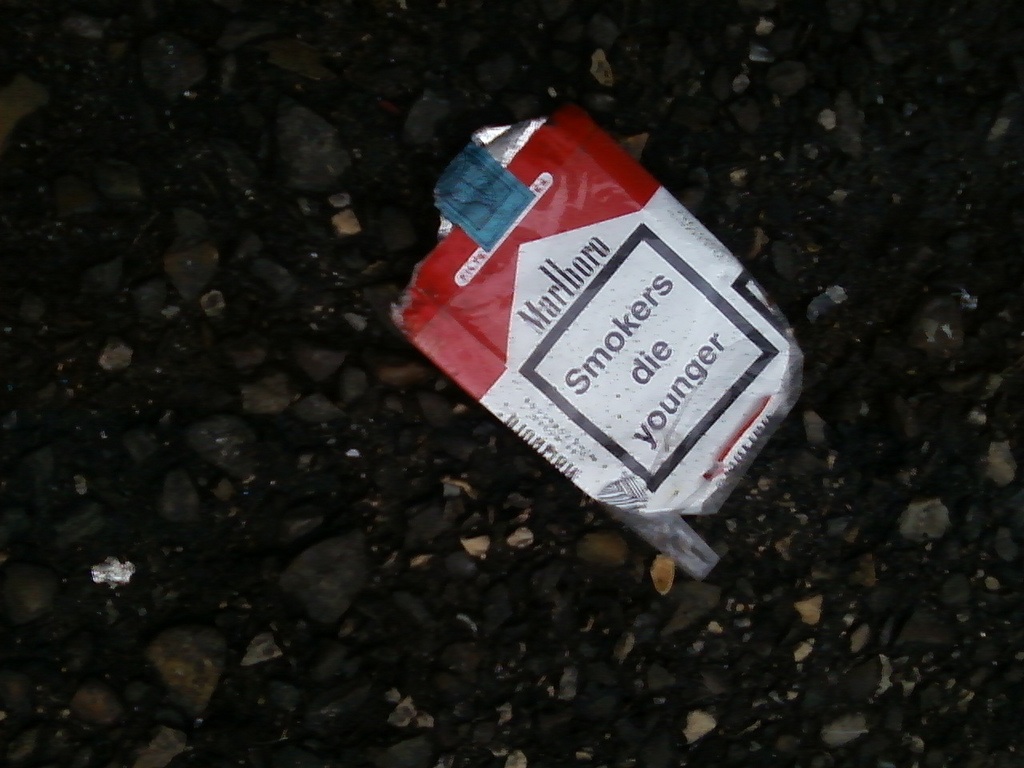 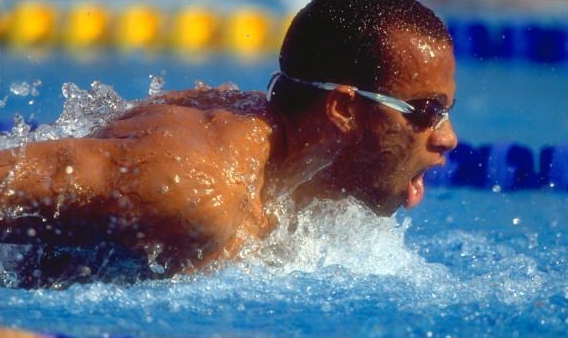 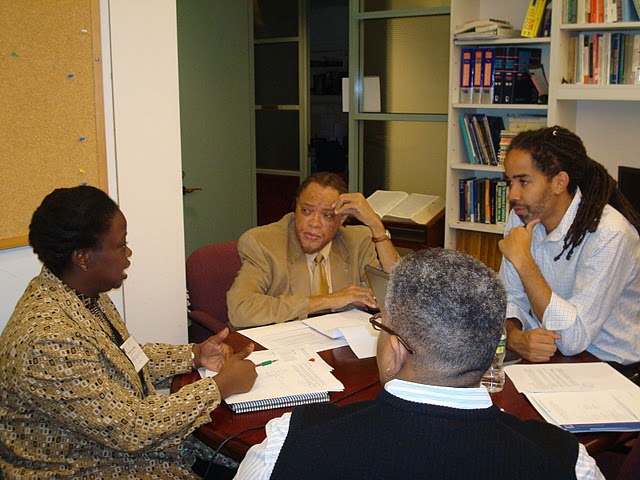 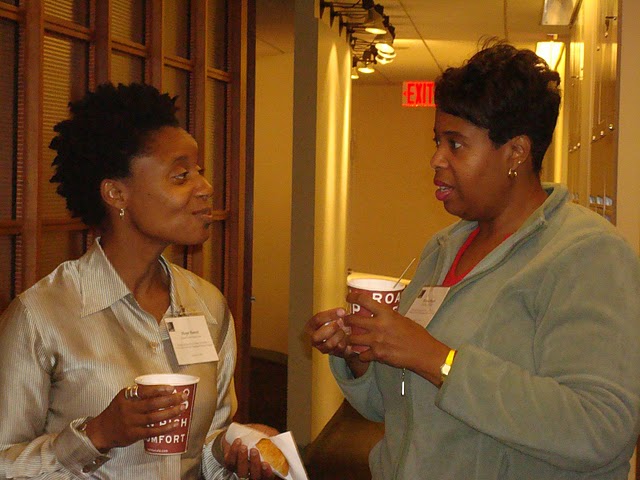 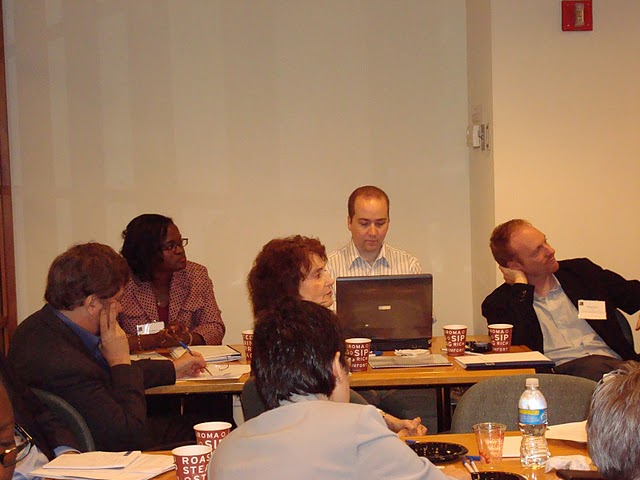 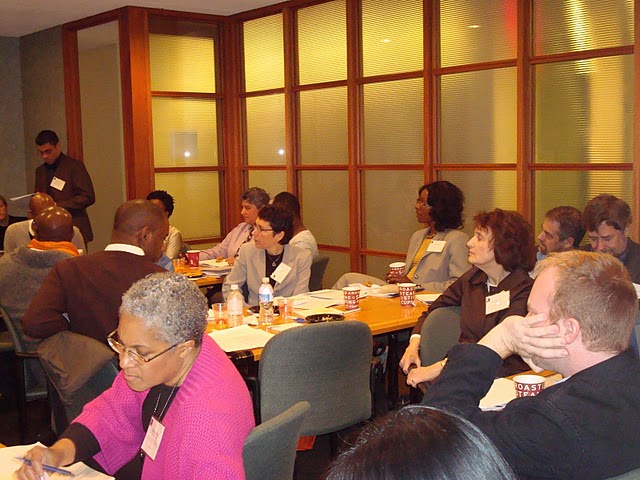 SSRC
[Speaker Notes: Latina/o Gathering + SSRC


The gathering - 2009 - 1) researching, raising money,]
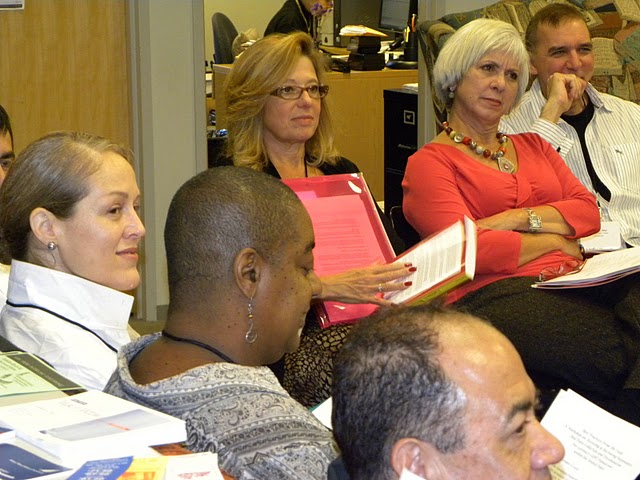 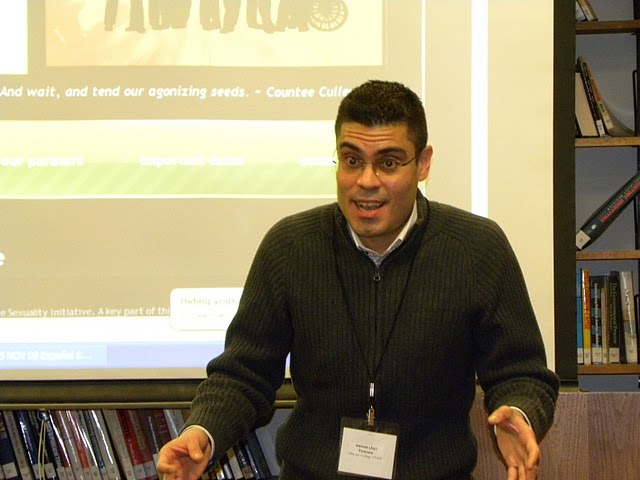 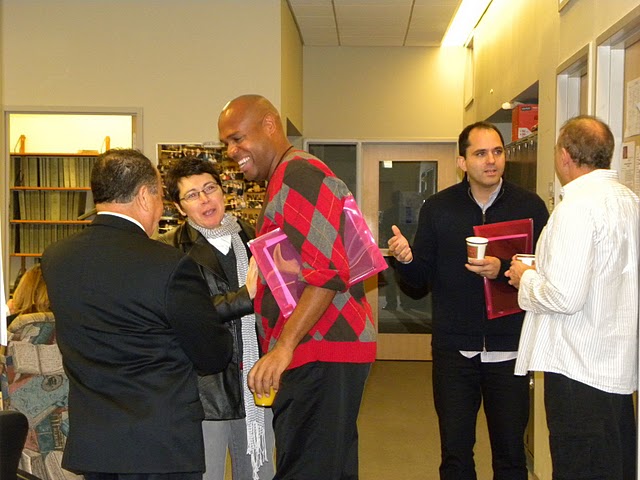 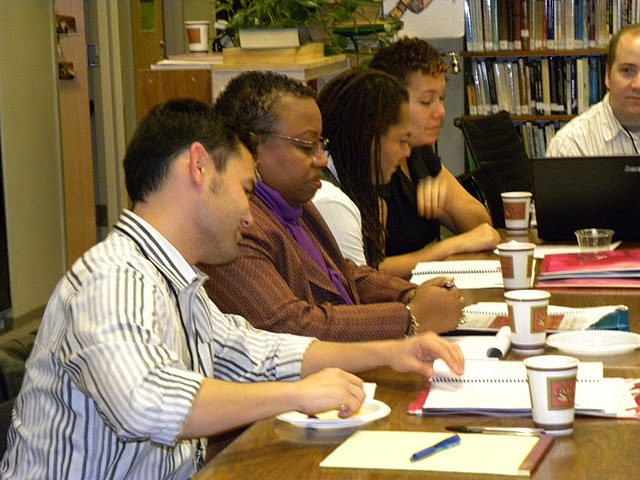 Gathering of Leaders
[Speaker Notes: Latina/o Gathering + SSRC


The gathering - 2009 - 1) researching, raising money,]
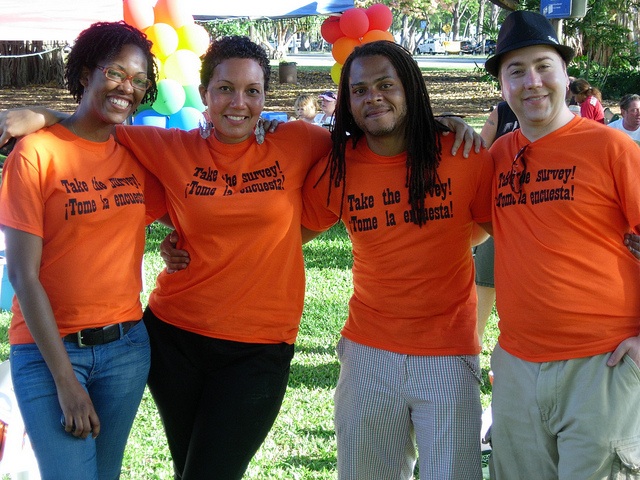 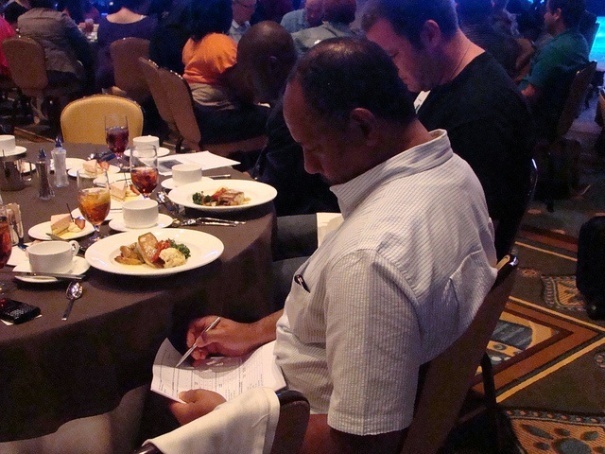 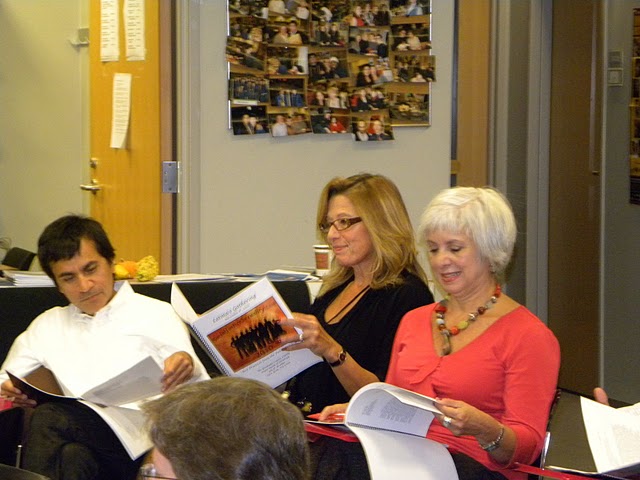 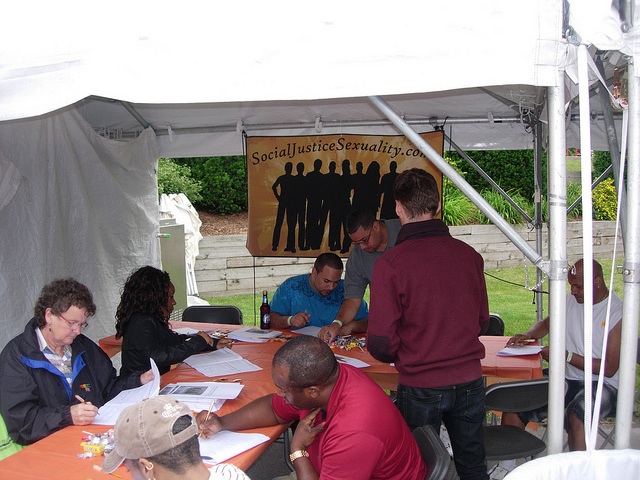 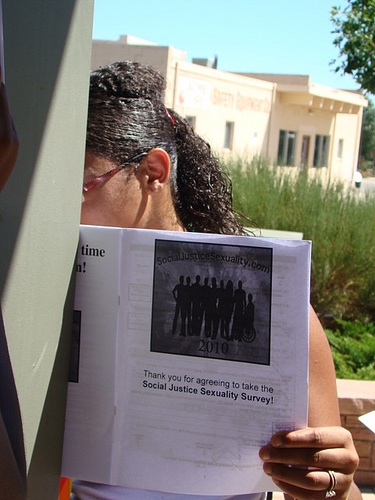 Research Methods
[Speaker Notes: Survey (105 questions)Piloted Survey Multiple Times Translated & Back Translated

This is how we did it - online, venue based events, partners.

Goal was to get people who would not necessarily go to gay pride, but may be a gay rodeo or senior event or religious event.]
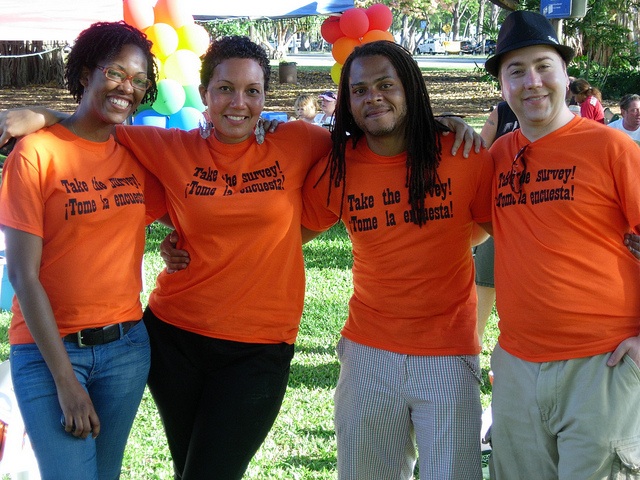 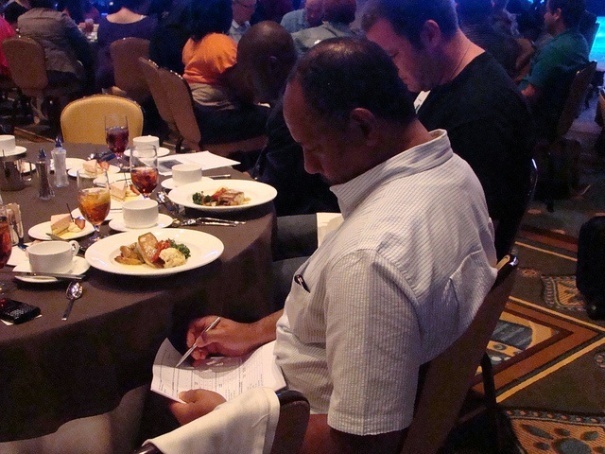 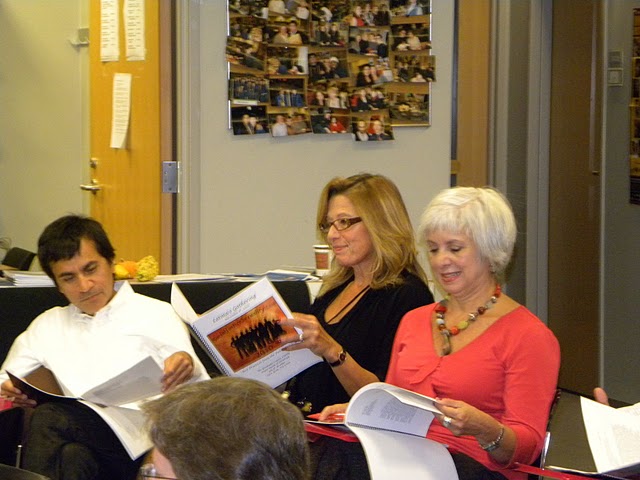 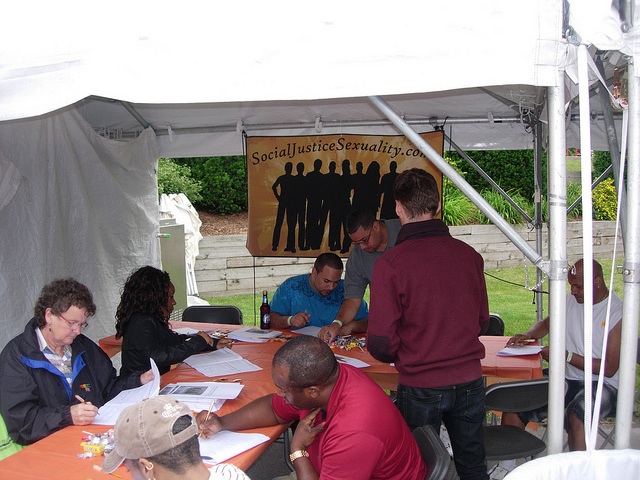 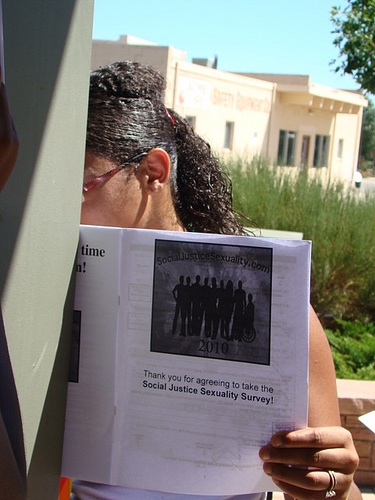 Raise  $$$ throughout the entire process!!!
[Speaker Notes: Survey (105 questions)Piloted Survey Multiple Times Translated & Back Translated

This is how we did it - online, venue based events, partners.

Goal was to get people who would not necessarily go to gay pride, but may be a gay rodeo or senior event or religious event.]
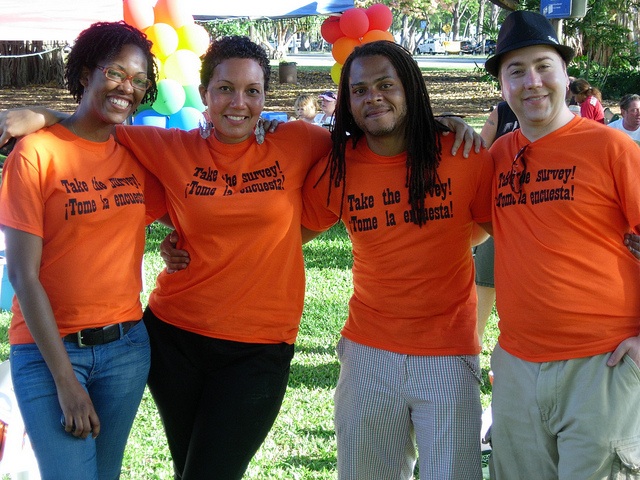 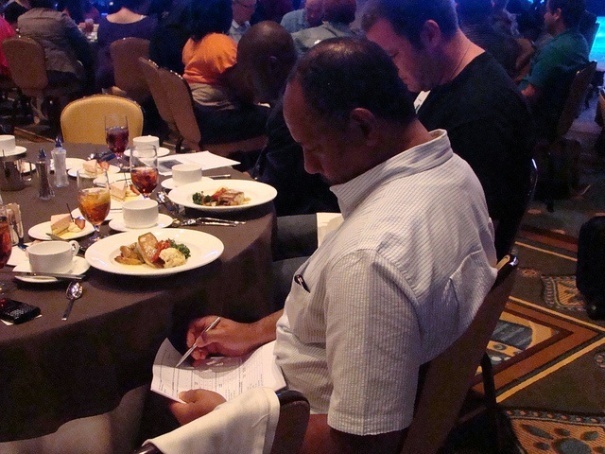 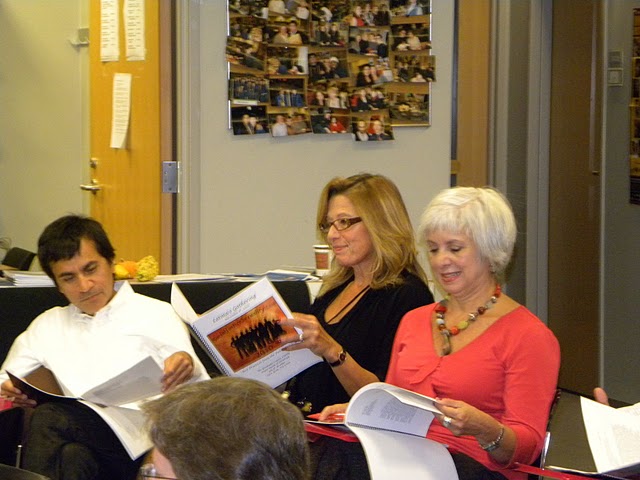 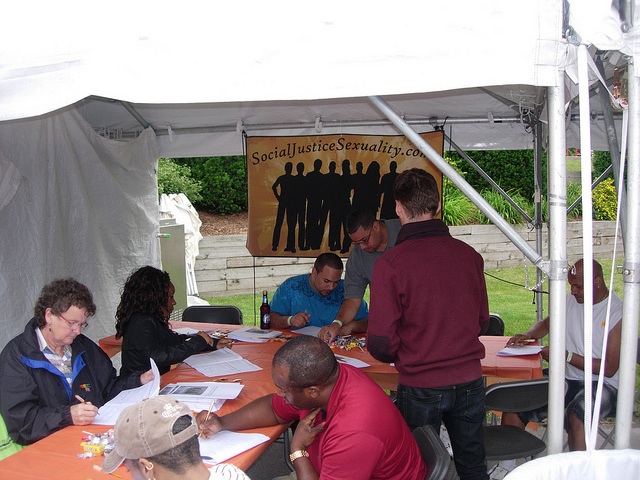 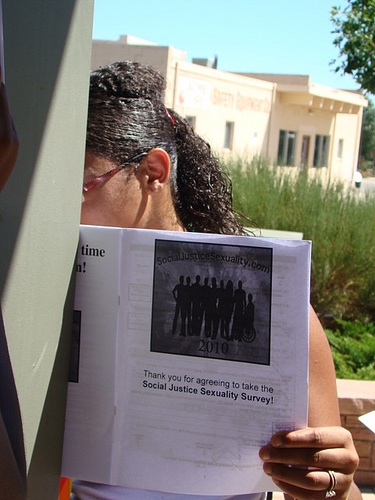 Purposive & Quota Sampling Strategy –  Fill Certain Cells
[Speaker Notes: Piloted multiple times - standard for this methodology - and multiple translations + back translations.]
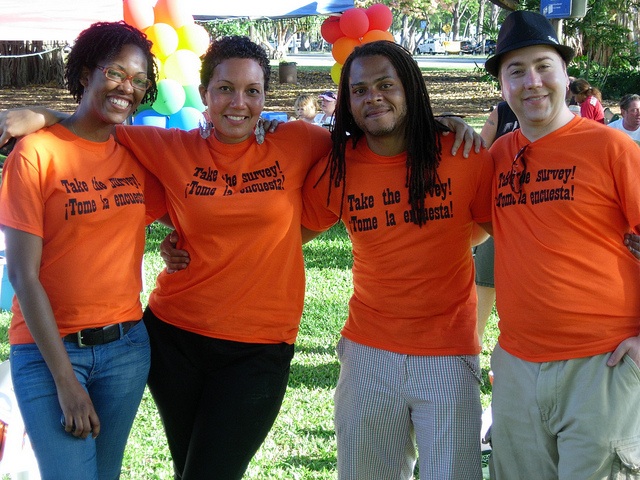 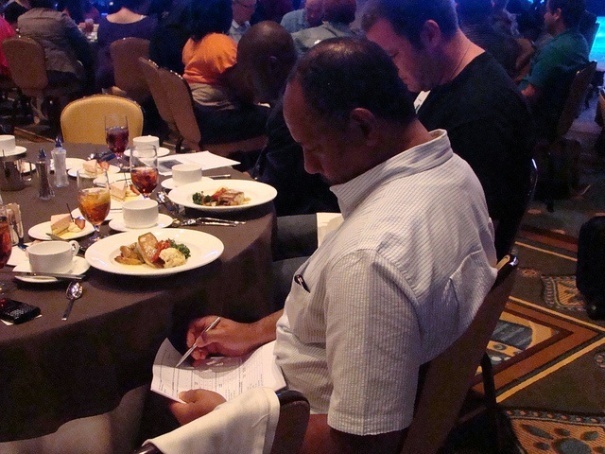 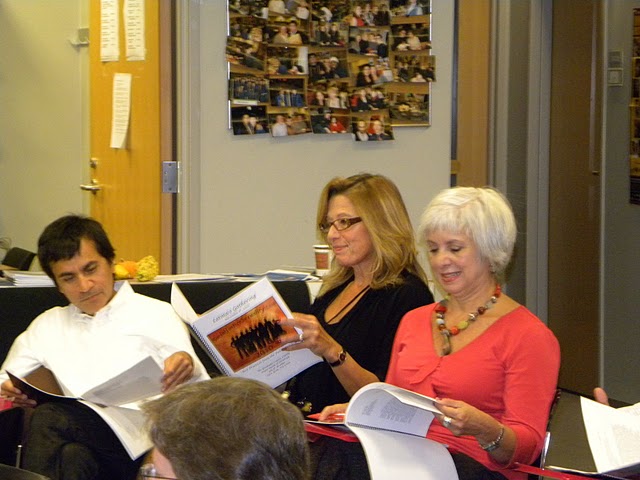 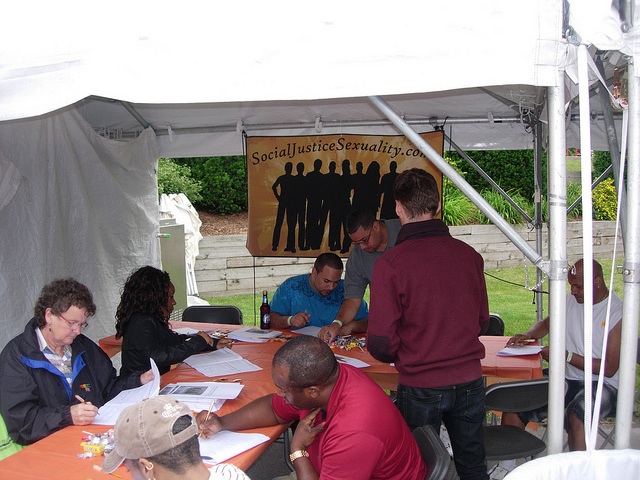 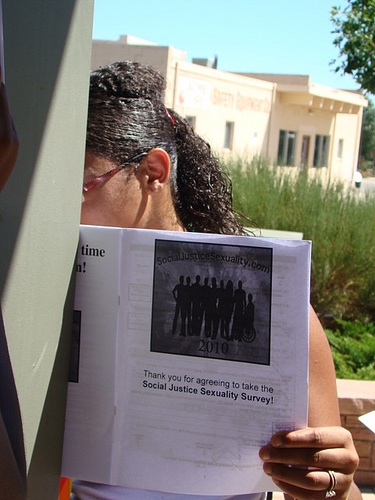 Piloted Multiple Times
[Speaker Notes: Piloted multiple times - standard for this methodology - and multiple translations + back translations.]
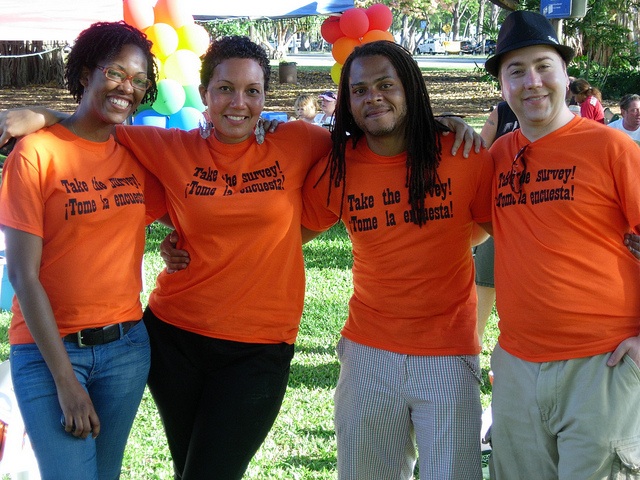 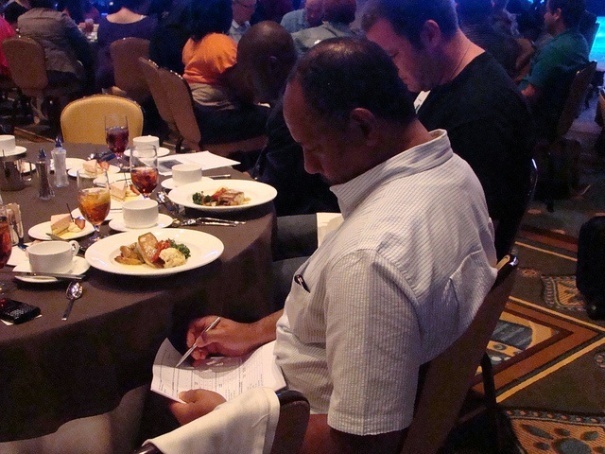 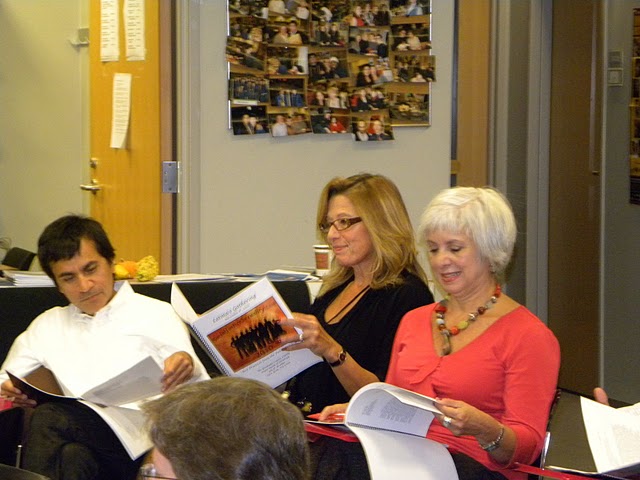 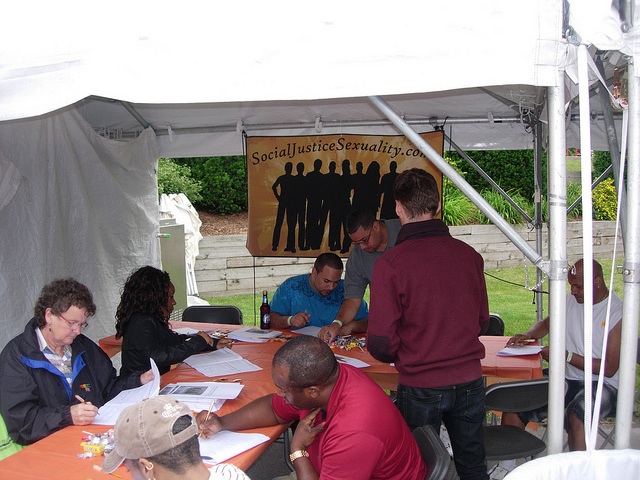 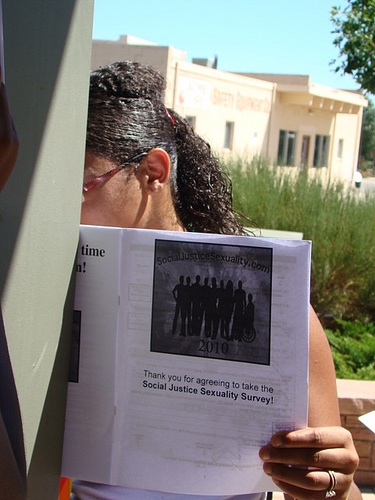 Compromise  on Questions
[Speaker Notes: Survey (105 questions)Piloted Survey Multiple Times Translated & Back Translated

This is how we did it - online, venue based events, partners.

Goal was to get people who would not necessarily go to gay pride, but may be a gay rodeo or senior event or religious event.]
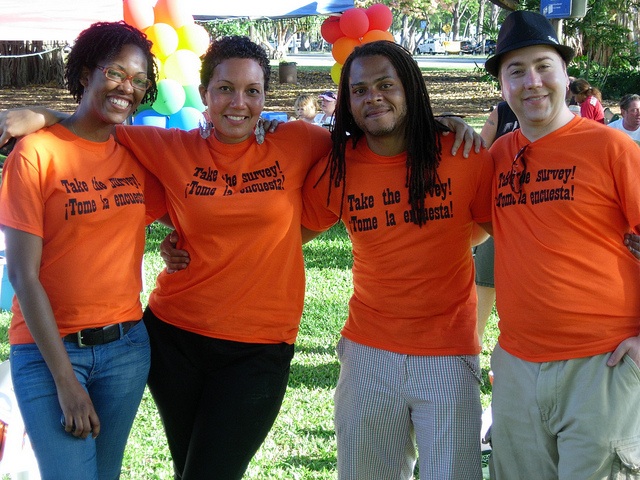 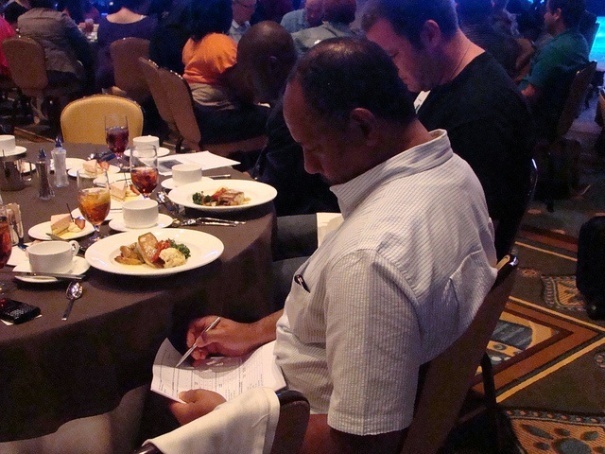 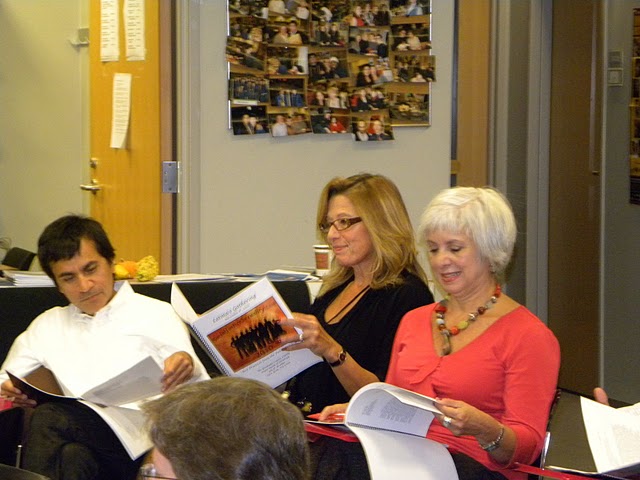 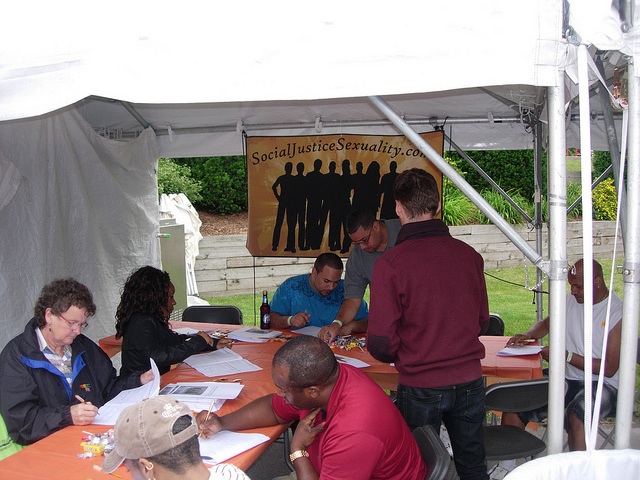 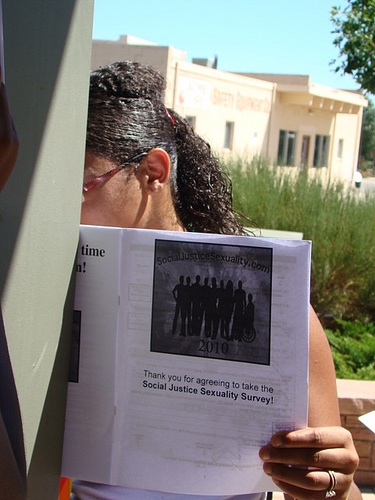 Translate & Back Translate
[Speaker Notes: Survey (105 questions)Piloted Survey Multiple Times Translated & Back Translated

This is how we did it - online, venue based events, partners.

Goal was to get people who would not necessarily go to gay pride, but may be a gay rodeo or senior event or religious event.]
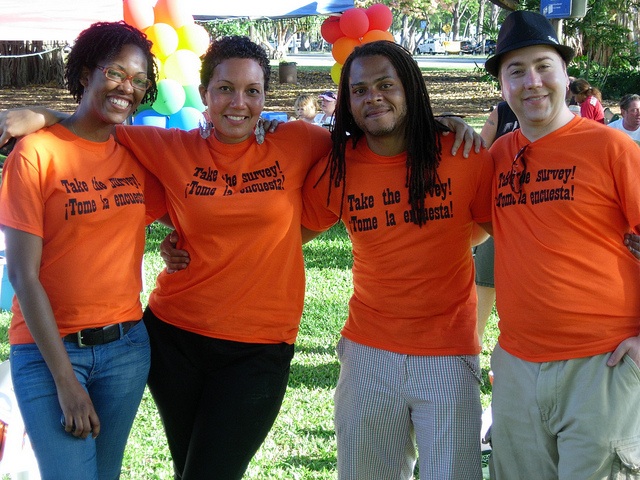 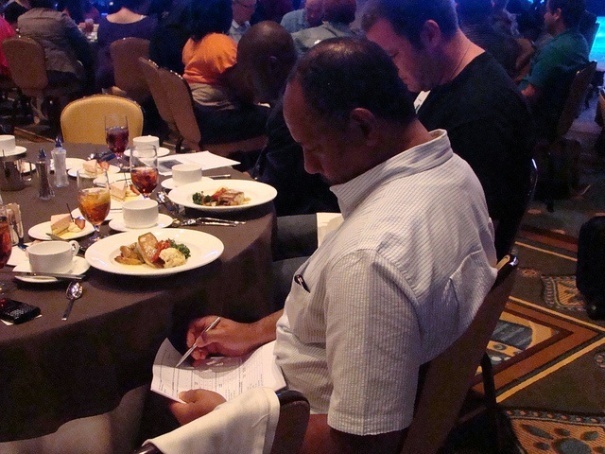 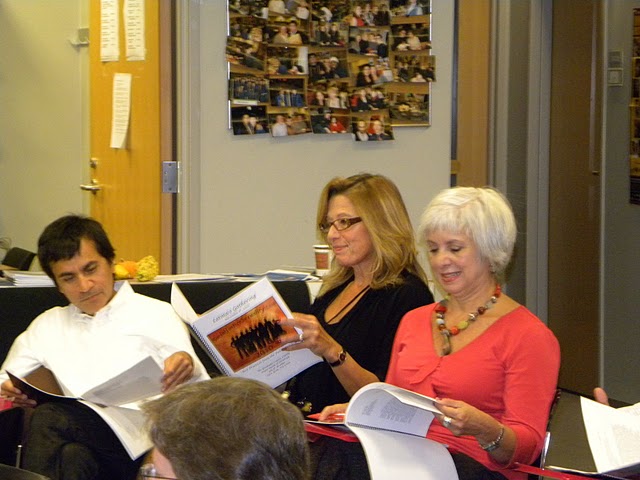 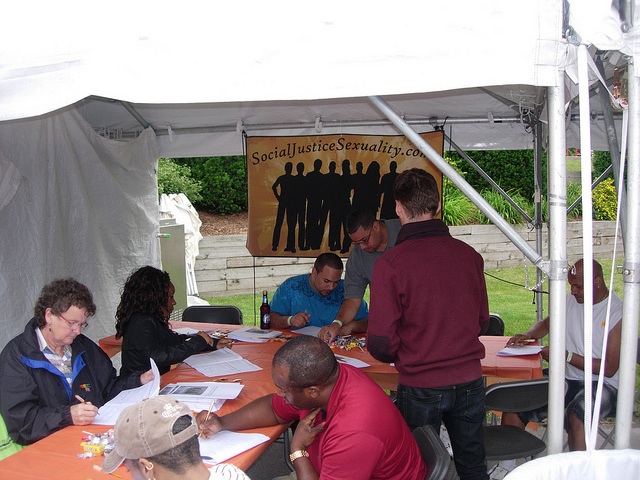 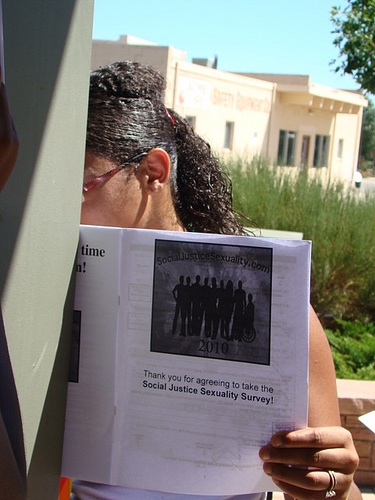 Ultimately, 105 Questions
[Speaker Notes: Piloted multiple times - standard for this methodology - and multiple translations + back translations.]
Phoenix Pride
Long Beach Pride
DC Black Pride
Portland Latino Pride
Orlando Black Pride/Gay Days
Austin Pride
New York Queens Pride
Boston SPYCE & Boston Pride
Central Alabama Pride (Birmingham)
Milwaukee Wisconsin Pride
Honolulu Pride
Denver Pride
New York Pride
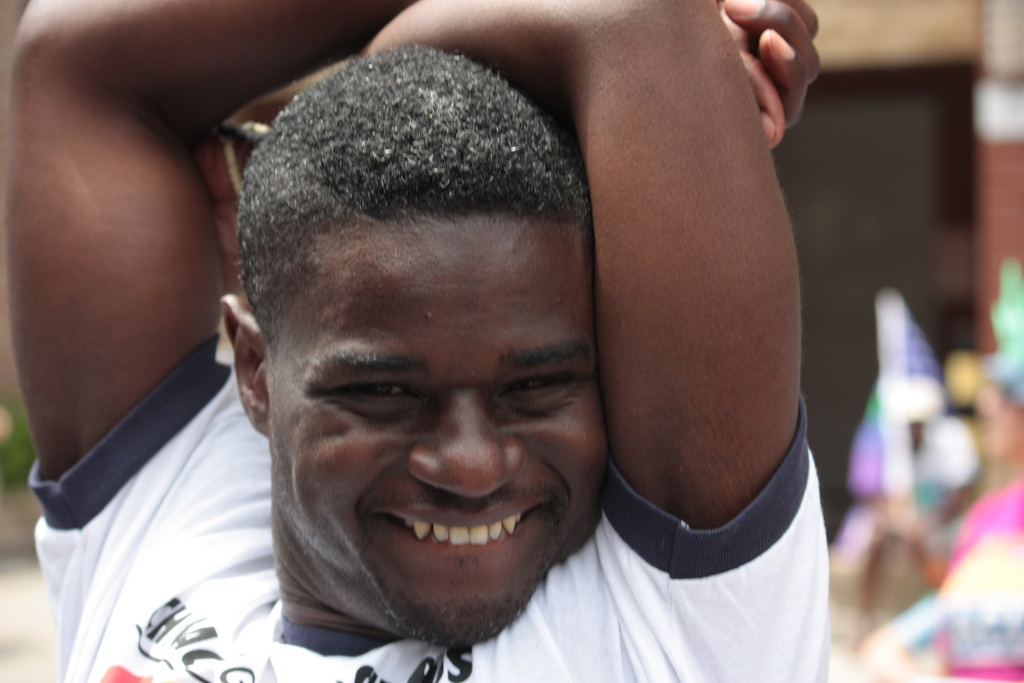 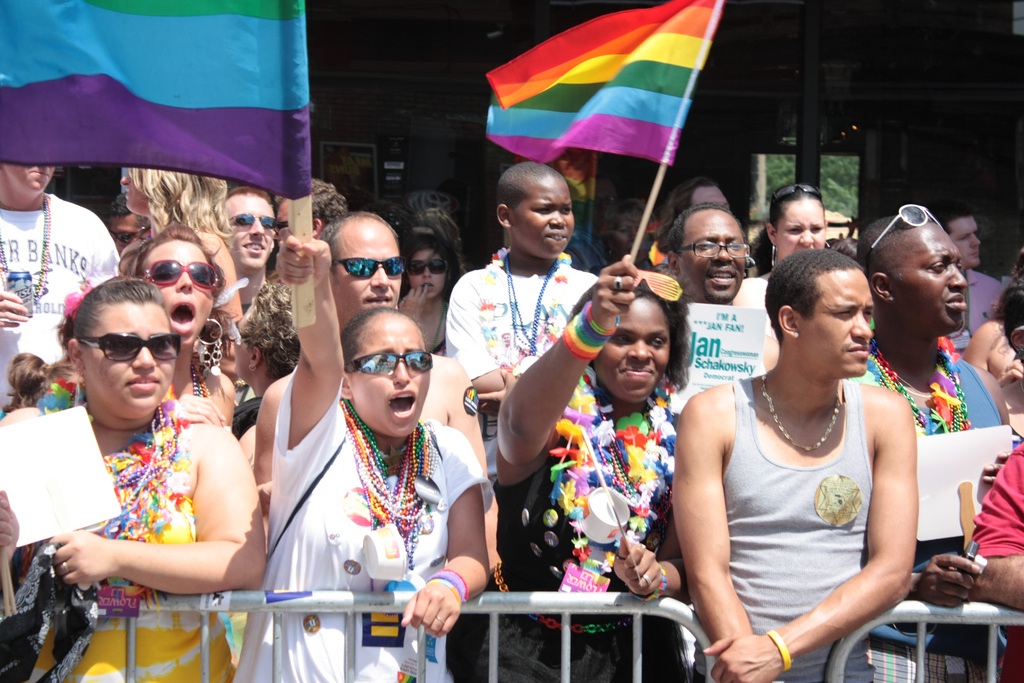 Venue-based Sampling
[Speaker Notes: We gathered data through a variety of purposive sampling methods: venue based events� Goal was to get people who would not necessarily go to gay pride, but may be a gay rodeo or senior event or religious event.]
Phoenix Pride
Long Beach Pride
DC Black Pride
Portland Latino Pride
Orlando Black Pride/Gay Days
Austin Pride
New York Queens Pride
Boston SPYCE & Boston Pride
Central Alabama Pride (Birmingham)
Milwaukee Wisconsin Pride
Honolulu Pride
Denver Pride
New York Pride
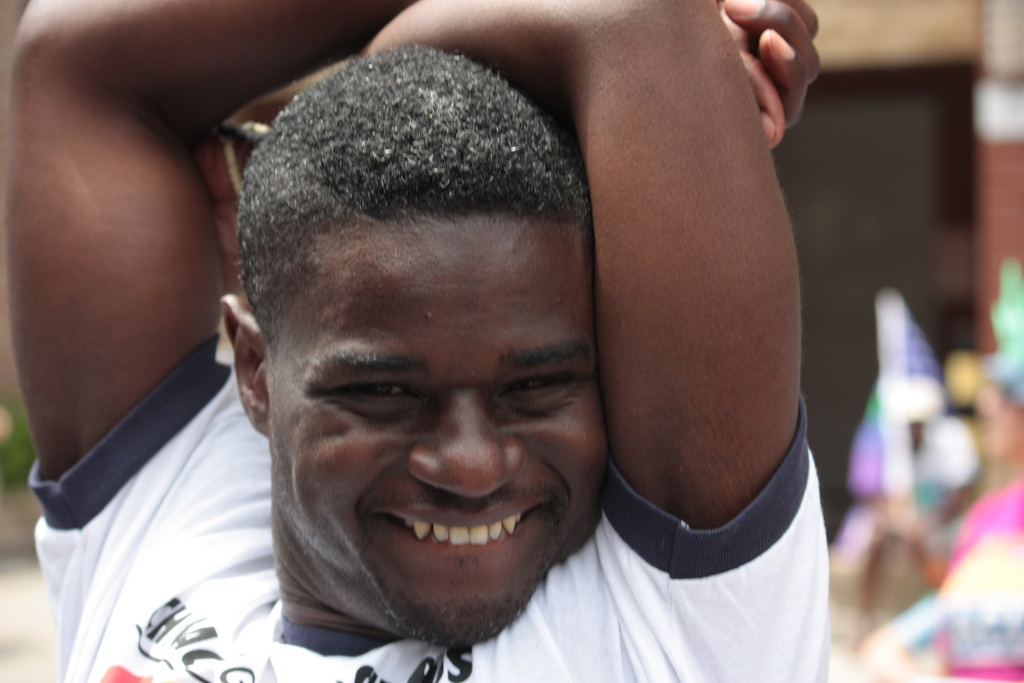 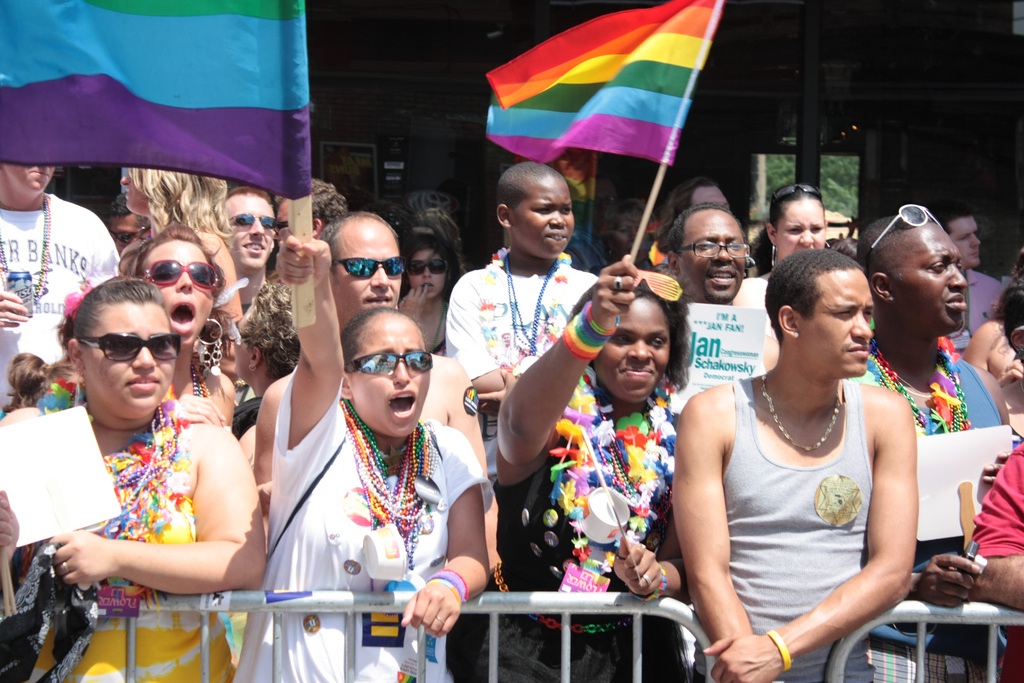 Respondent-Driven
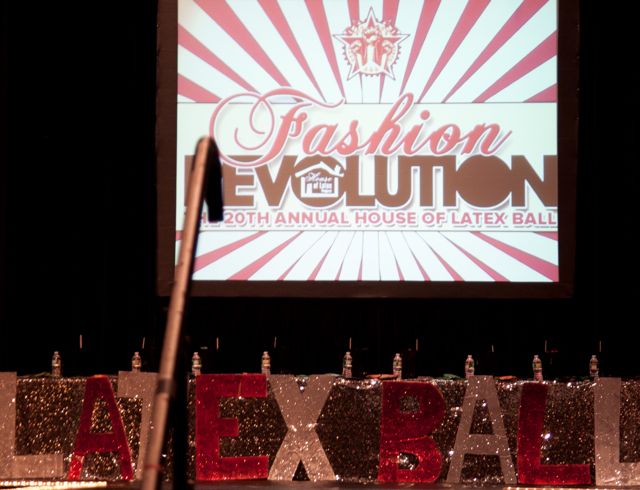 Columbia South Carolina Black Pride
New York Harlem Pride
Miami Beach Bruthaz Bash
Charlotte North Carolina Black Pride
Michigan's Womyn's Festival
Market Days
GMHC House of Latex Ball
Pueblo, CO Gay Pride
Twin Cities Black Pride & South Central MN Pride
World Gay Rodeo Finals, Laughlin, NV
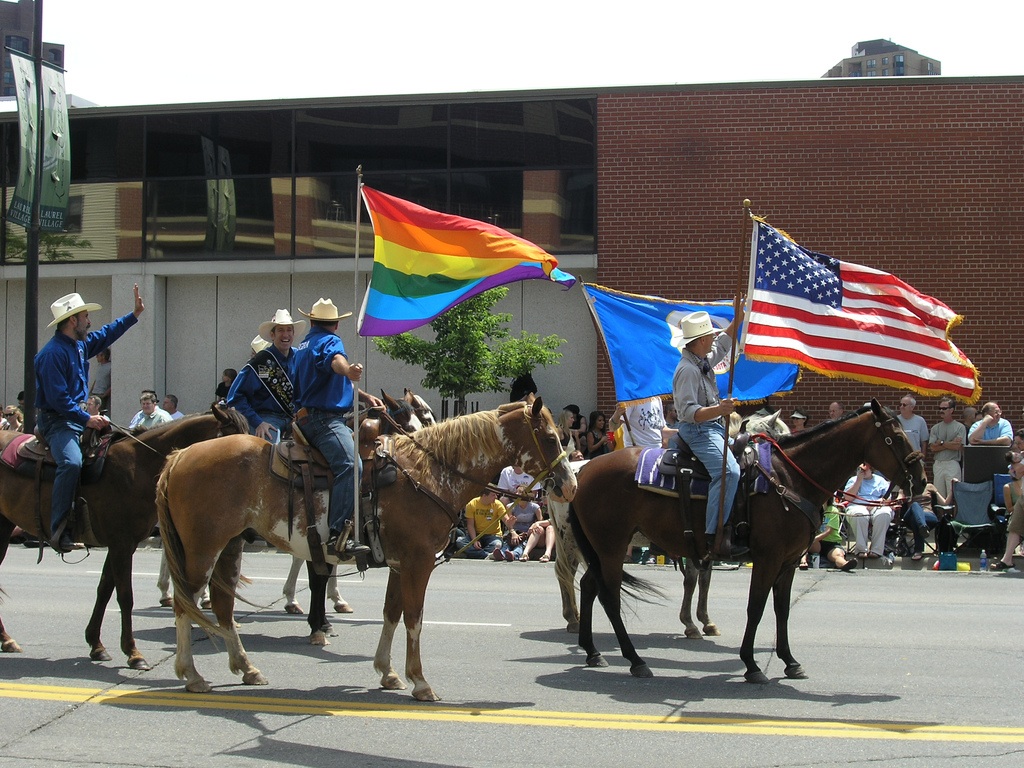 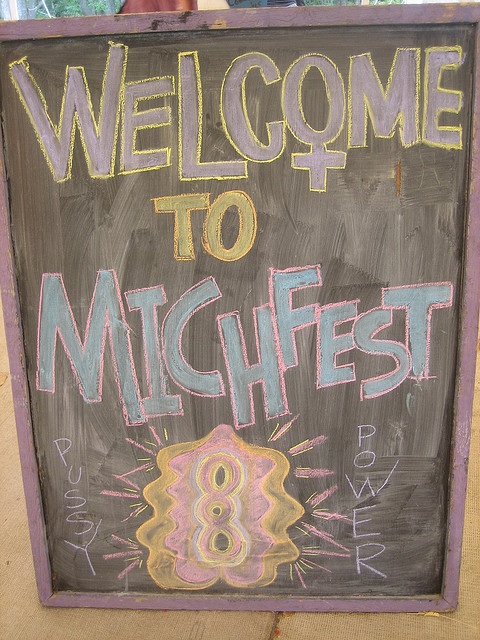 Snowball Sampling
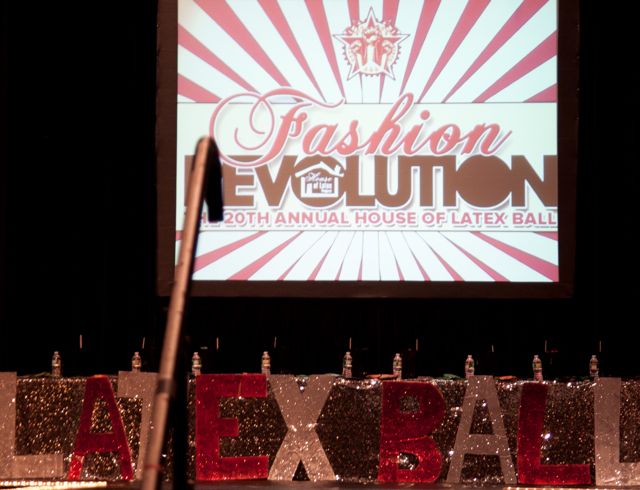 Columbia South Carolina Black Pride
New York Harlem Pride
Miami Beach Bruthaz Bash
Charlotte North Carolina Black Pride
Michigan's Womyn's Festival
Market Days
GMHC House of Latex Ball
Pueblo, CO Gay Pride
Twin Cities Black Pride & South Central MN Pride
World Gay Rodeo Finals, Laughlin, NV
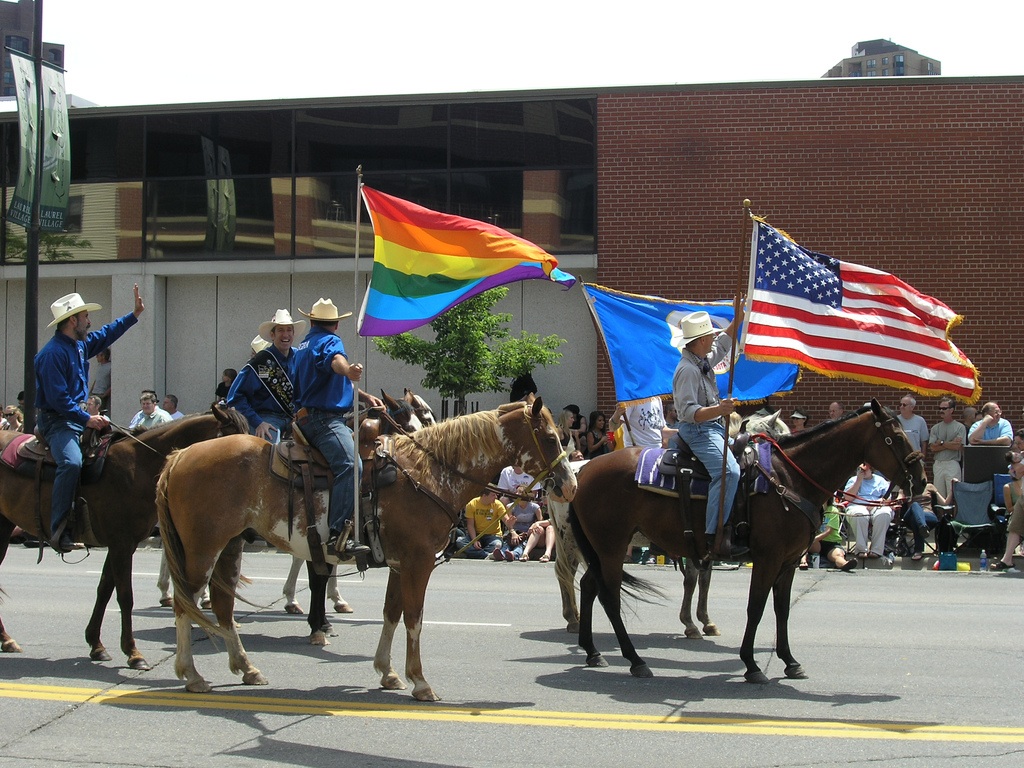 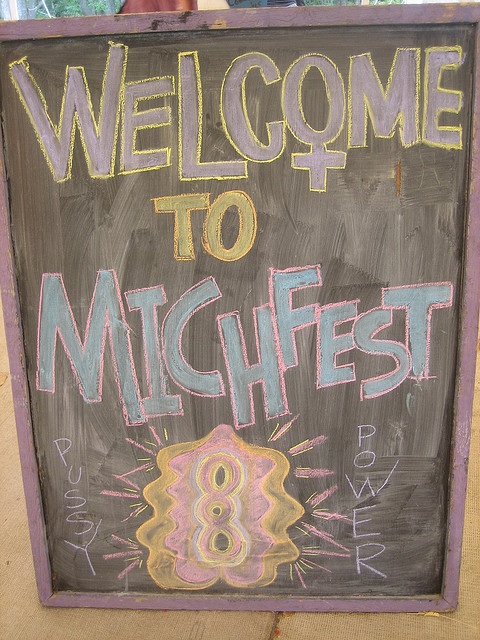 Compromise on Locations
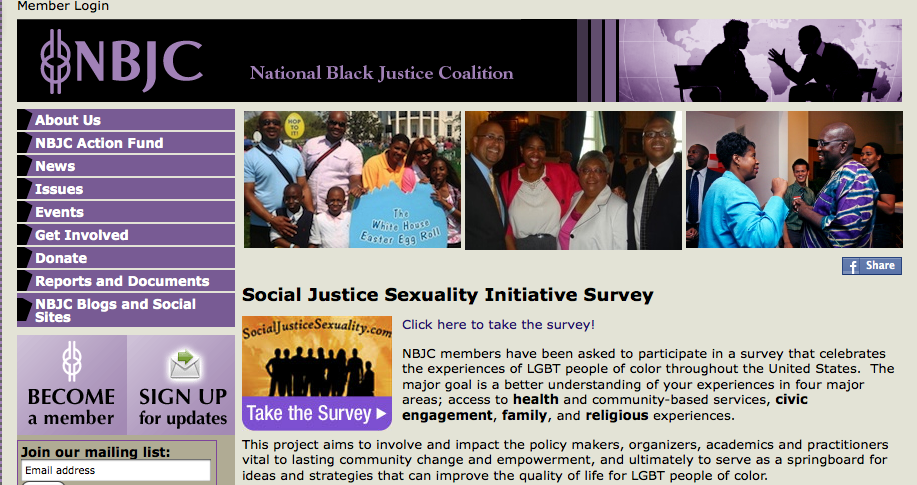 Internet
[Speaker Notes: Internet sample, with partner orgs. Online = 18% Paper = 82%.  Great for reaching “hard to reach” LGBT populations, such as those in rural areas.]
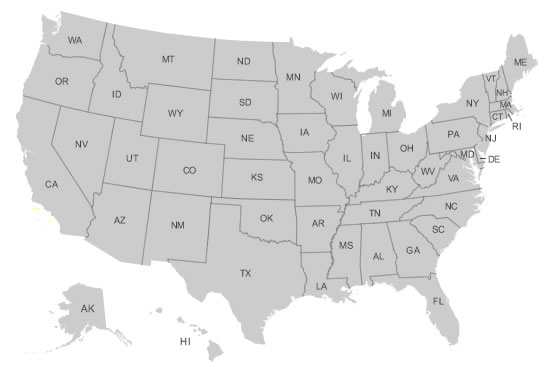 all 50 states
and Puerto Rico
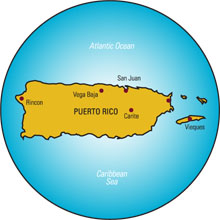 Survey Reach
[Speaker Notes: The survey reach: 

All 50 states 

Image from here: http://geology.com/state-map/maps/usa-map.jpg]
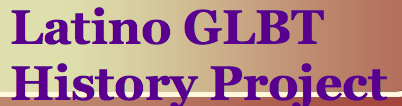 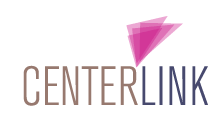 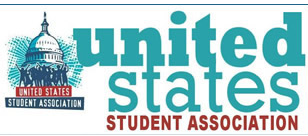 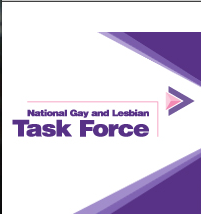 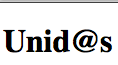 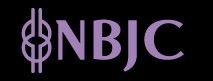 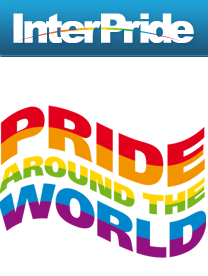 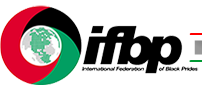 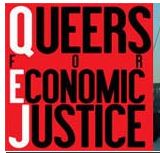 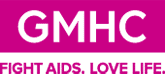 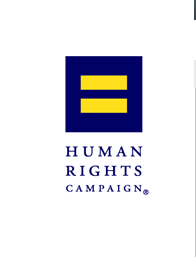 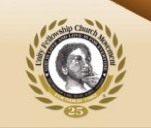 Our Partner Organizations
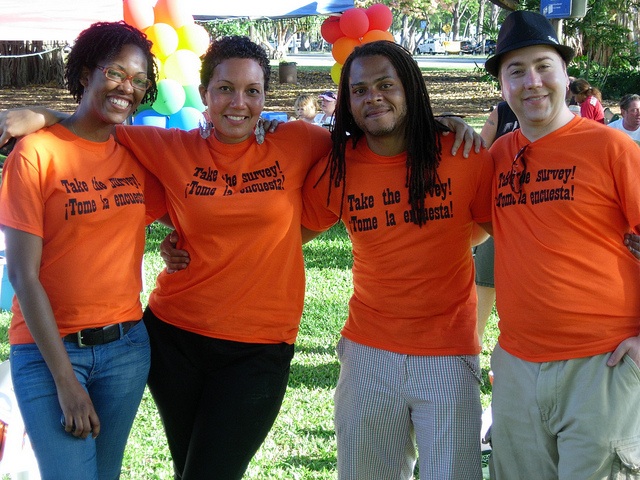 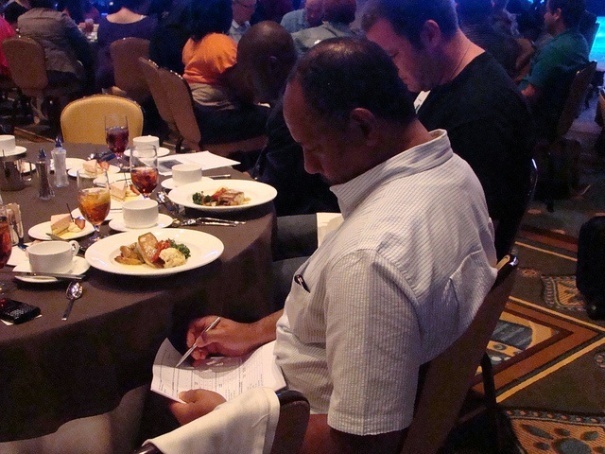 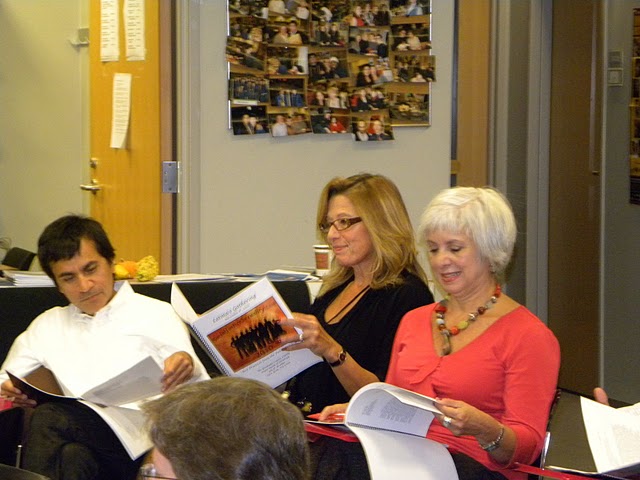 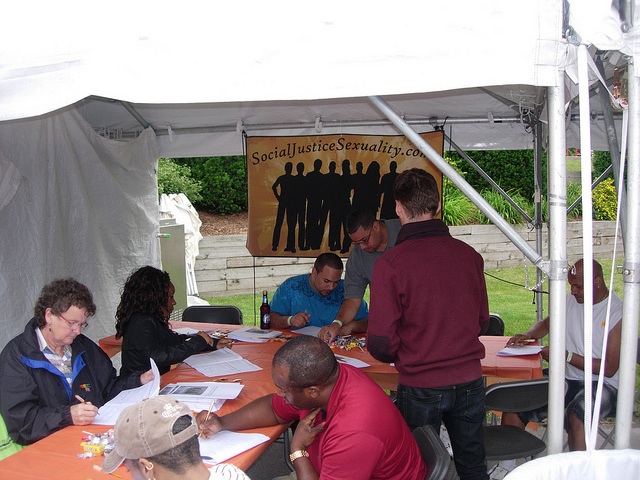 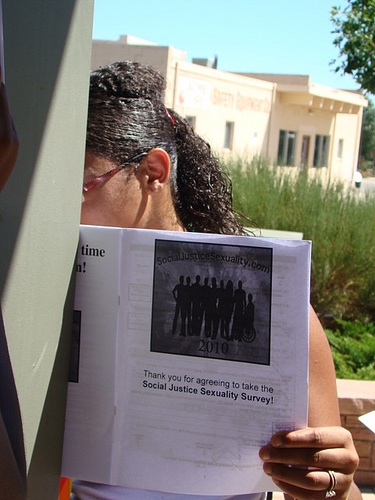 Did I mention: Raise  $$$ throughout the entire process!!!
[Speaker Notes: Survey (105 questions)Piloted Survey Multiple Times Translated & Back Translated

This is how we did it - online, venue based events, partners.

Goal was to get people who would not necessarily go to gay pride, but may be a gay rodeo or senior event or religious event.]
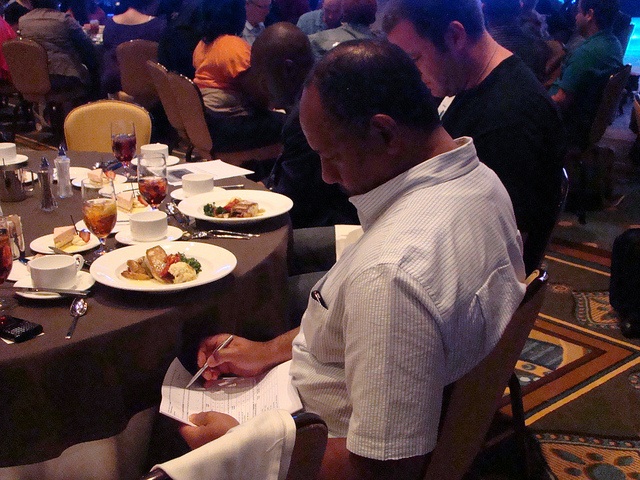 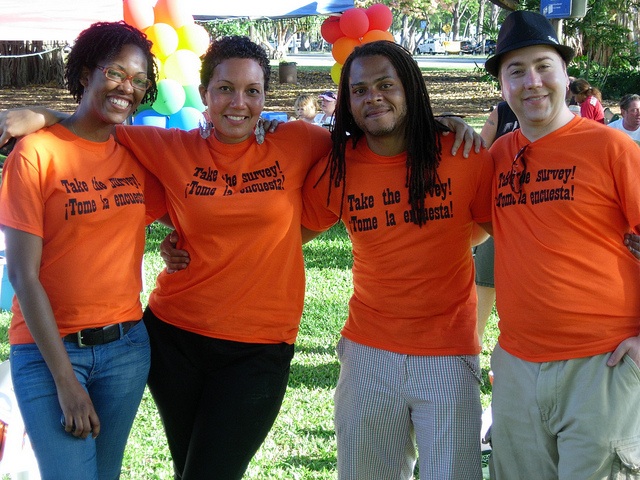 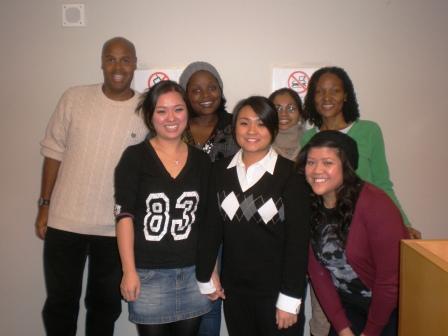 < 175+ people >
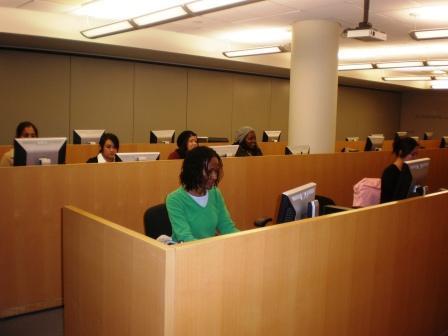 [Speaker Notes: More than 175+ people were involved in administering this survey, huge effort by lots of people.]
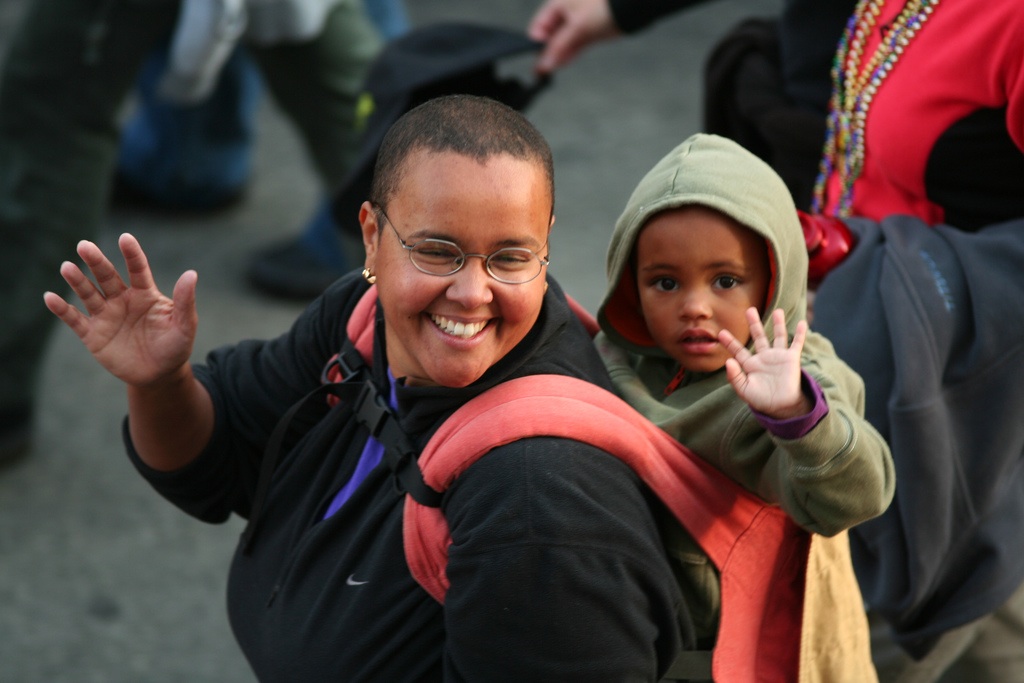 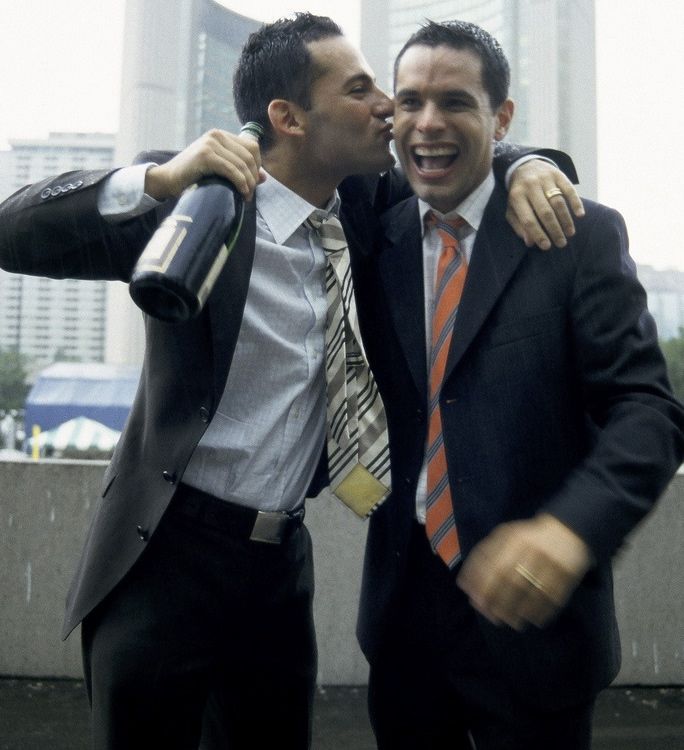 < Total Sample Size = 5,500 >
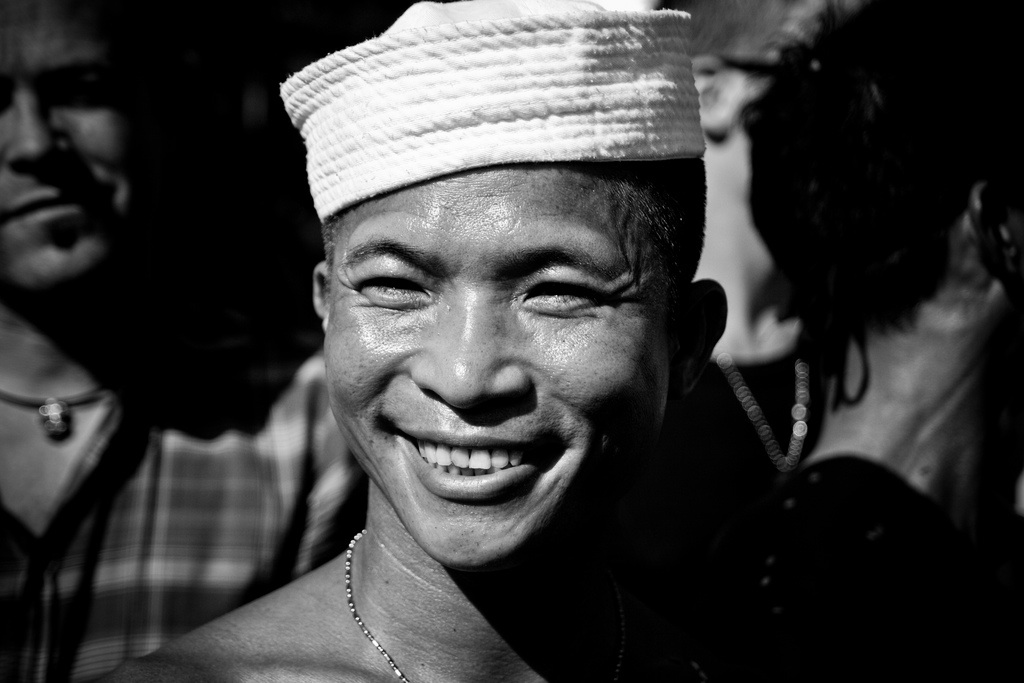 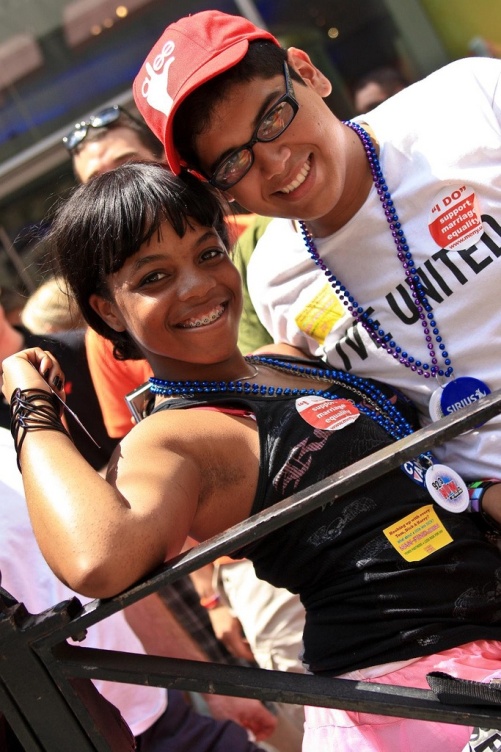 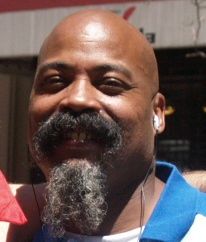 [Speaker Notes: In contrast, the SJS study has a total sample size of 5,500 (down to 4,963). It covers a range of 5 groups -  diverse in terms of racial/ethnic group, age, gender, relationship status, sexual orientation & gender ID, and 5 broad topic areas.  We used a purposive sample, ideal for a study of this kind where random sampling would systematically exclude people of color and disproportionately include white people.]
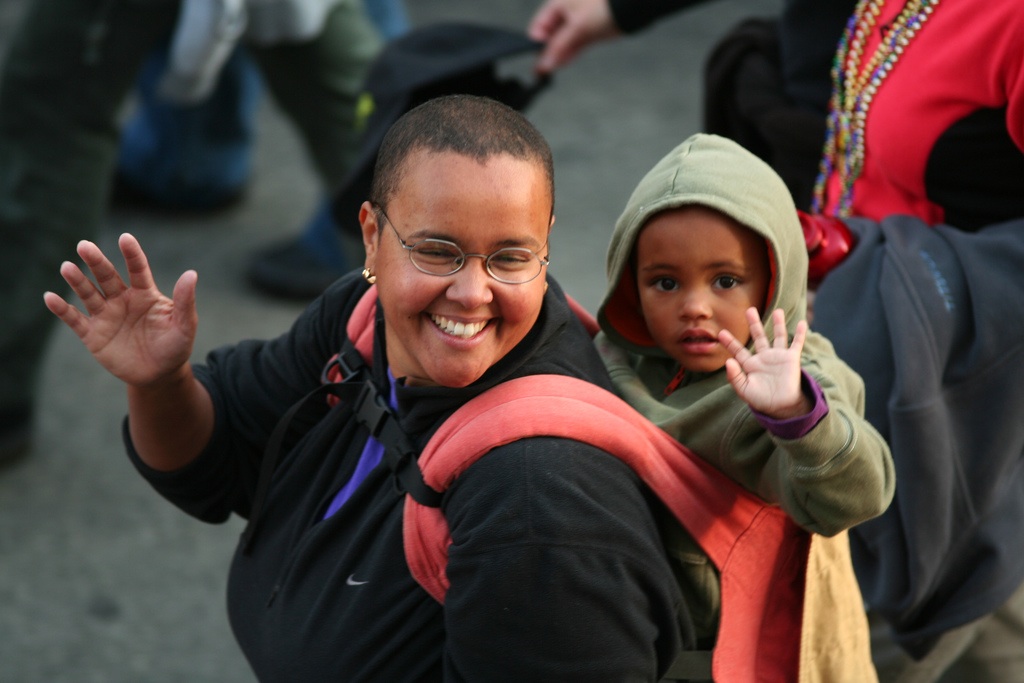 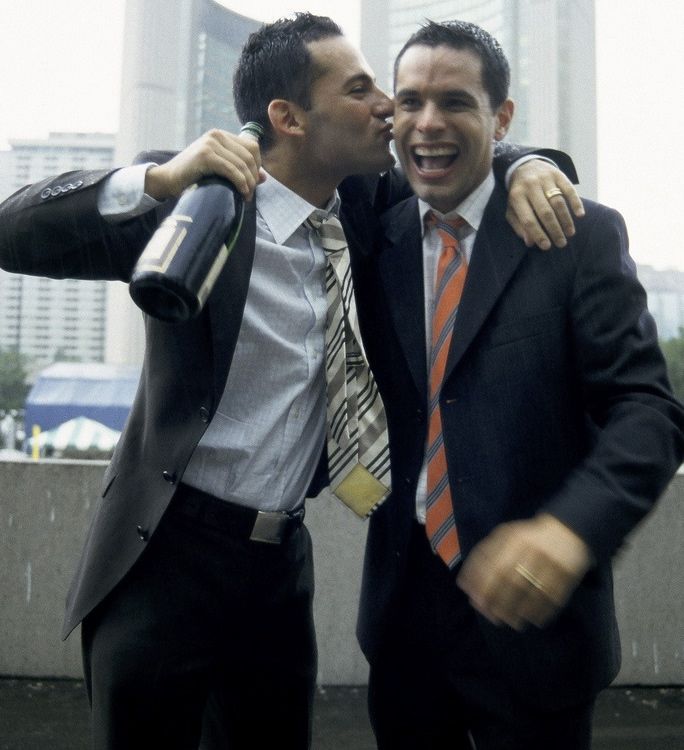 Delete cases because of …
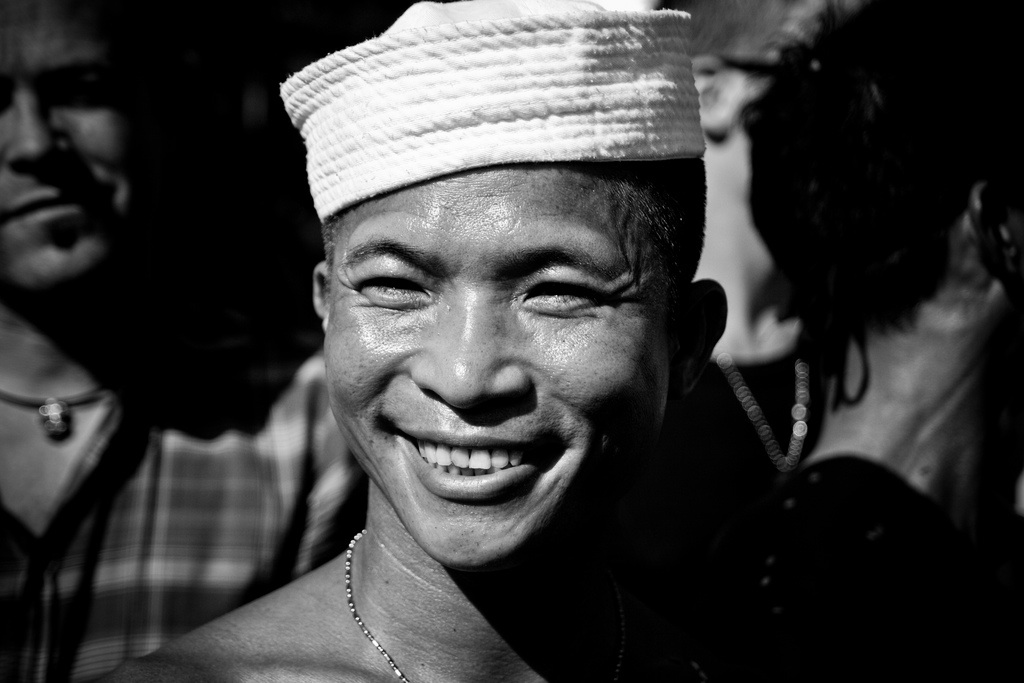 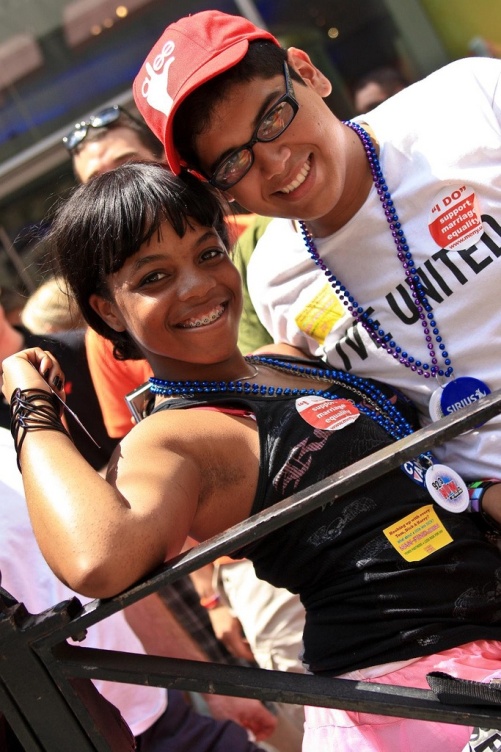 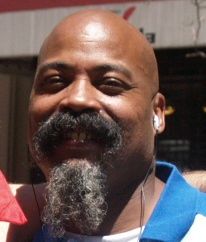 [Speaker Notes: In contrast, the SJS study has a total sample size of 5,500 (down to 4,963). It covers a range of 5 groups -  diverse in terms of racial/ethnic group, age, gender, relationship status, sexual orientation & gender ID, and 5 broad topic areas.  We used a purposive sample, ideal for a study of this kind where random sampling would systematically exclude people of color and disproportionately include white people.]
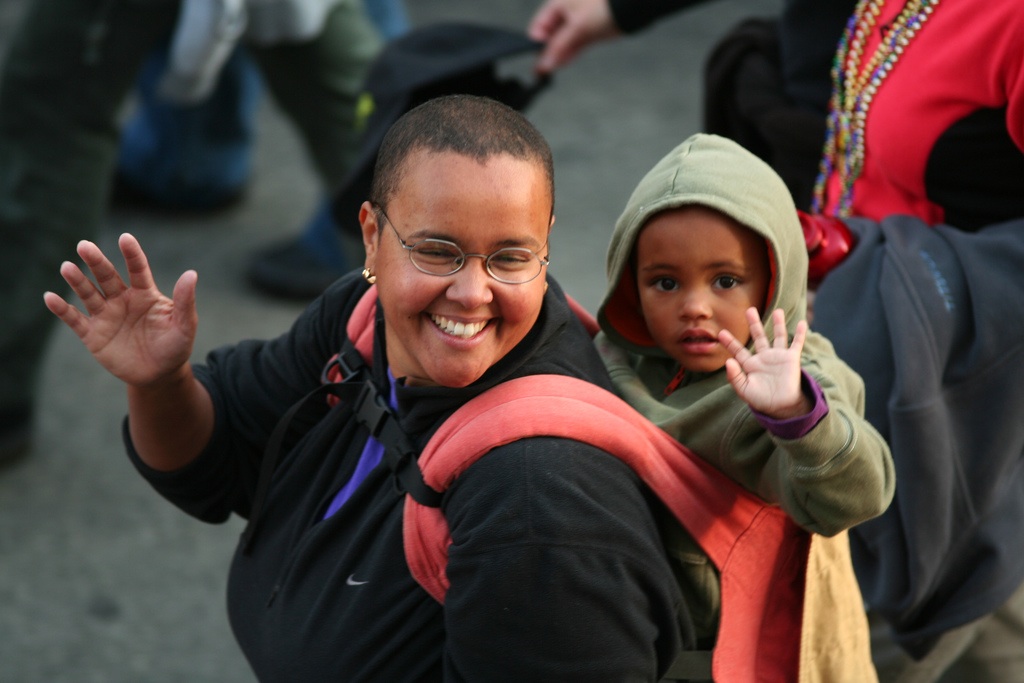 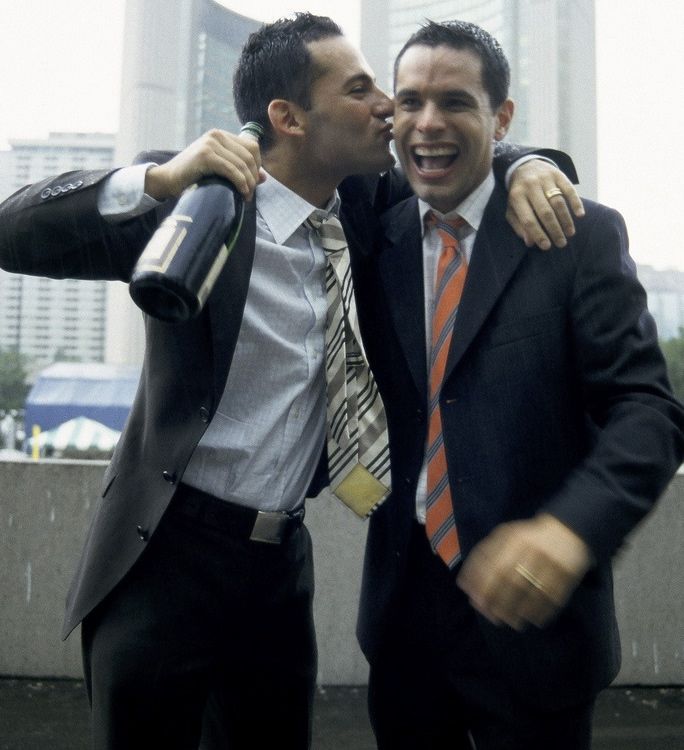 < respondent fatigue>
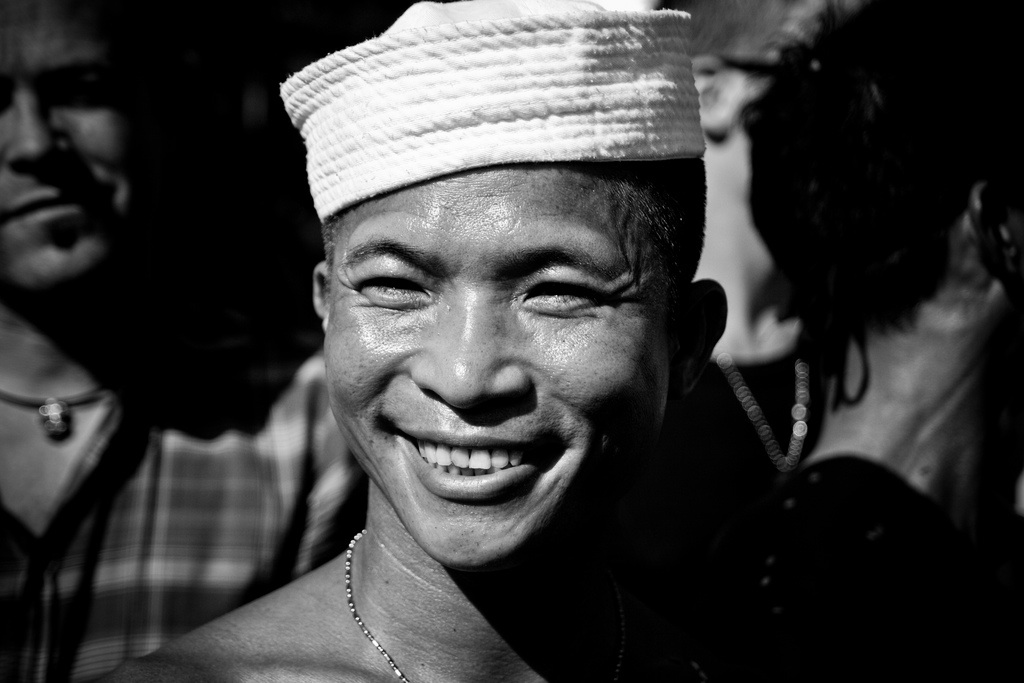 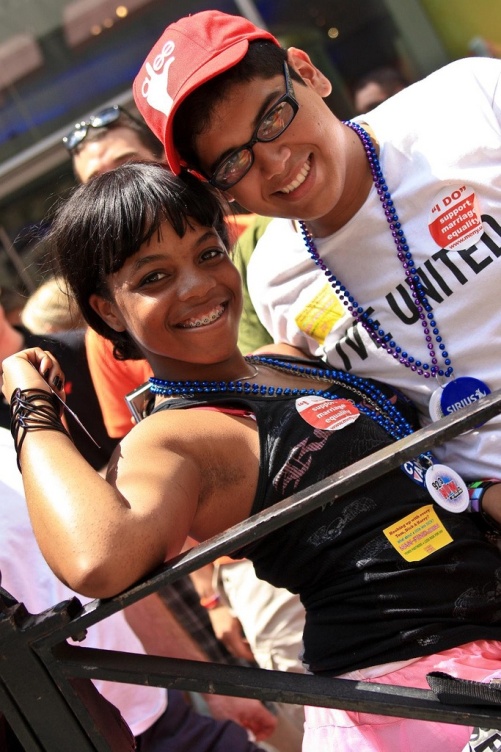 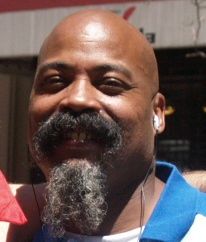 [Speaker Notes: In contrast, the SJS study has a total sample size of 5,500 (down to 4,963). It covers a range of 5 groups -  diverse in terms of racial/ethnic group, age, gender, relationship status, sexual orientation & gender ID, and 5 broad topic areas.  We used a purposive sample, ideal for a study of this kind where random sampling would systematically exclude people of color and disproportionately include white people.]
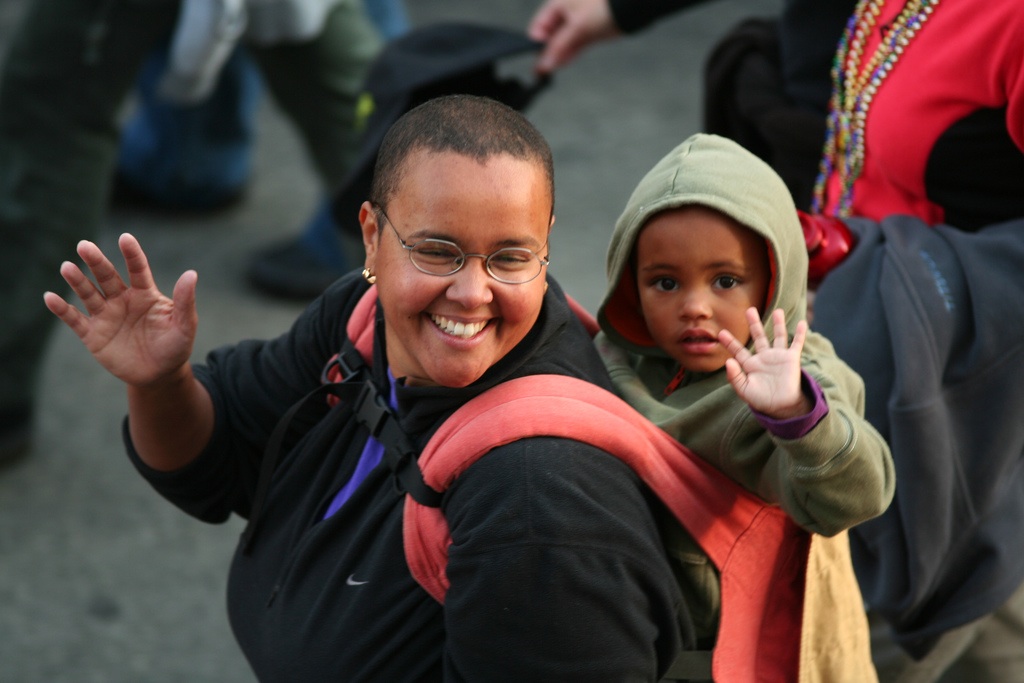 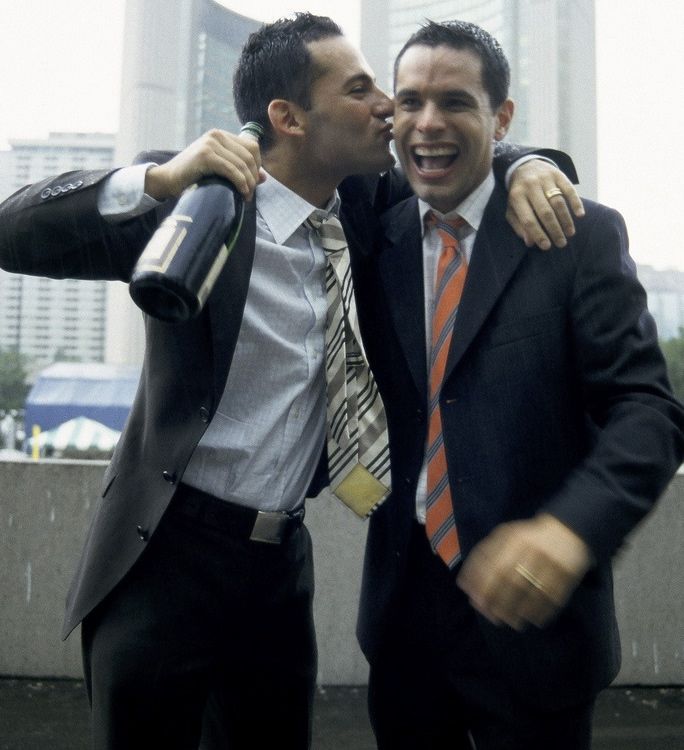 < data integrity>
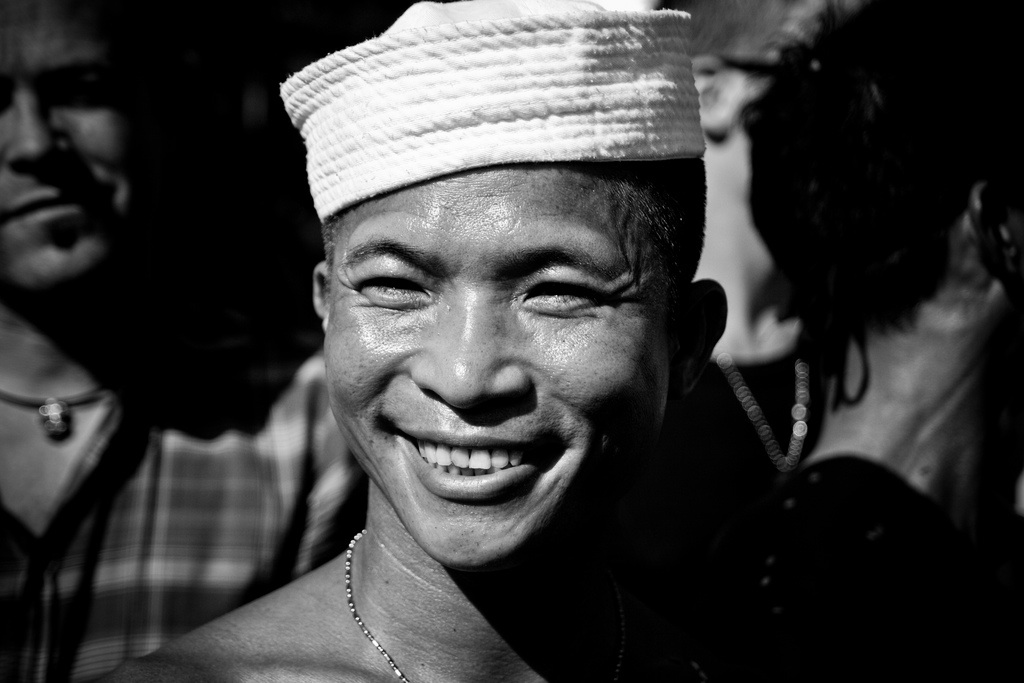 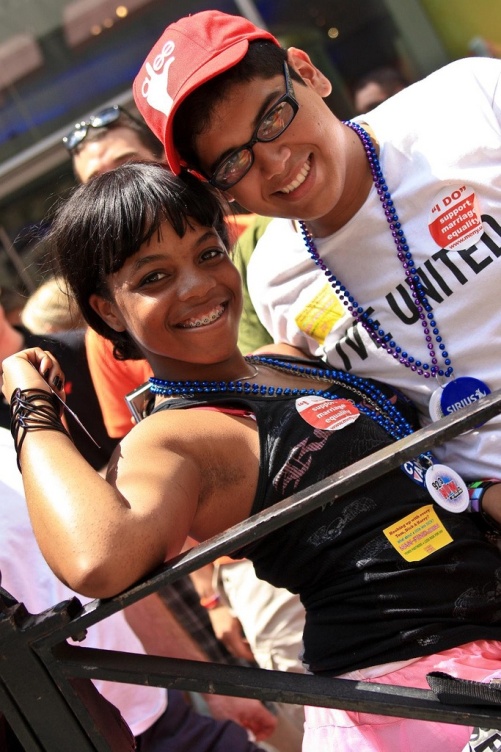 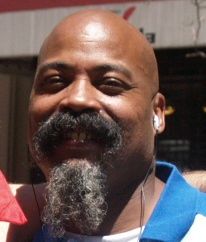 [Speaker Notes: In contrast, the SJS study has a total sample size of 5,500 (down to 4,963). It covers a range of 5 groups -  diverse in terms of racial/ethnic group, age, gender, relationship status, sexual orientation & gender ID, and 5 broad topic areas.  We used a purposive sample, ideal for a study of this kind where random sampling would systematically exclude people of color and disproportionately include white people.]
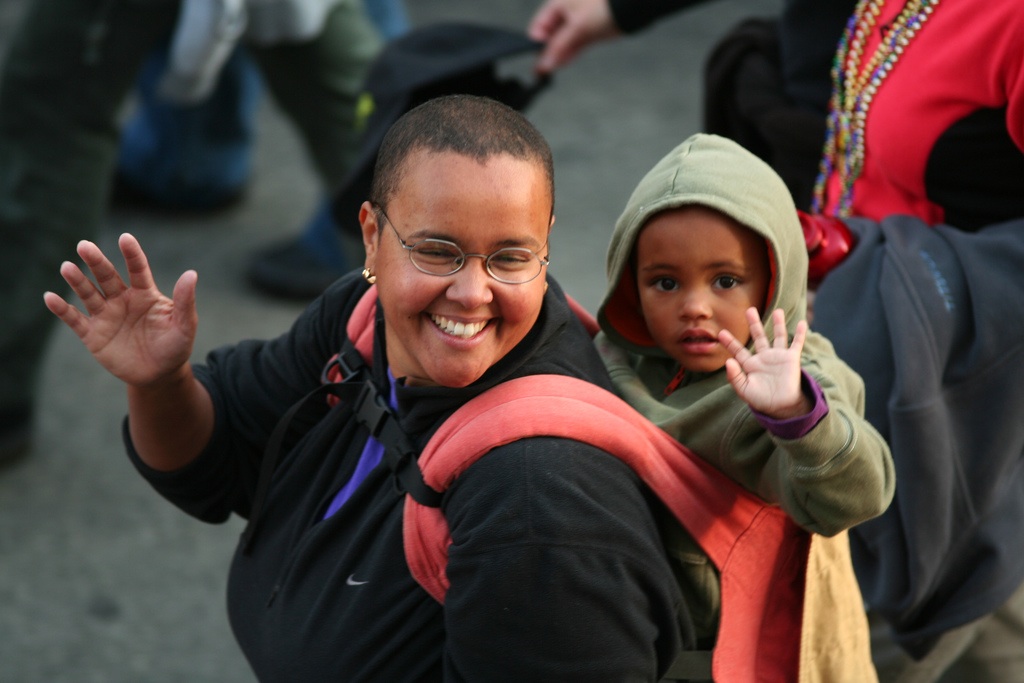 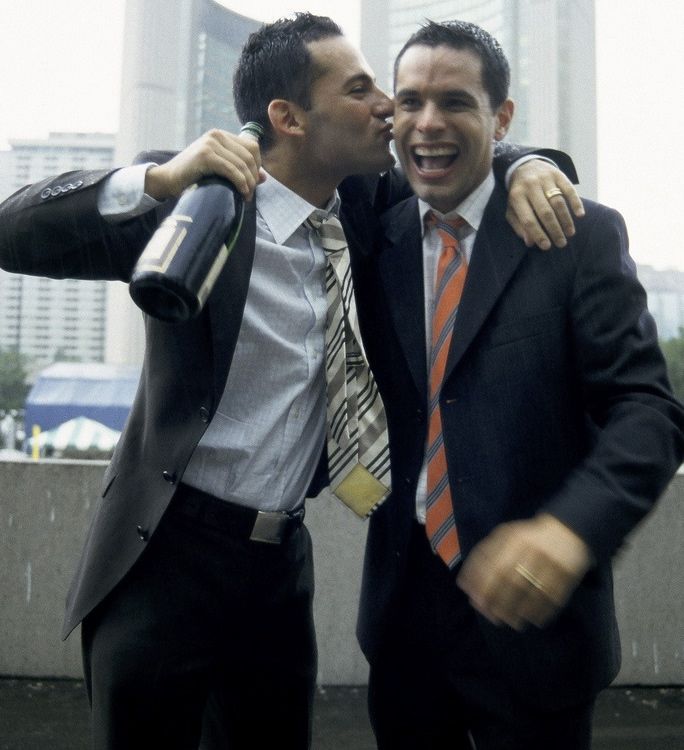 < N = 4,953 >
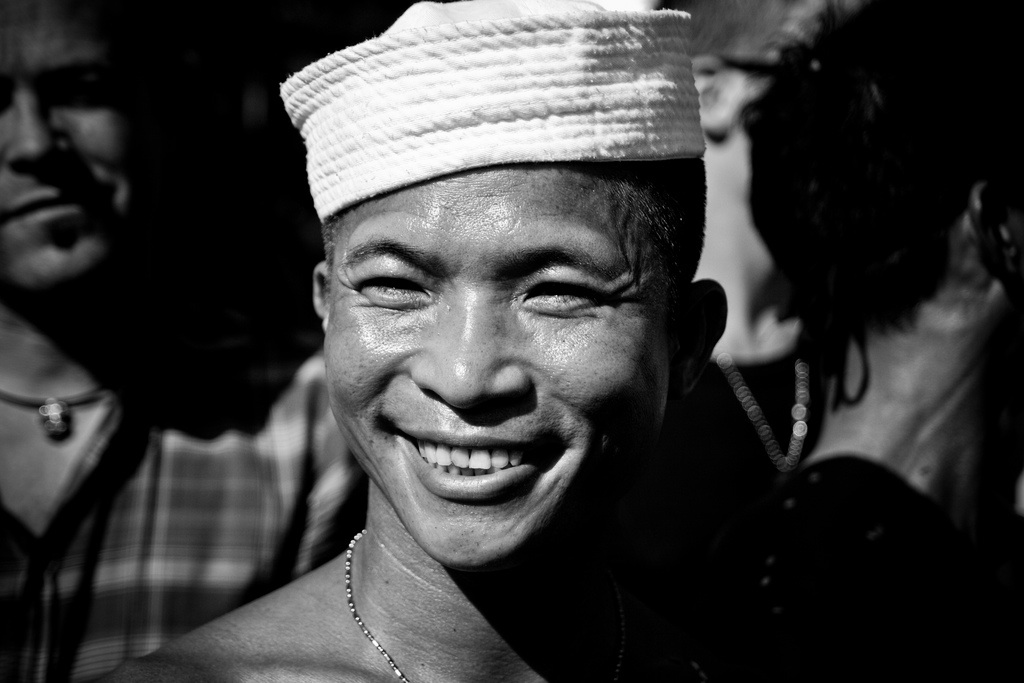 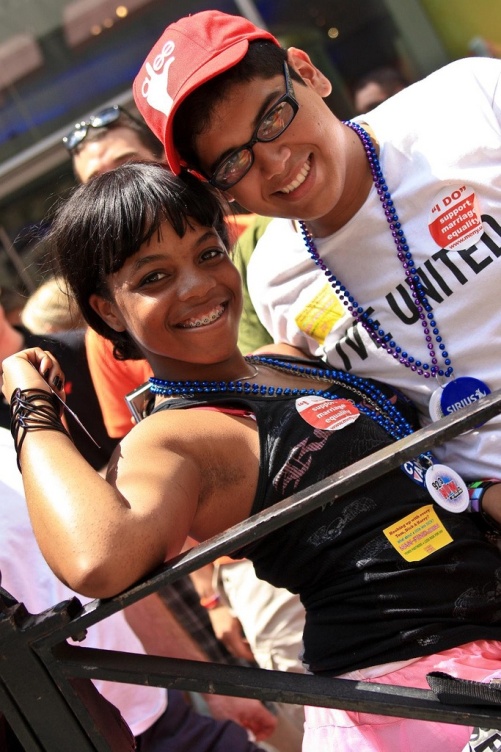 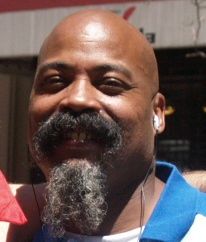 [Speaker Notes: In contrast, the SJS study has a total sample size of 5,500 (down to 4,963). It covers a range of 5 groups -  diverse in terms of racial/ethnic group, age, gender, relationship status, sexual orientation & gender ID, and 5 broad topic areas.  We used a purposive sample, ideal for a study of this kind where random sampling would systematically exclude people of color and disproportionately include white people.]
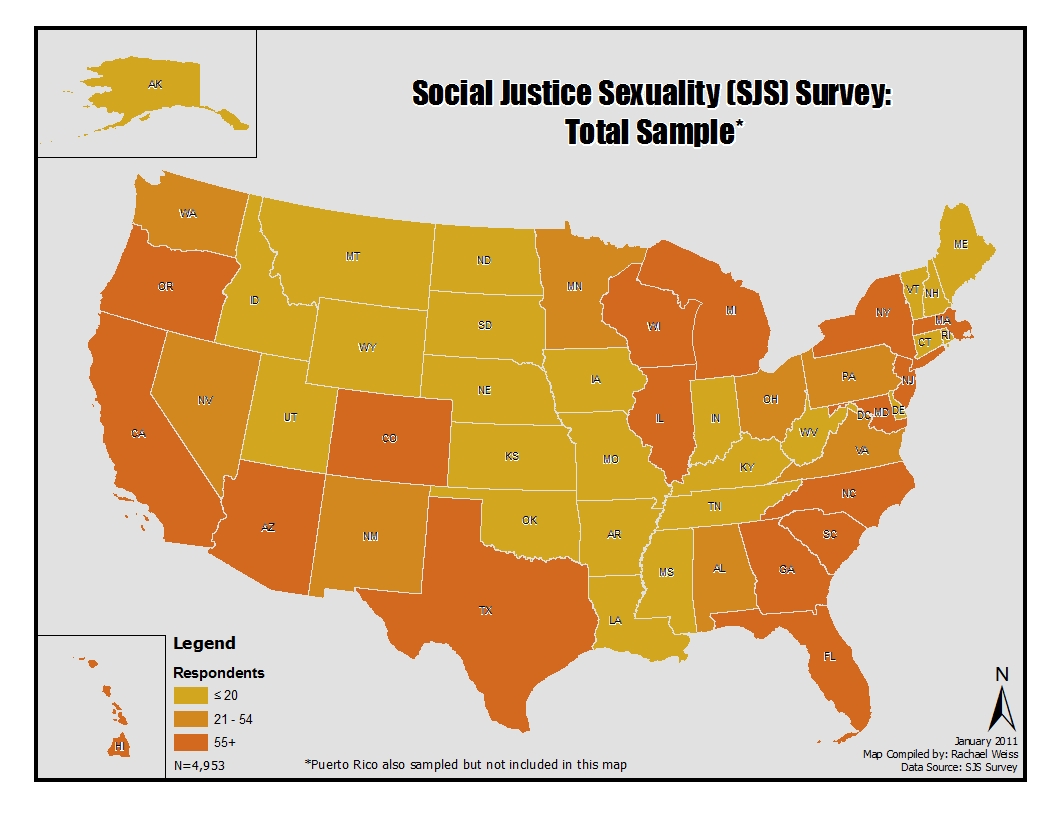 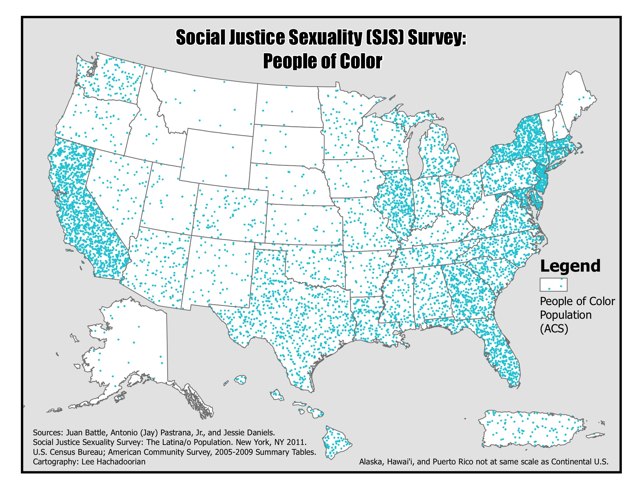 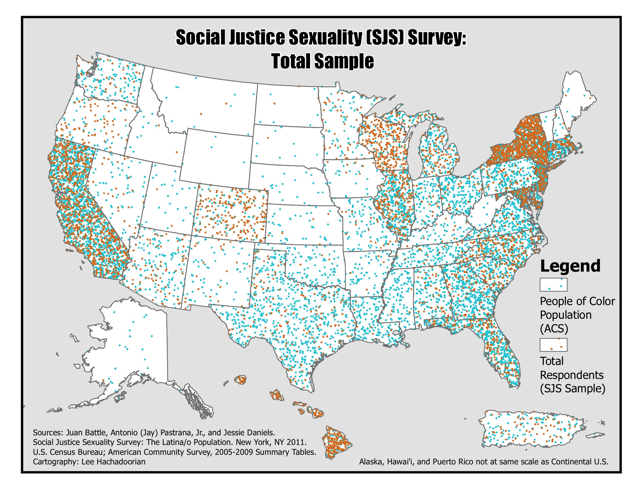 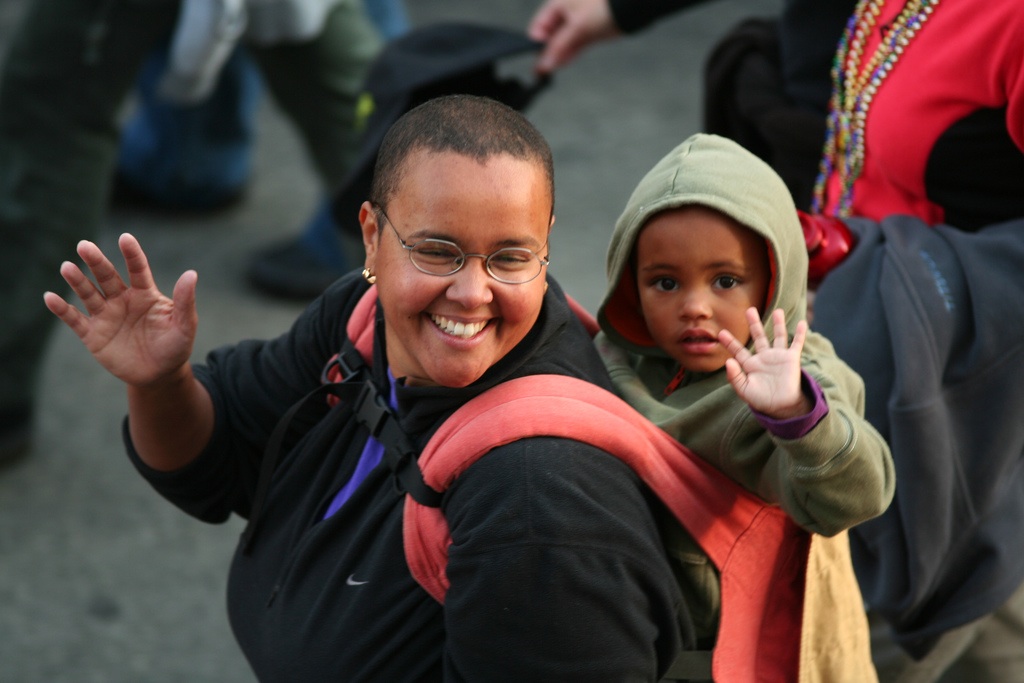 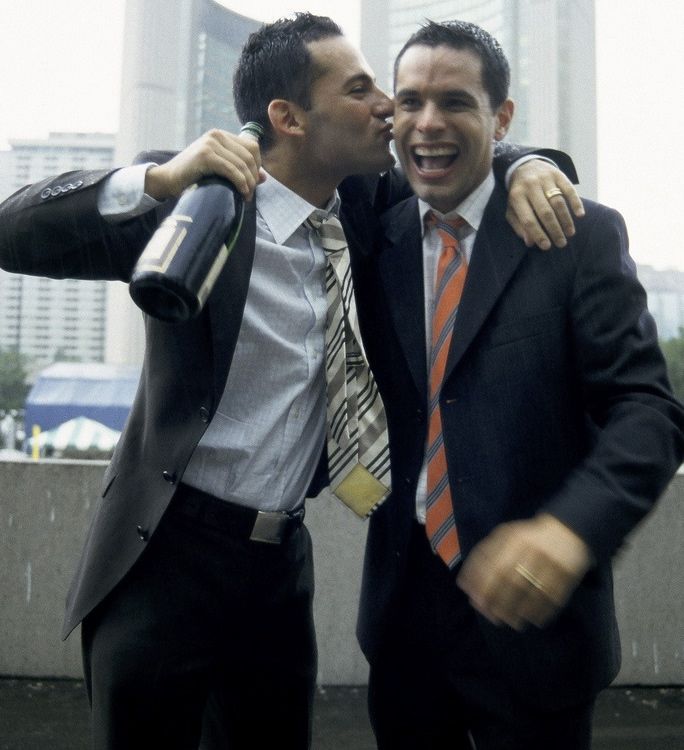 < Qualitative Interviews>
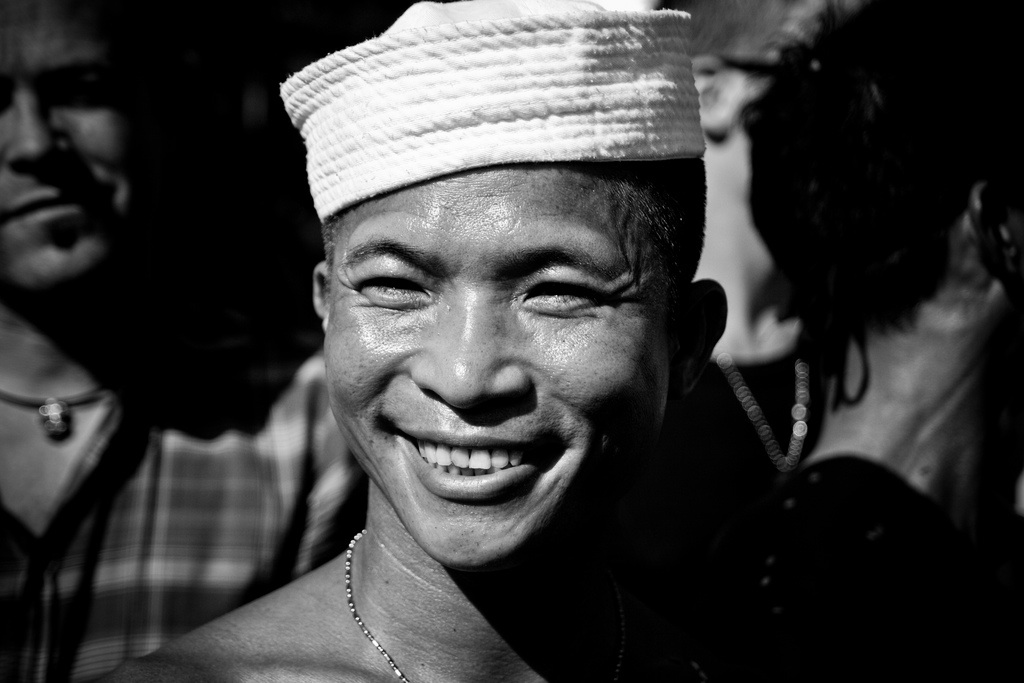 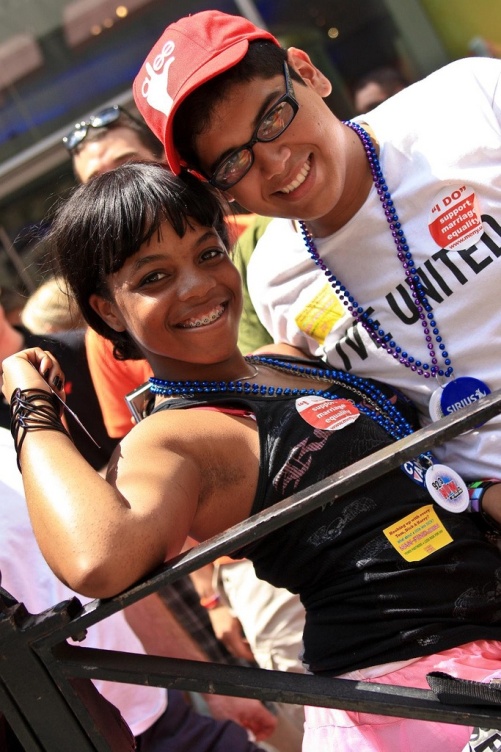 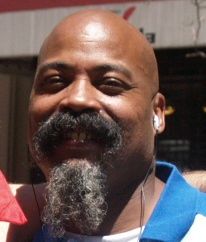 [Speaker Notes: In contrast, the SJS study has a total sample size of 5,500 (down to 4,963). It covers a range of 5 groups -  diverse in terms of racial/ethnic group, age, gender, relationship status, sexual orientation & gender ID, and 5 broad topic areas.  We used a purposive sample, ideal for a study of this kind where random sampling would systematically exclude people of color and disproportionately include white people.]
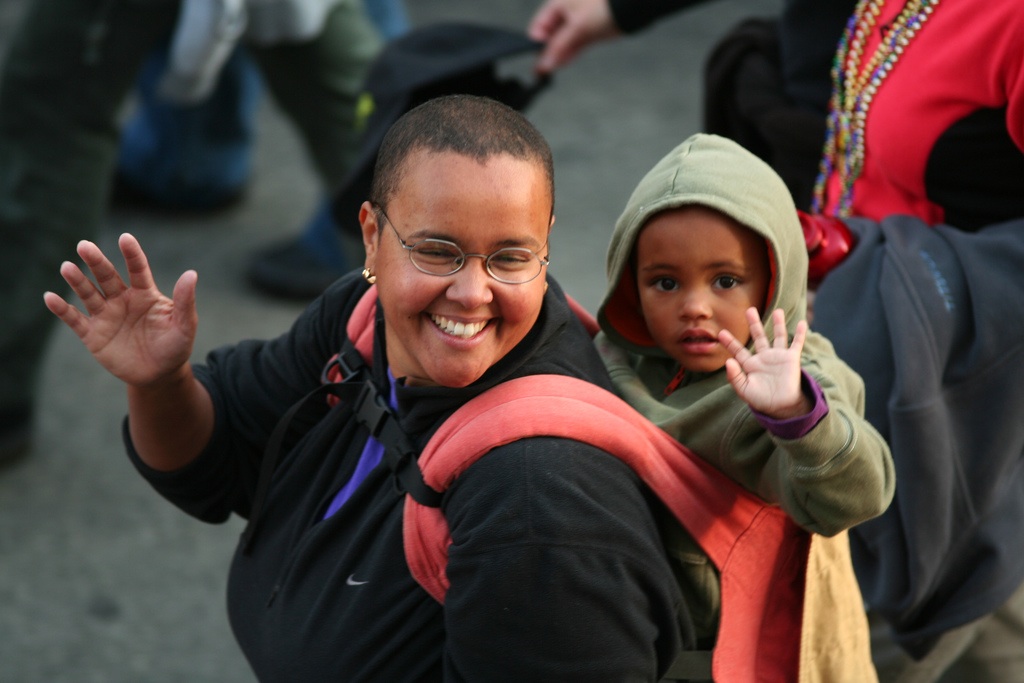 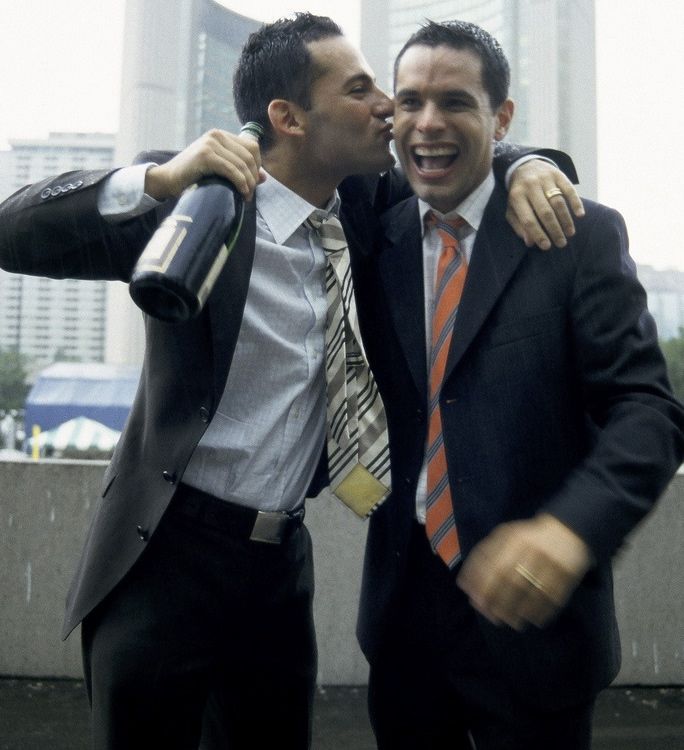 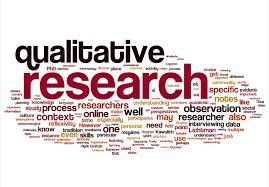 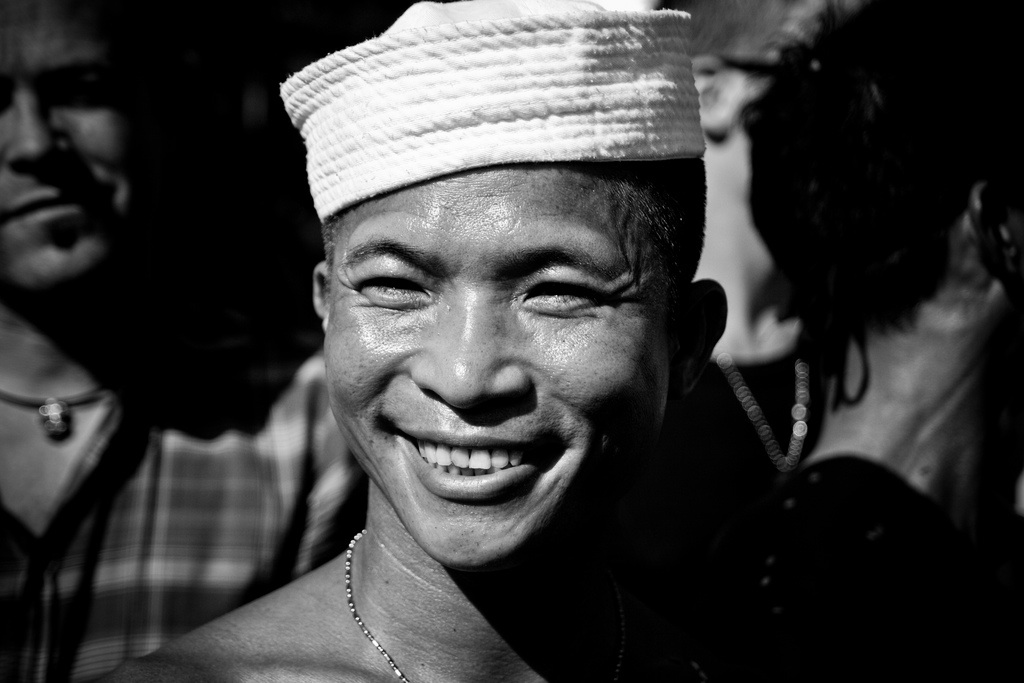 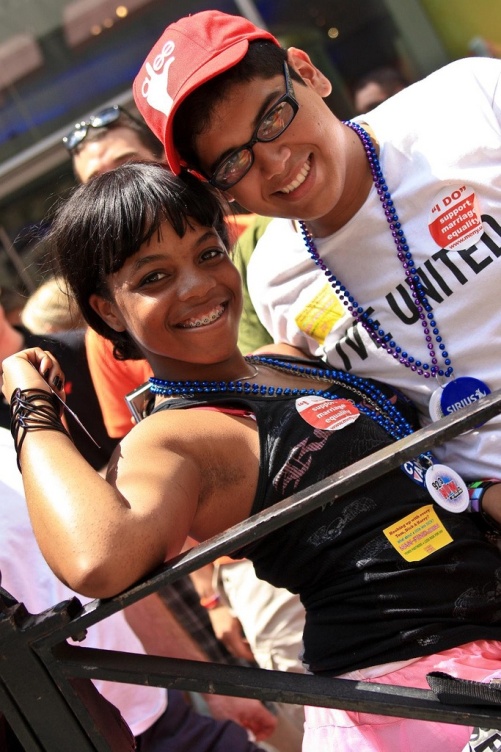 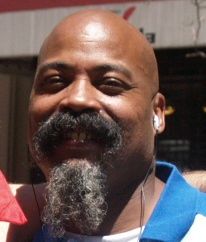 [Speaker Notes: In contrast, the SJS study has a total sample size of 5,500 (down to 4,963). It covers a range of 5 groups -  diverse in terms of racial/ethnic group, age, gender, relationship status, sexual orientation & gender ID, and 5 broad topic areas.  We used a purposive sample, ideal for a study of this kind where random sampling would systematically exclude people of color and disproportionately include white people.]
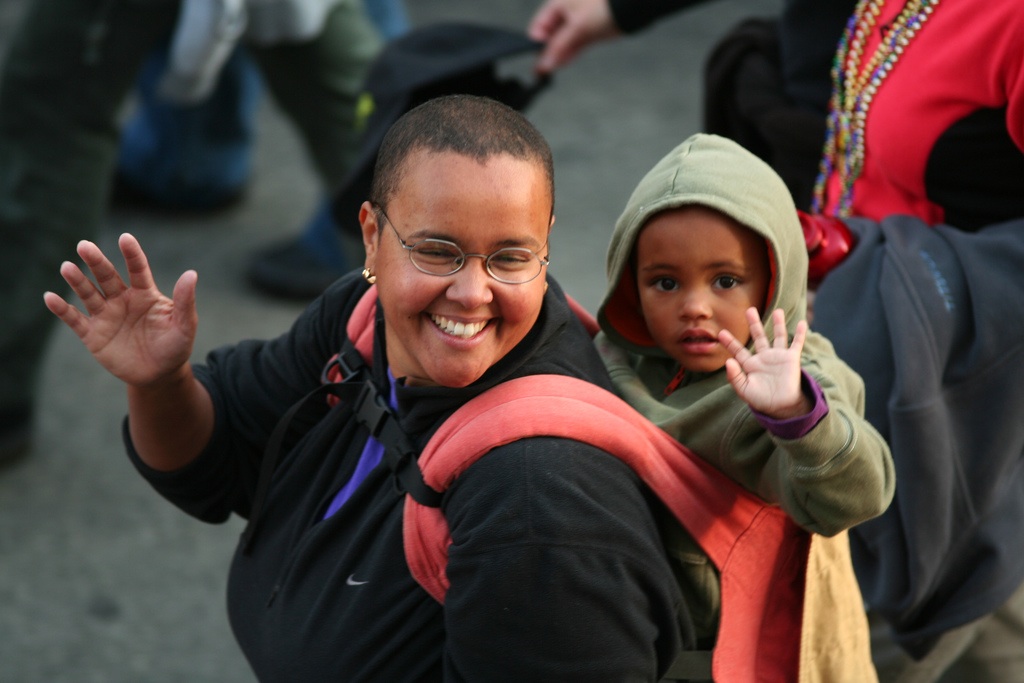 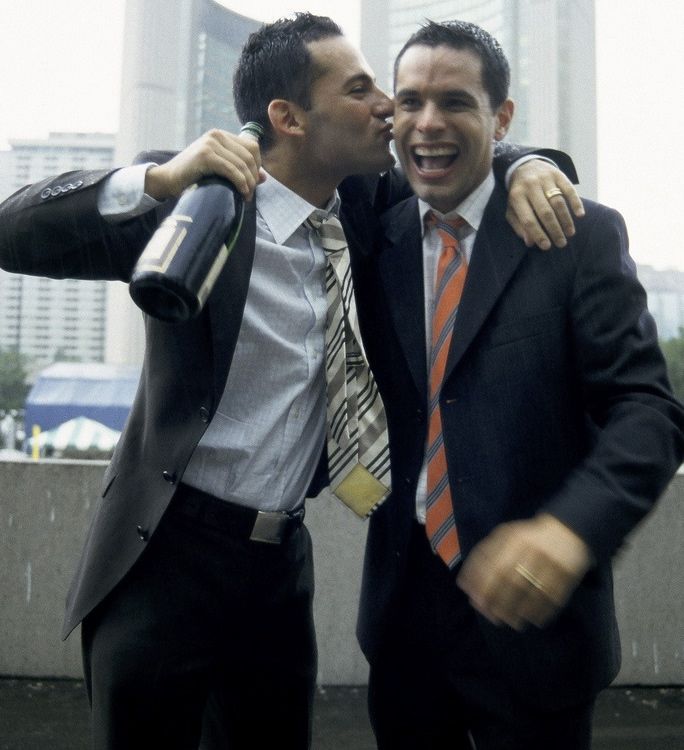 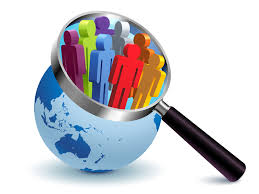 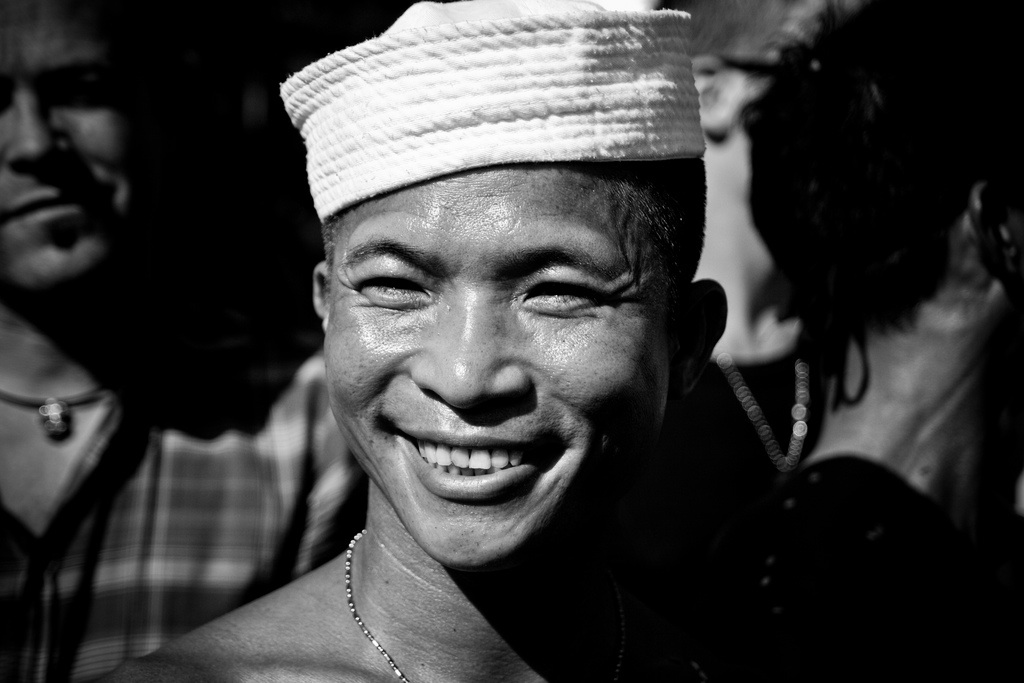 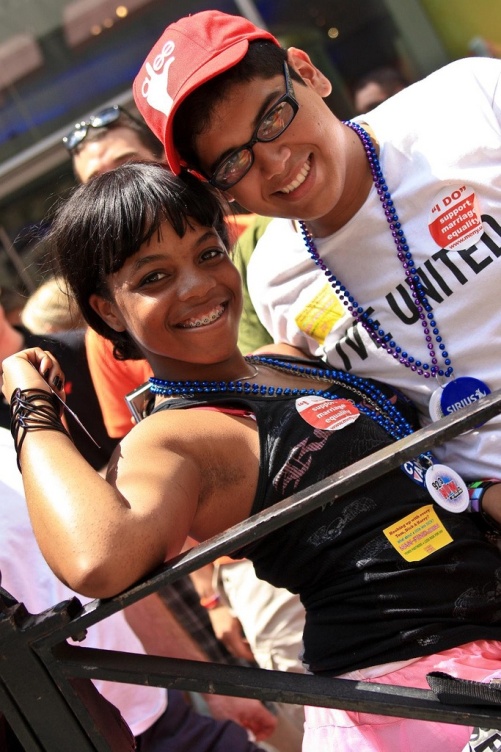 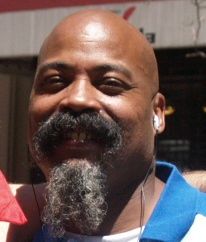 [Speaker Notes: In contrast, the SJS study has a total sample size of 5,500 (down to 4,963). It covers a range of 5 groups -  diverse in terms of racial/ethnic group, age, gender, relationship status, sexual orientation & gender ID, and 5 broad topic areas.  We used a purposive sample, ideal for a study of this kind where random sampling would systematically exclude people of color and disproportionately include white people.]
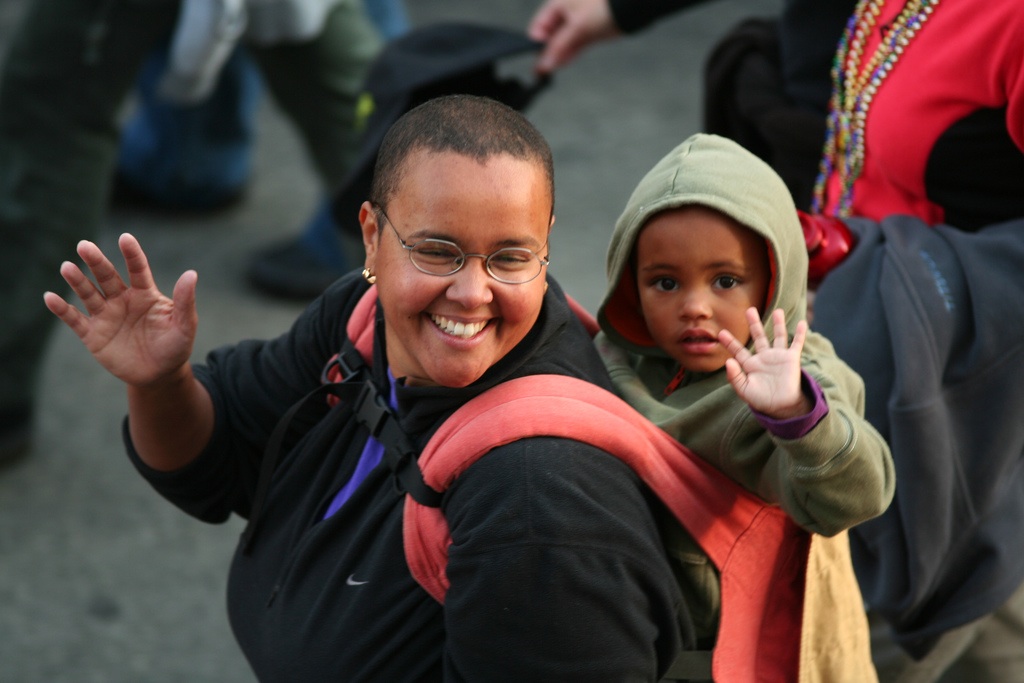 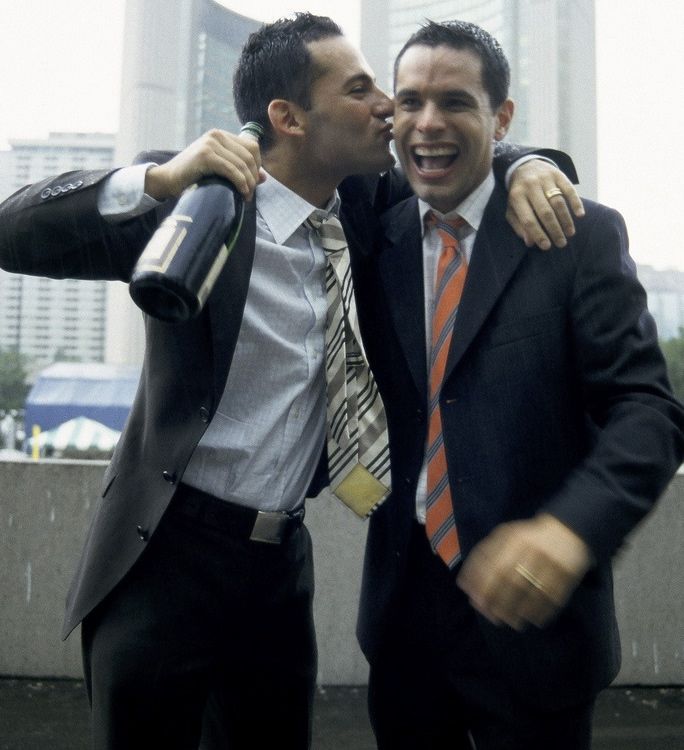 race based
not geography based
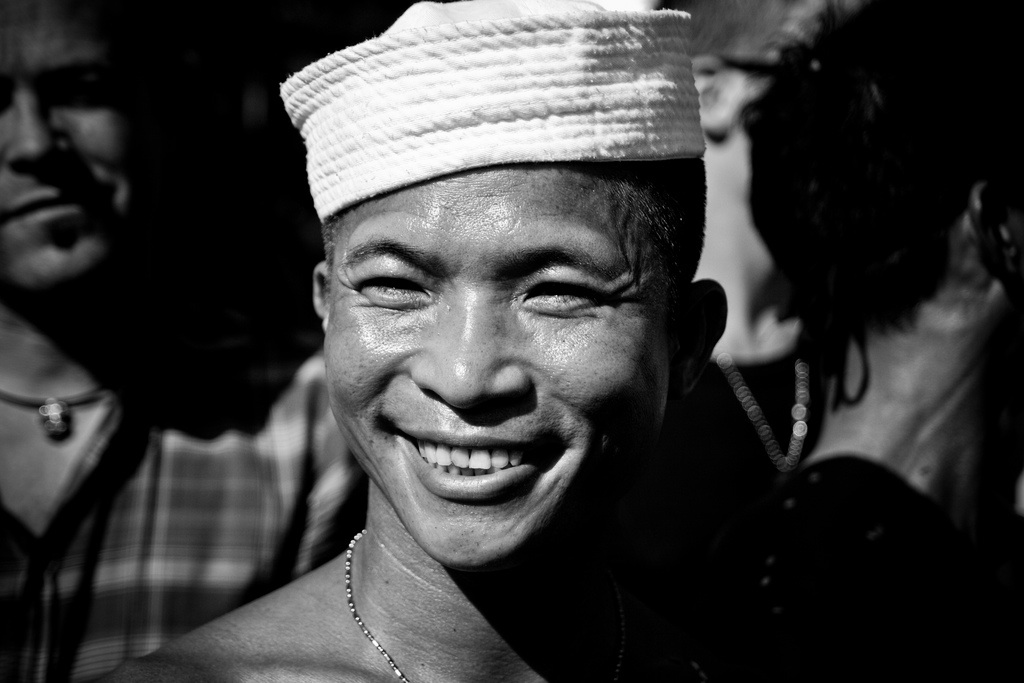 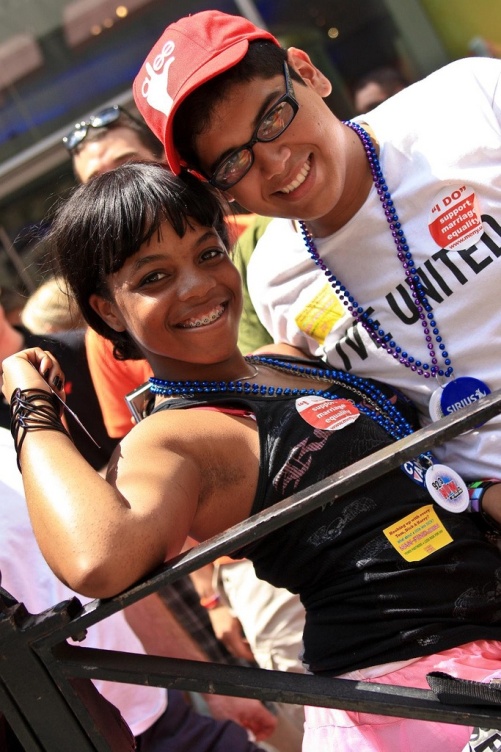 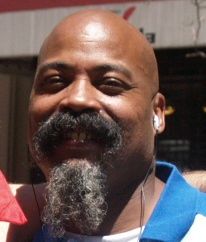 [Speaker Notes: In contrast, the SJS study has a total sample size of 5,500 (down to 4,963). It covers a range of 5 groups -  diverse in terms of racial/ethnic group, age, gender, relationship status, sexual orientation & gender ID, and 5 broad topic areas.  We used a purposive sample, ideal for a study of this kind where random sampling would systematically exclude people of color and disproportionately include white people.]
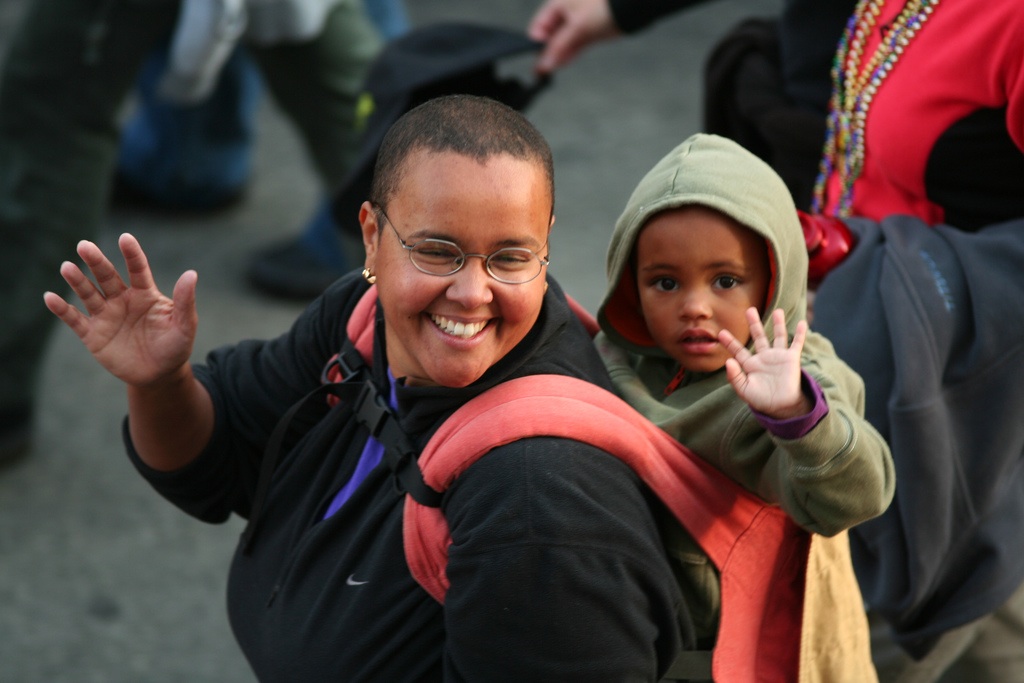 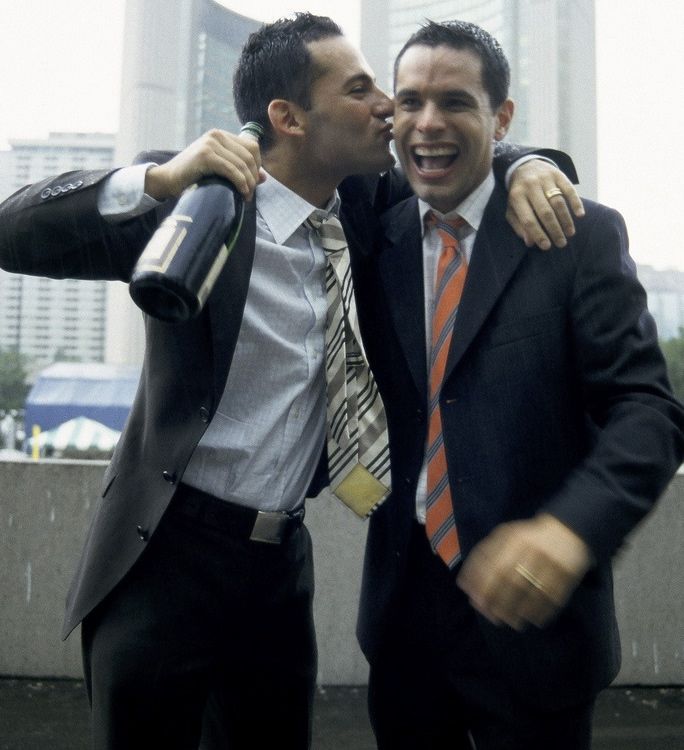 50+
~ 1/3rd Black, Latina/o, Asian
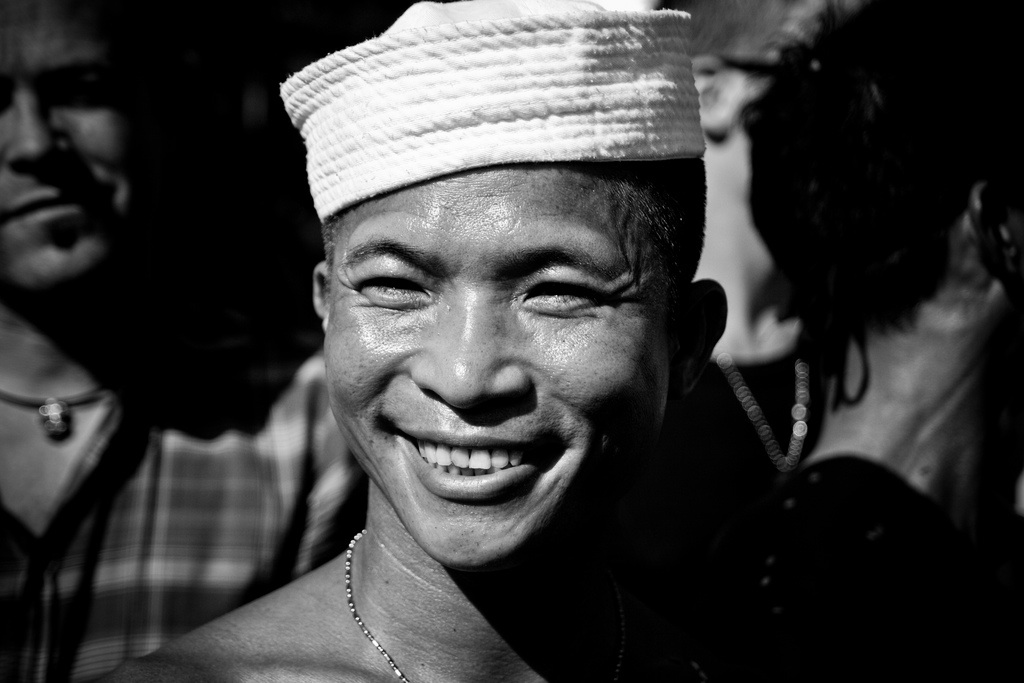 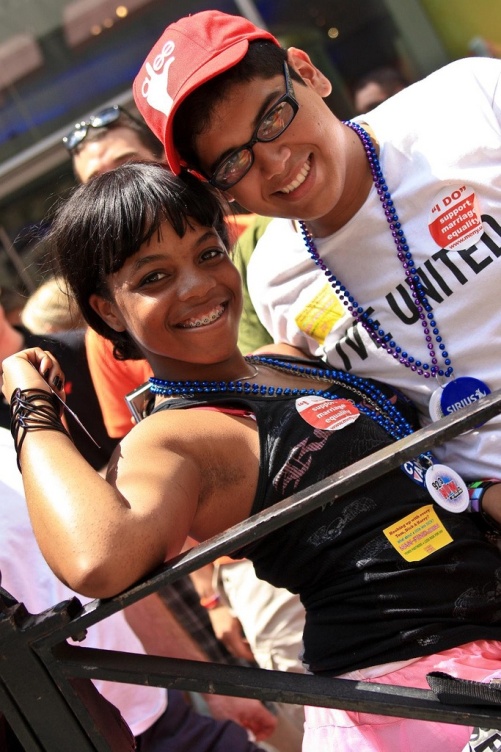 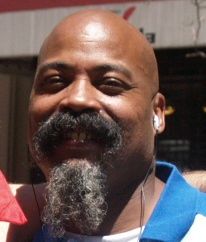 [Speaker Notes: In contrast, the SJS study has a total sample size of 5,500 (down to 4,963). It covers a range of 5 groups -  diverse in terms of racial/ethnic group, age, gender, relationship status, sexual orientation & gender ID, and 5 broad topic areas.  We used a purposive sample, ideal for a study of this kind where random sampling would systematically exclude people of color and disproportionately include white people.]
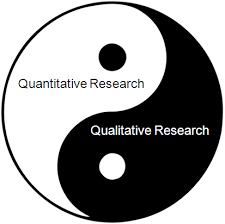 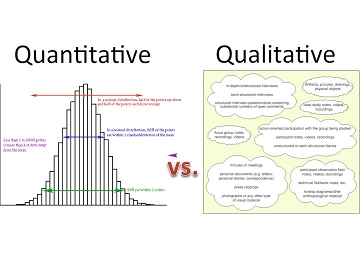 Next Step?Bring It All Together …
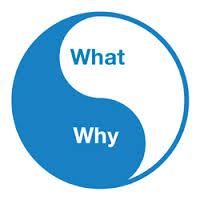 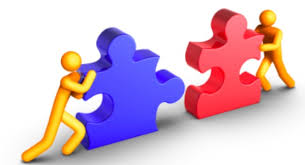 [Speaker Notes: In contrast, the SJS study has a total sample size of 5,500 (down to 4,963). It covers a range of 5 groups -  diverse in terms of racial/ethnic group, age, gender, relationship status, sexual orientation & gender ID, and 5 broad topic areas.  We used a purposive sample, ideal for a study of this kind where random sampling would systematically exclude people of color and disproportionately include white people.]
V.  Wrapping It Up:  Q&A
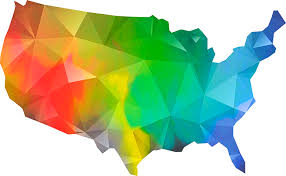 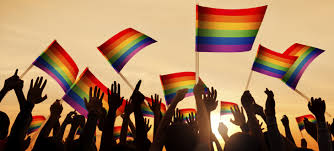 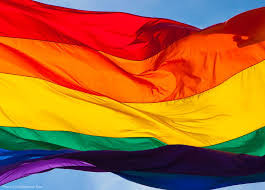 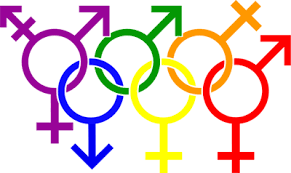 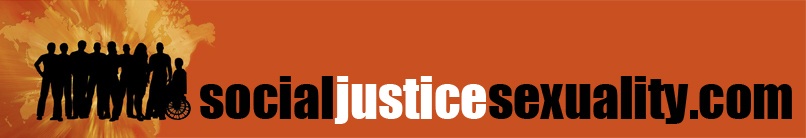 Thank You 
For Listening!



Prof. Juan Battle
JuanBattle.comjbattle@gc.cuny.edu
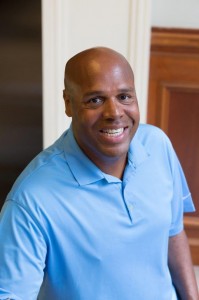 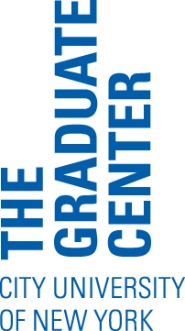 [Speaker Notes: Special thanks to …]
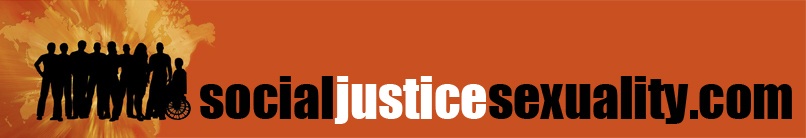 Thank You 
For Listening!



Prof. Juan Battle
JuanBattle.comjbattle@gc.cuny.edu
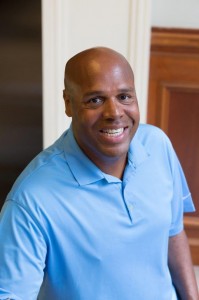 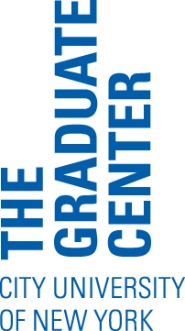 [Speaker Notes: Special thanks to …]
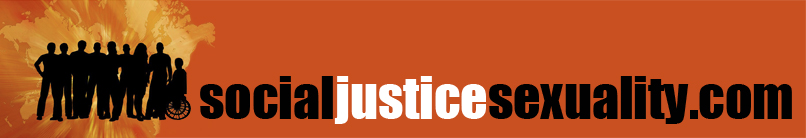 Thank you for listening!
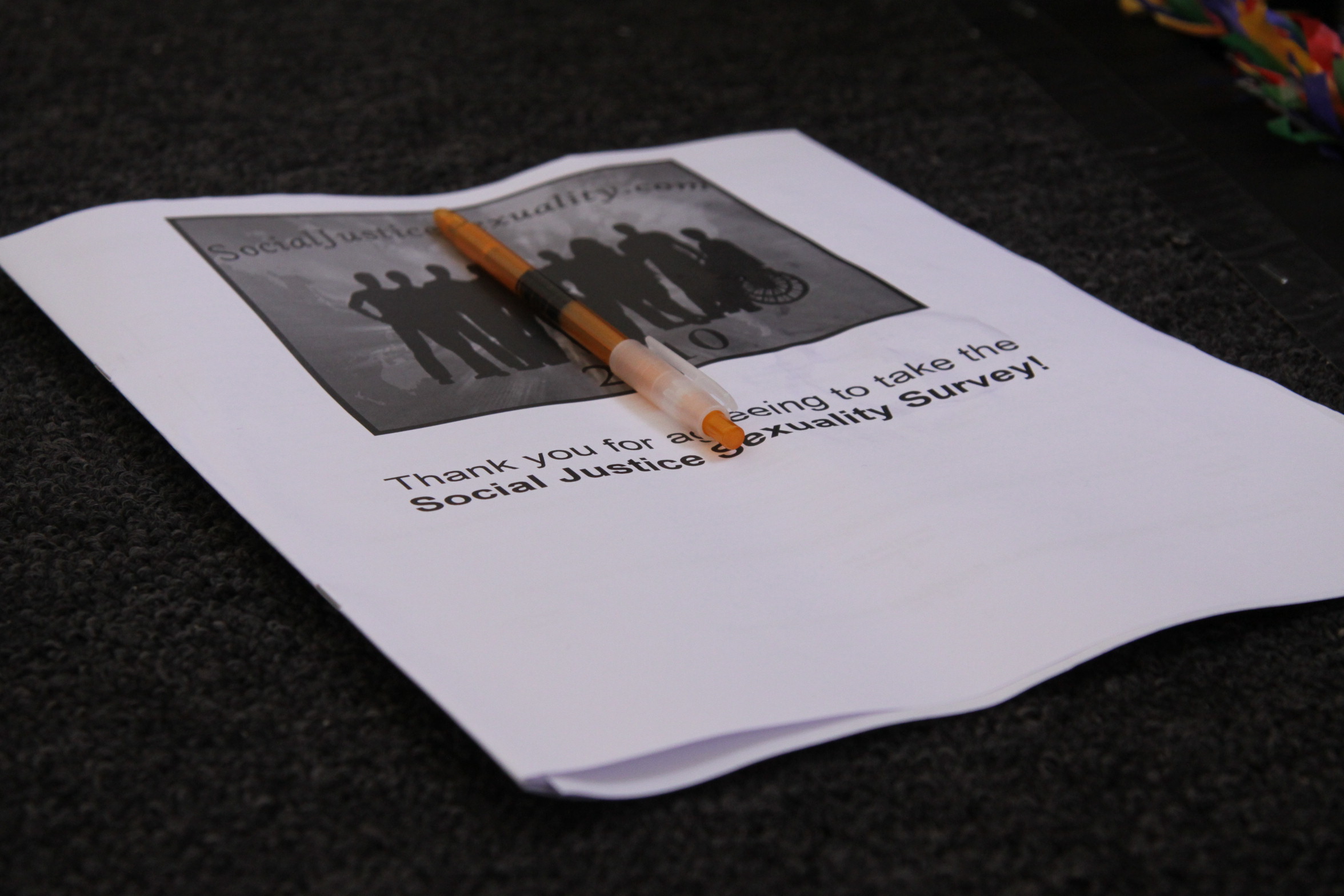 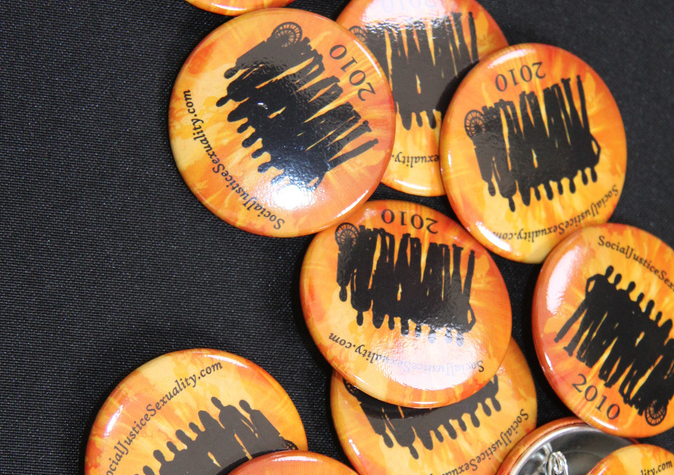 JuanBattle.com